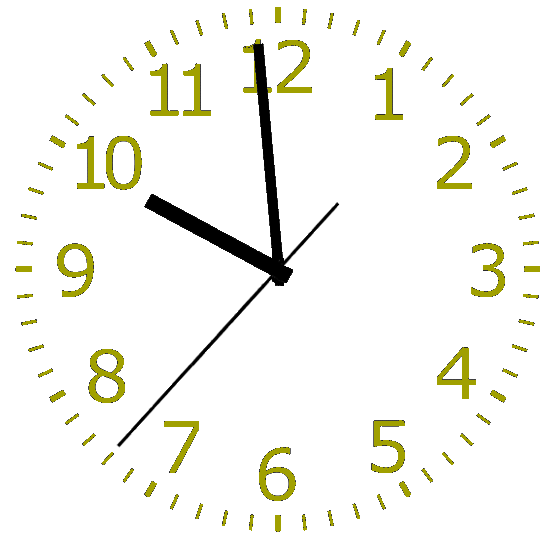 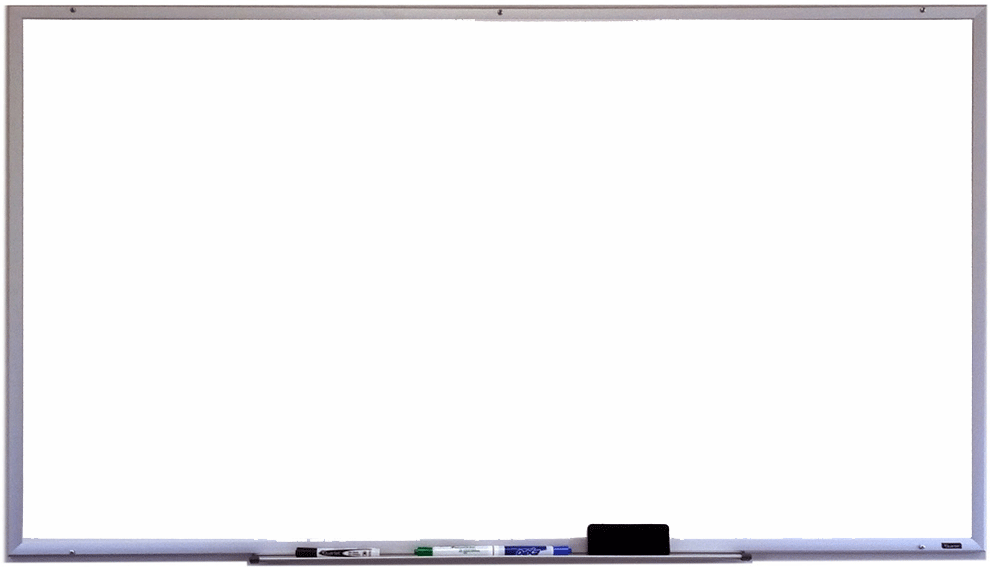 القوانين الصفية الإلكترونية
الدراسات الاجتماعية و الأخلاقية
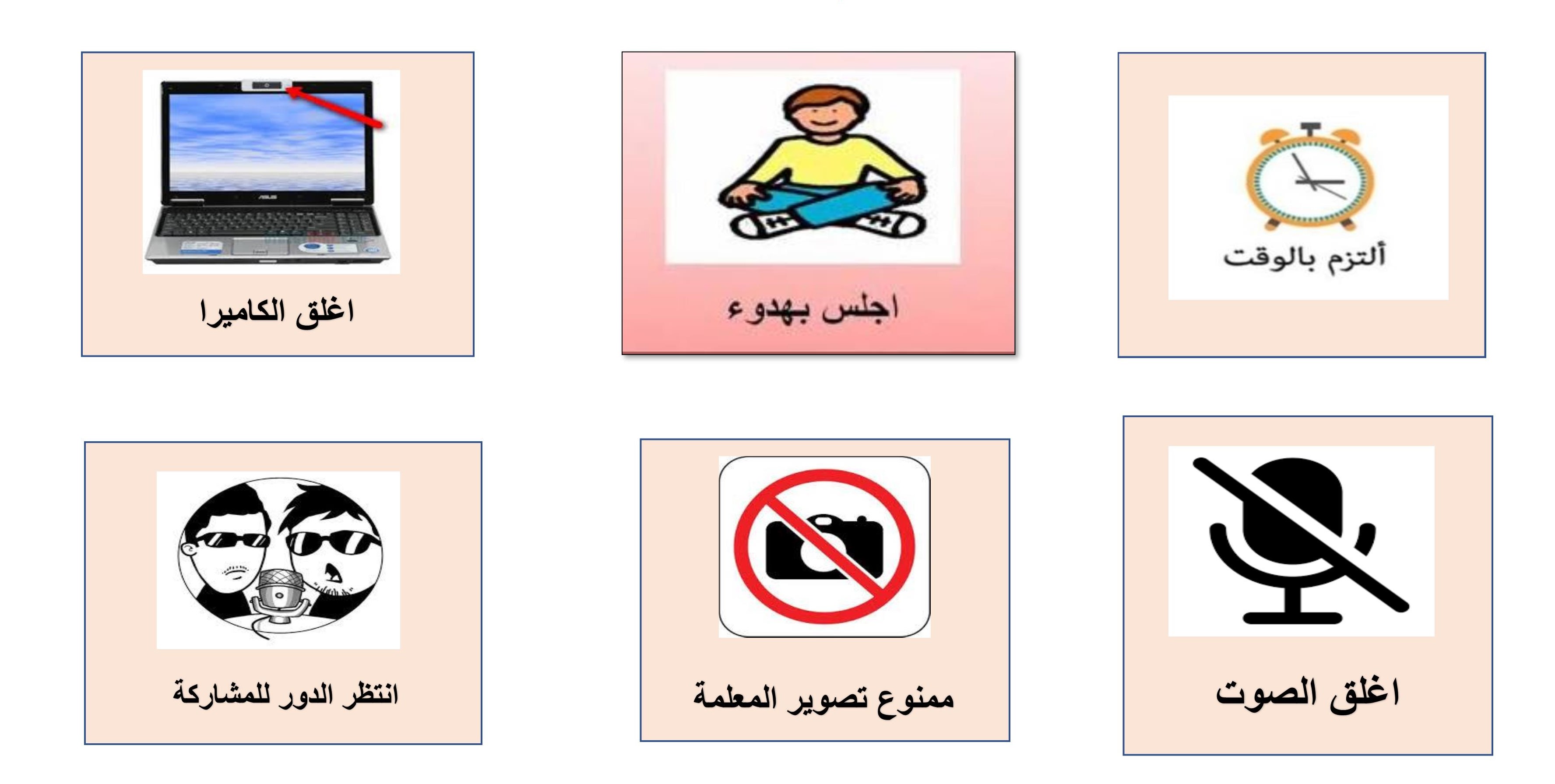 جغرافيـا
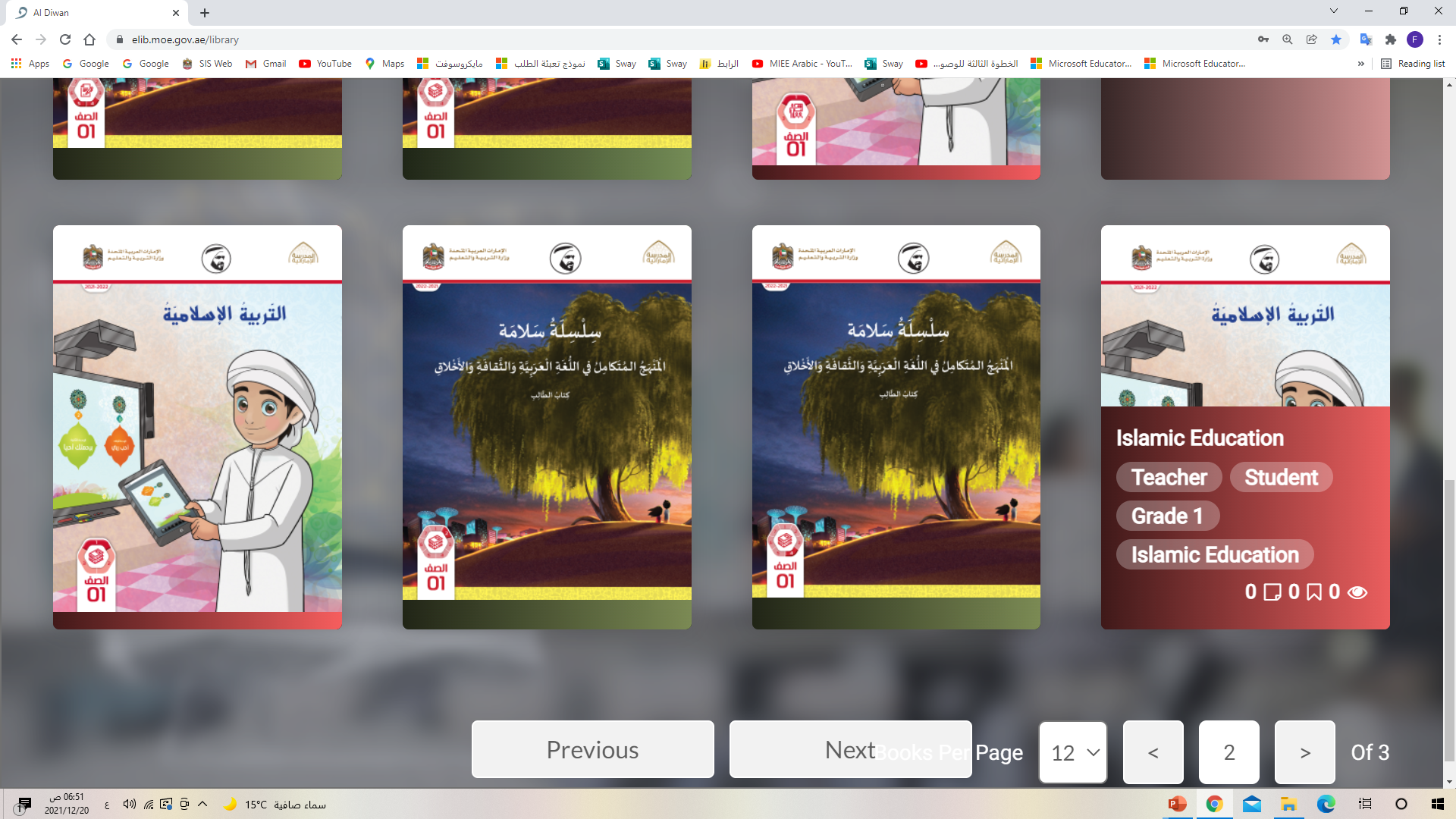 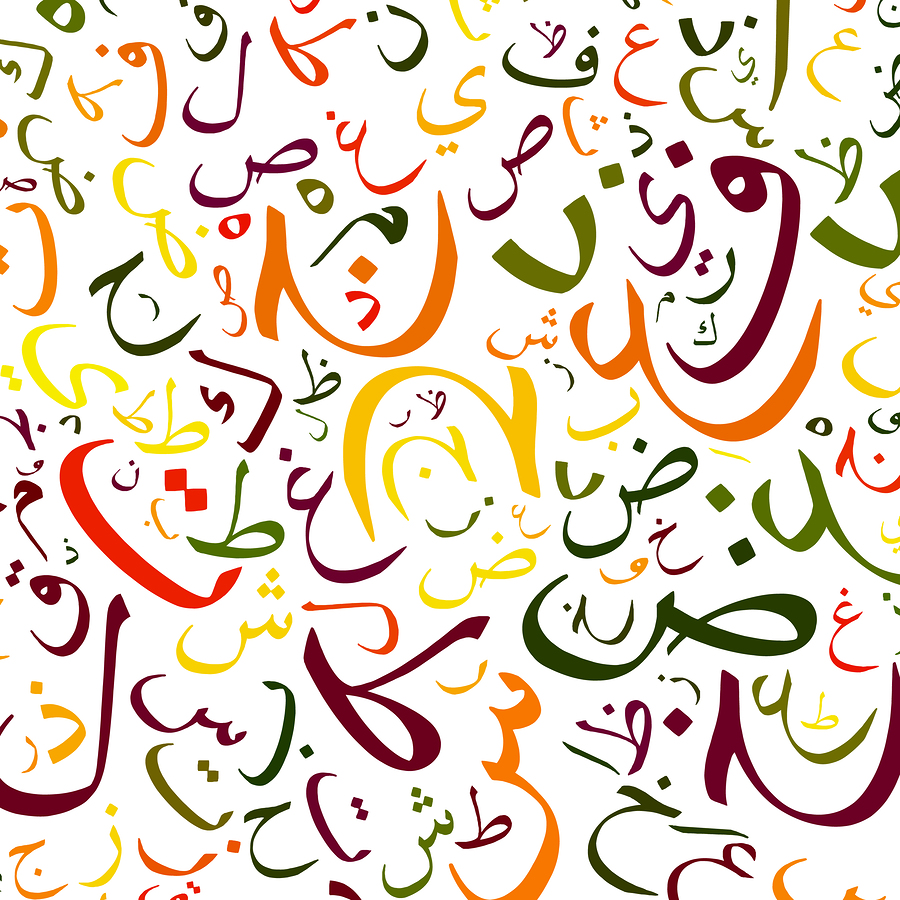 الفصول الأربعة 4
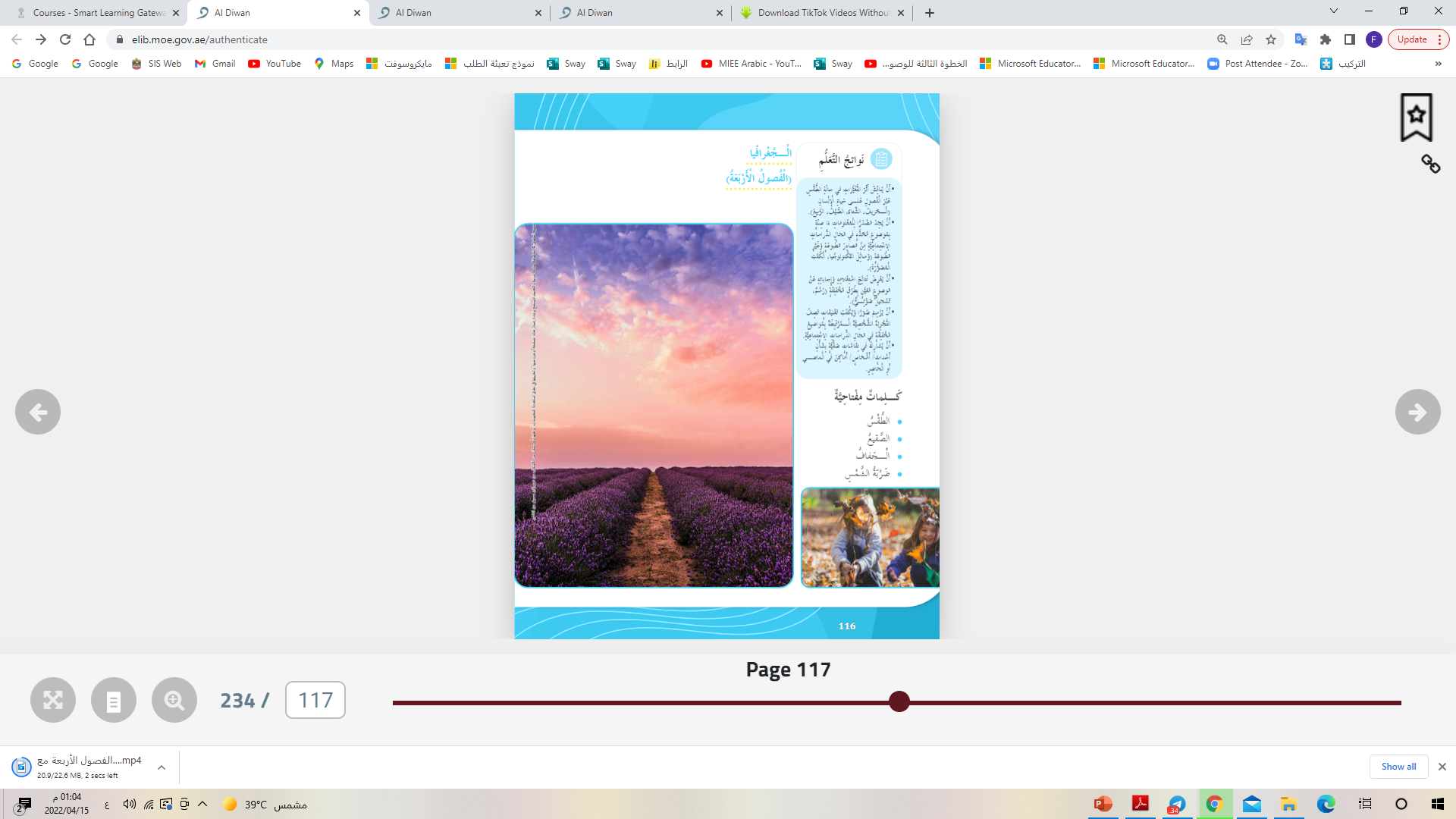 مراجعة + (أكتب وأرسم)
المجلد 6
إعداد المعلمة :فاطمة رباع                           روضة و مدرسة الرمس ح1
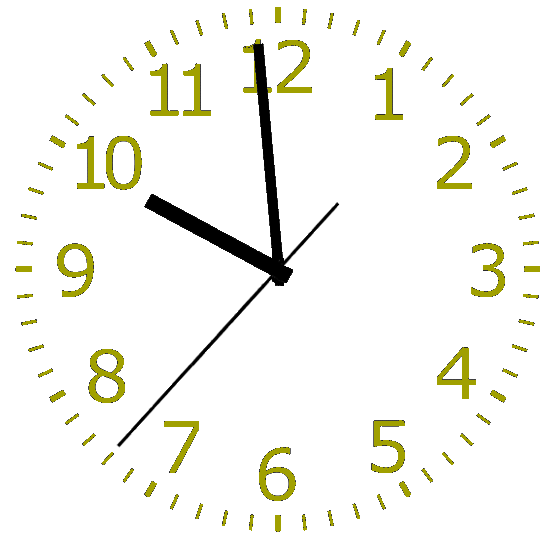 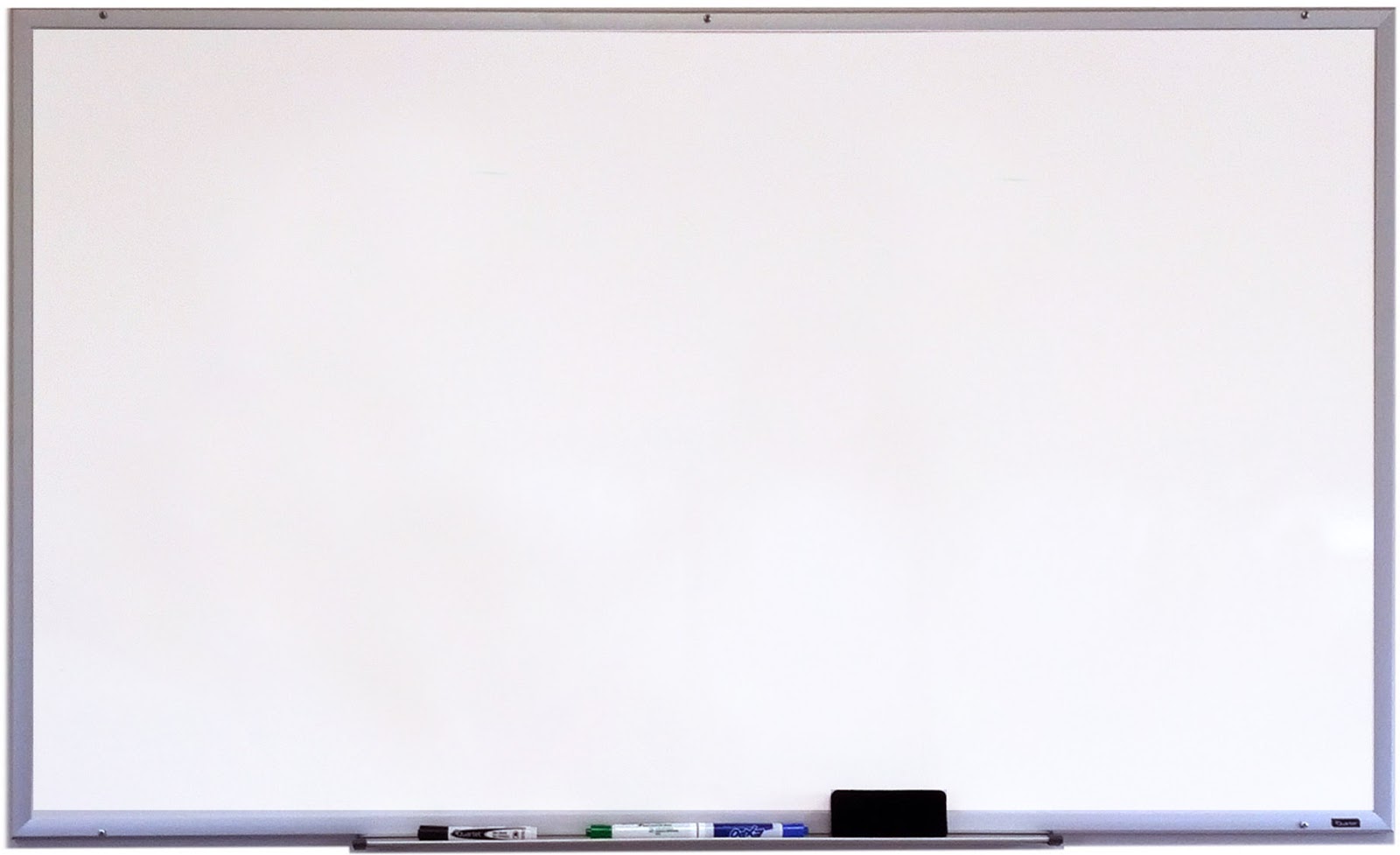 القوانين الصفية الإلكترونية
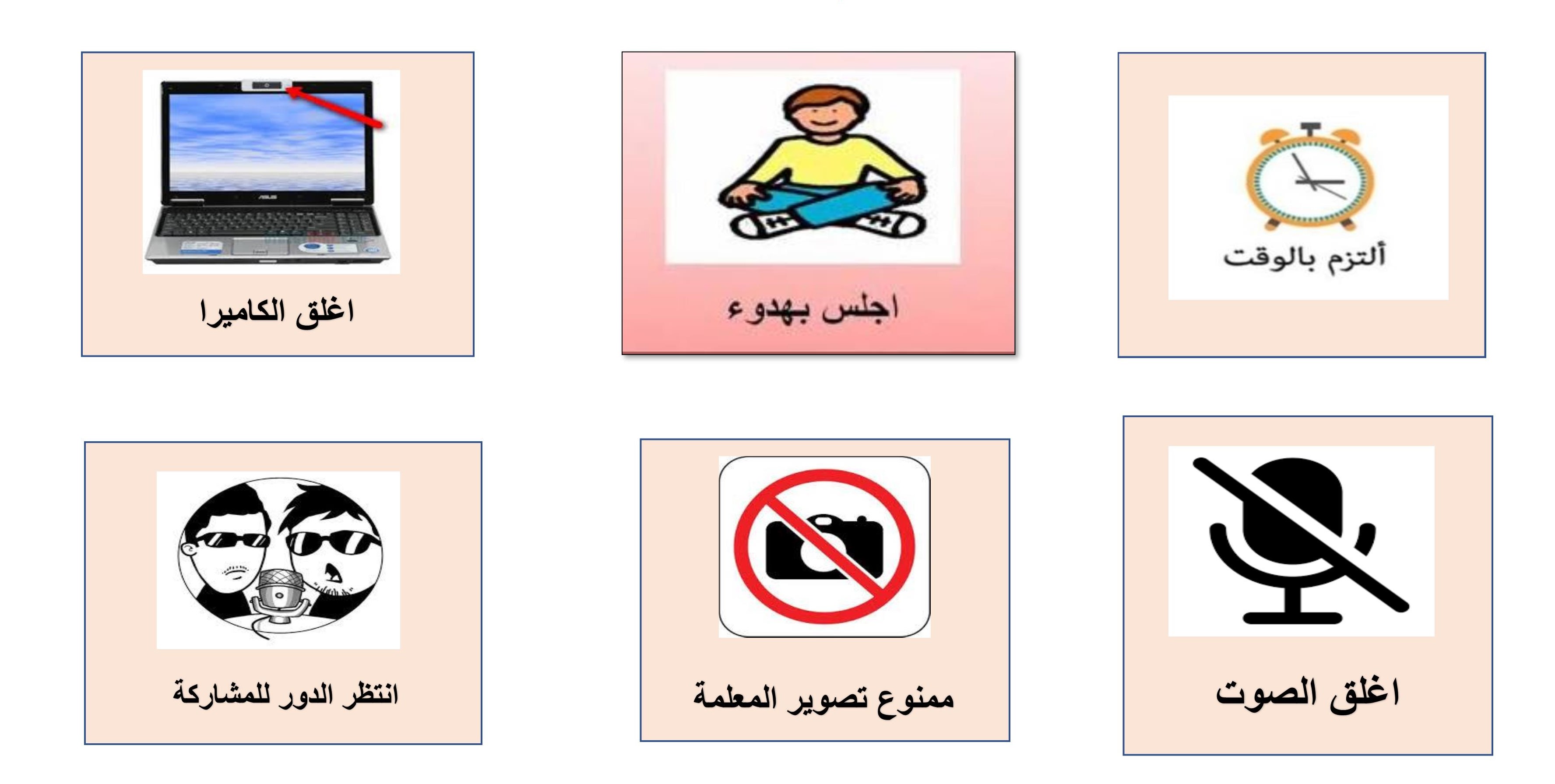 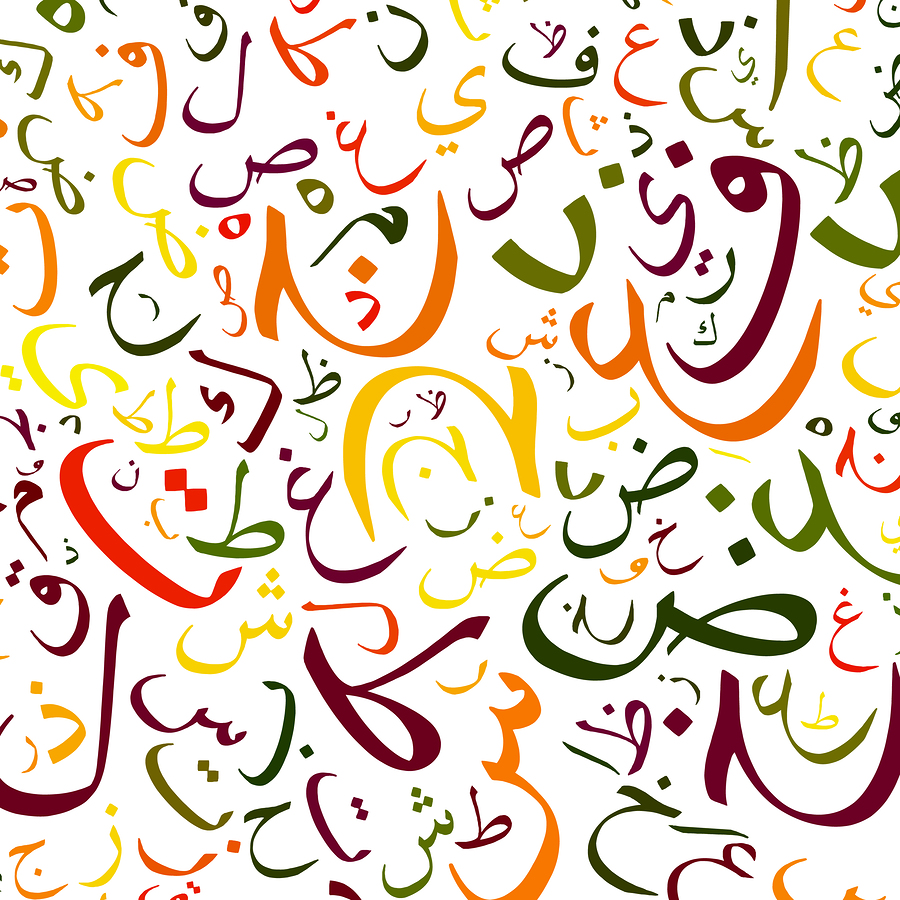 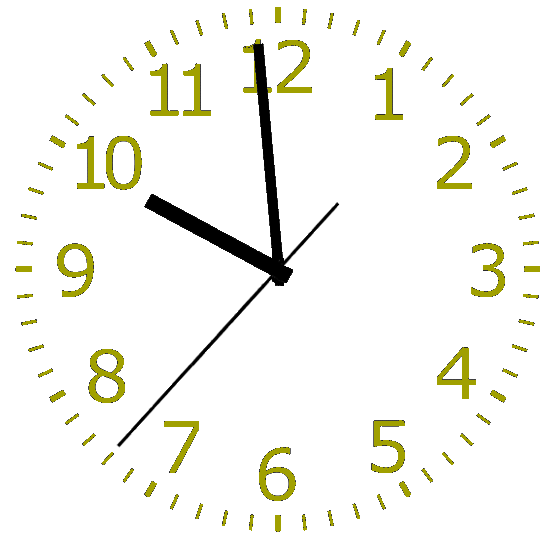 القوانين الصفية الإلكترونية
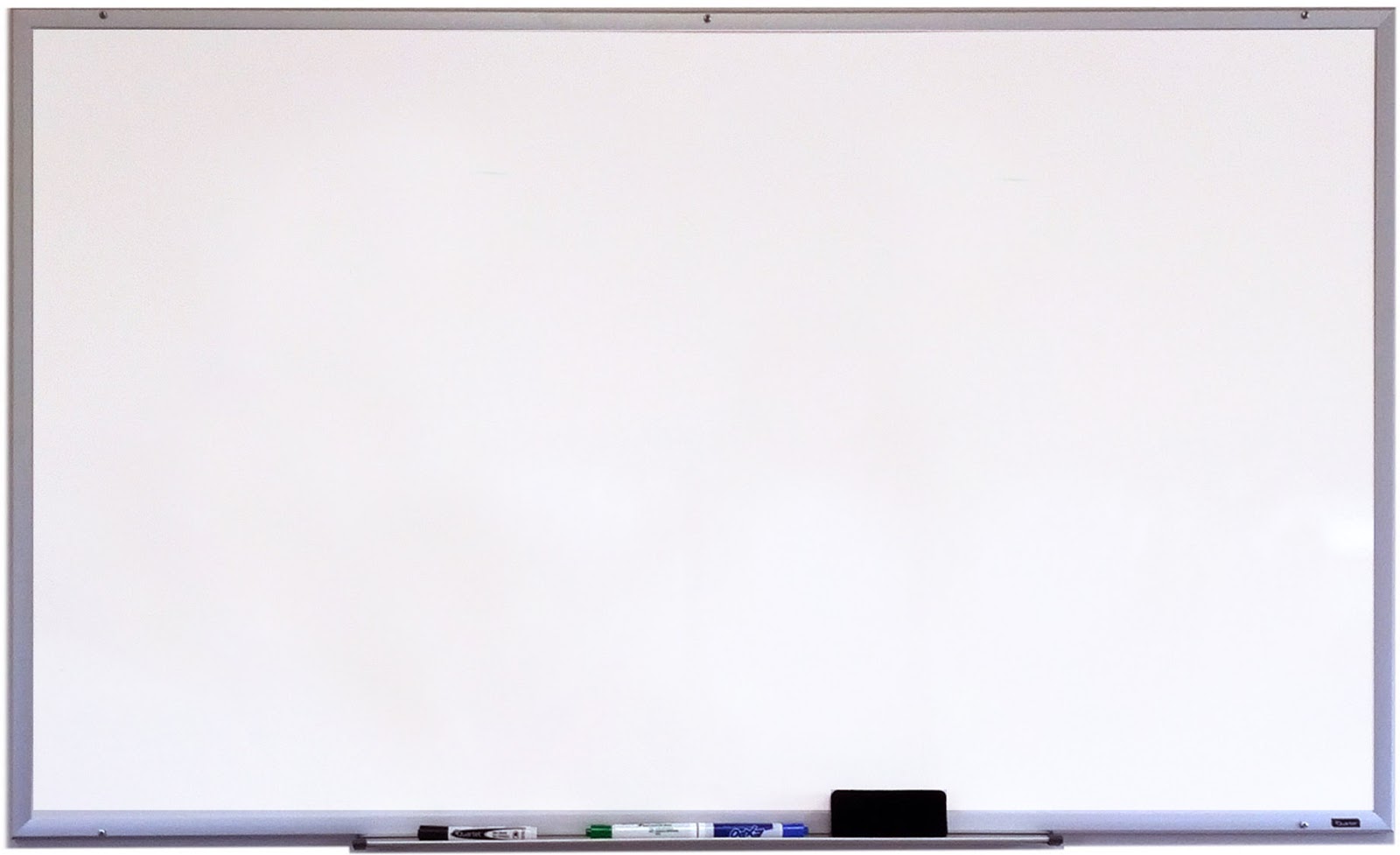 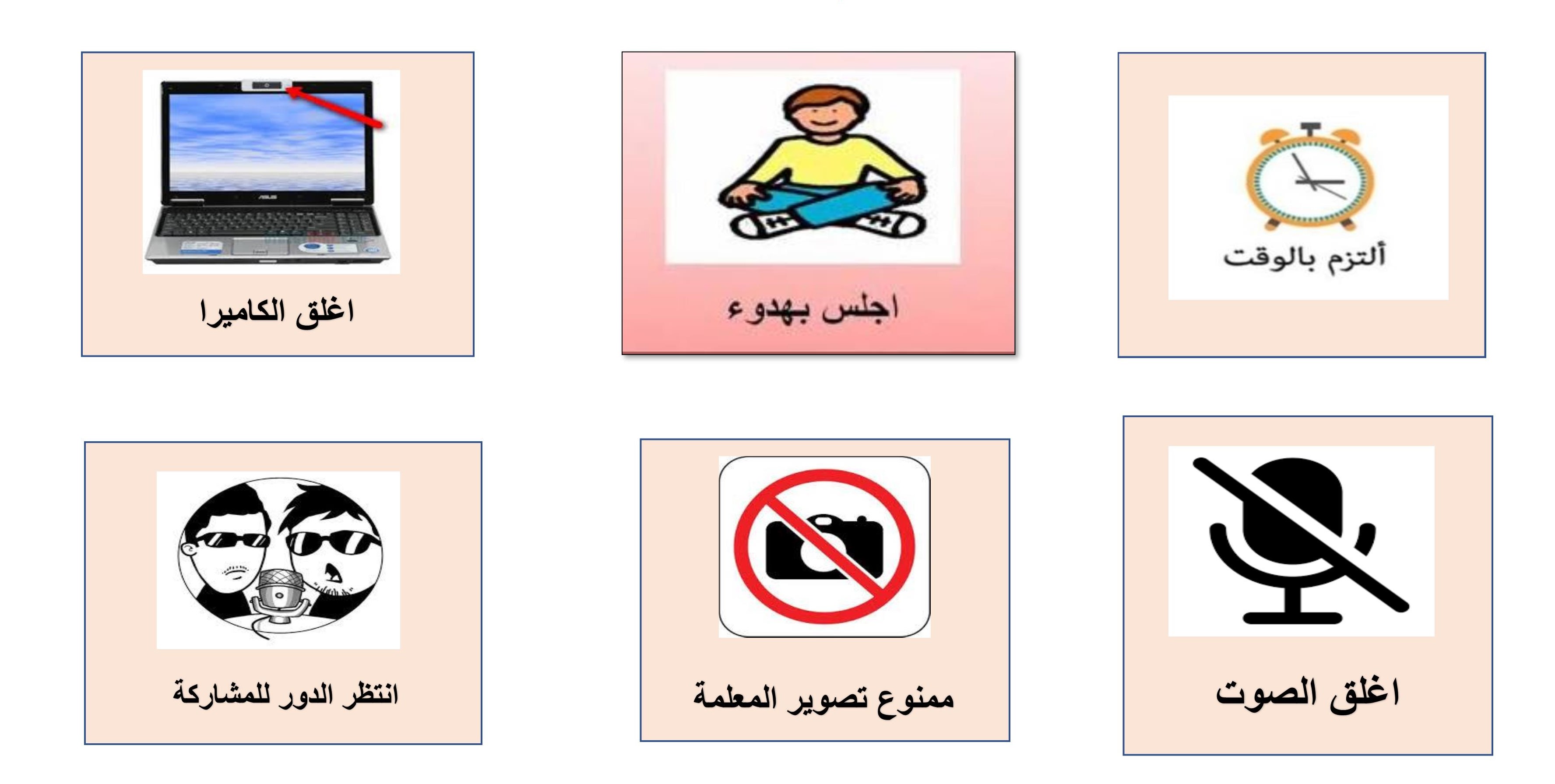 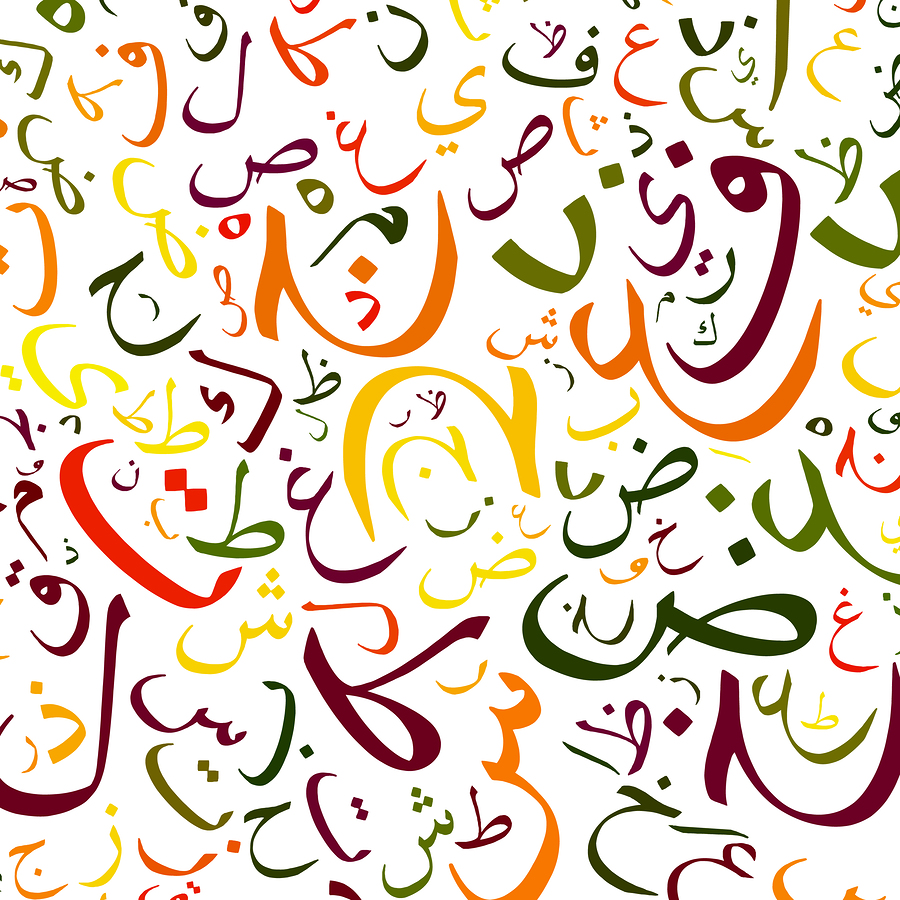 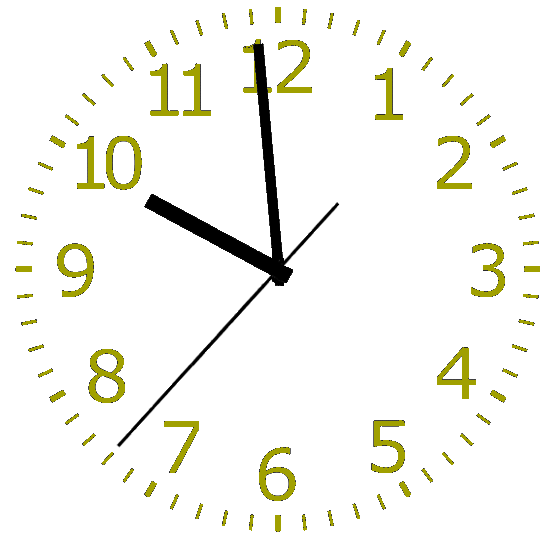 القوانين الصفية الإلكترونية
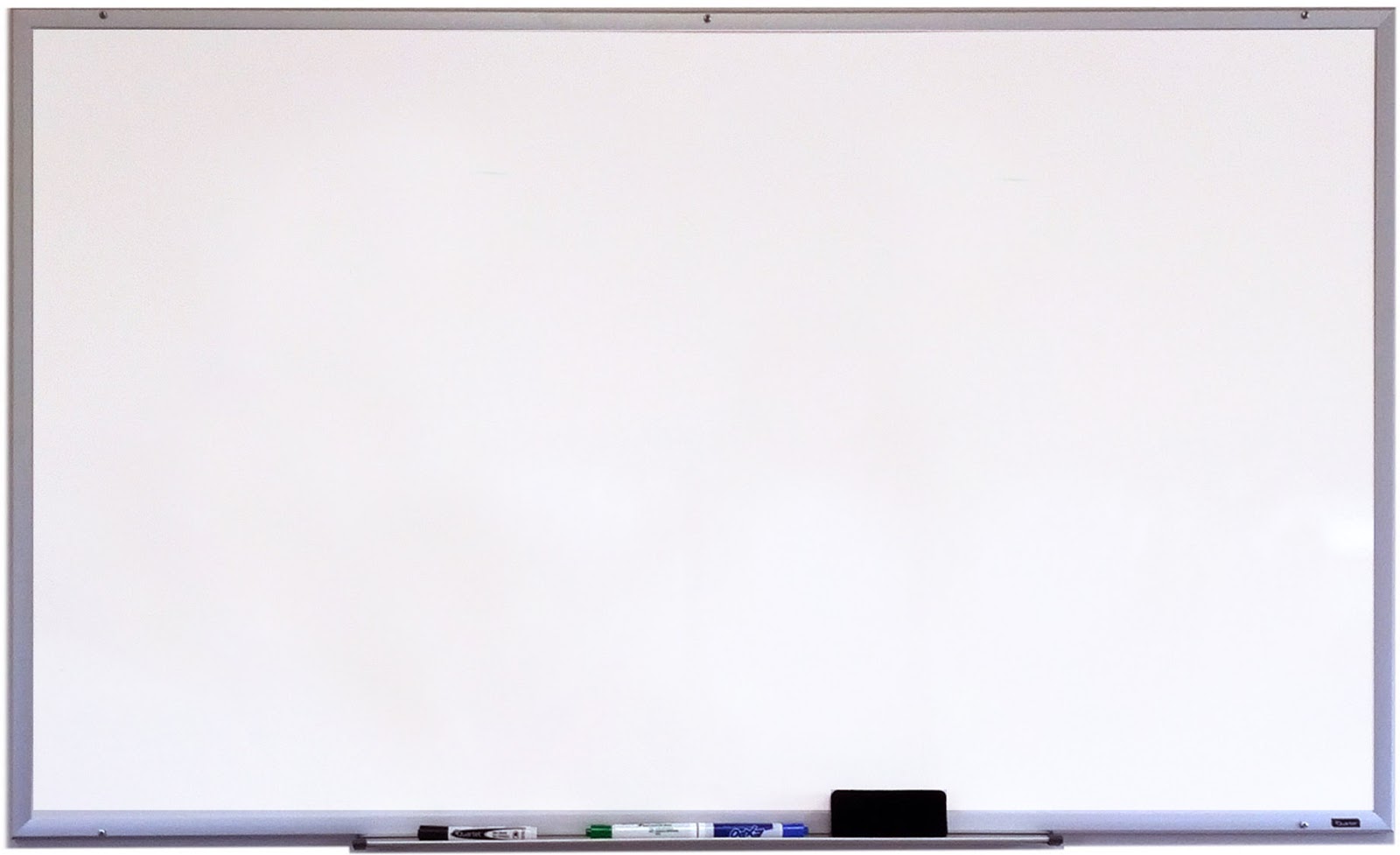 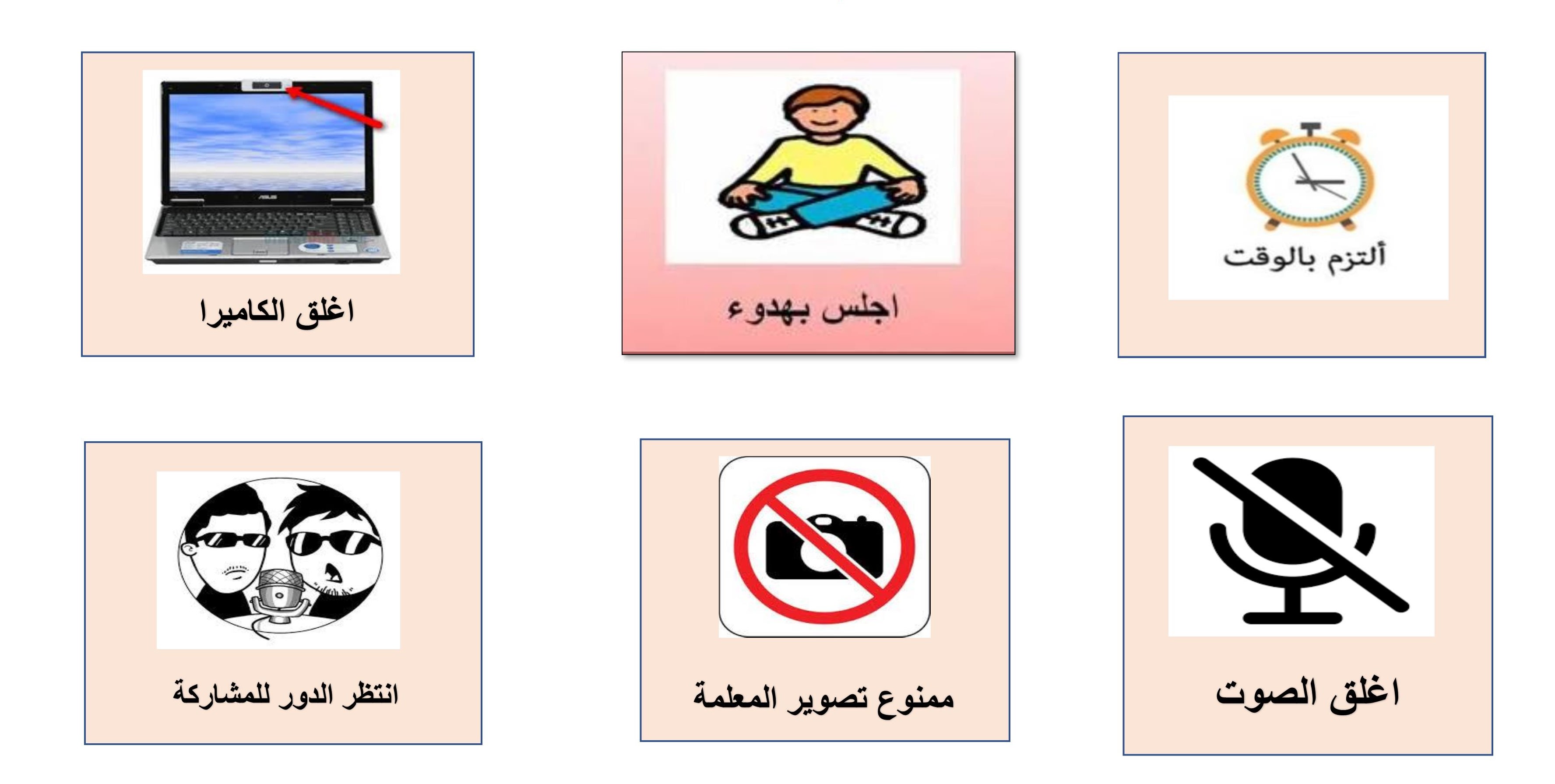 بسم الله الرحمن الرحيم
اليـوم : ...............
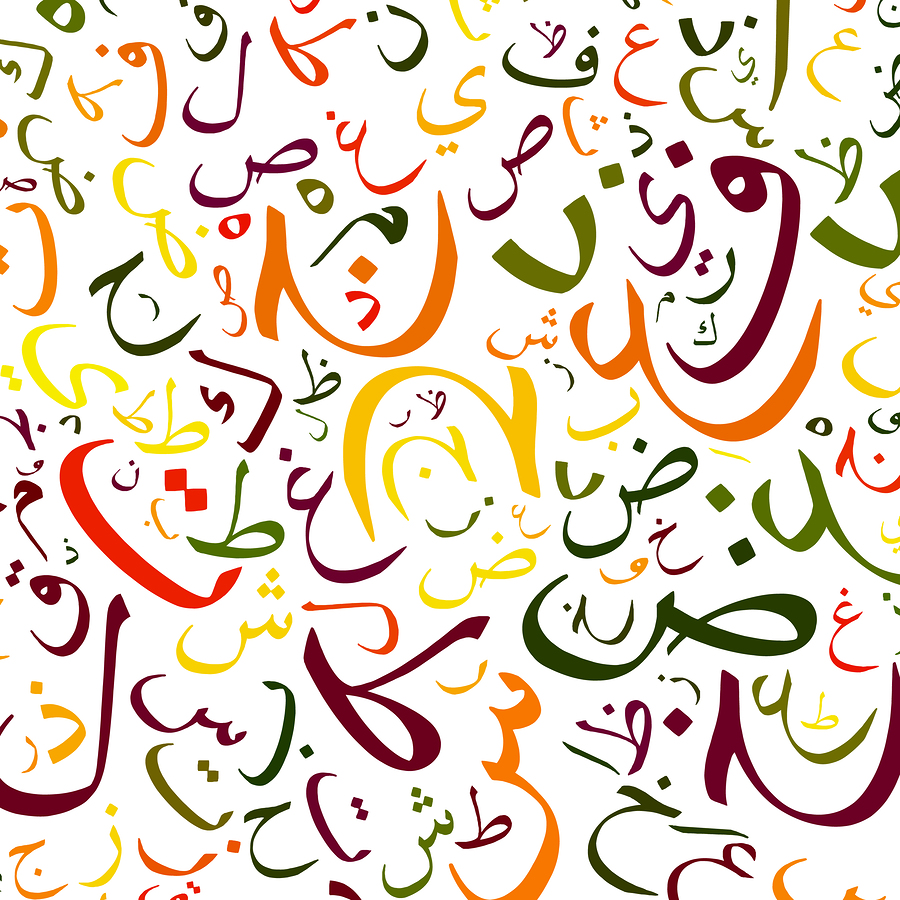 التاريخ : ...............
عدد الحضور : ...............
عدد الغياب : ...............
المادة : ........................
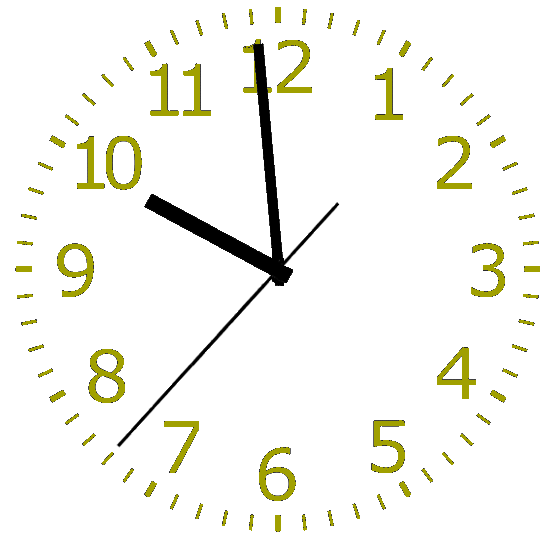 القوانين الصفية الإلكترونية
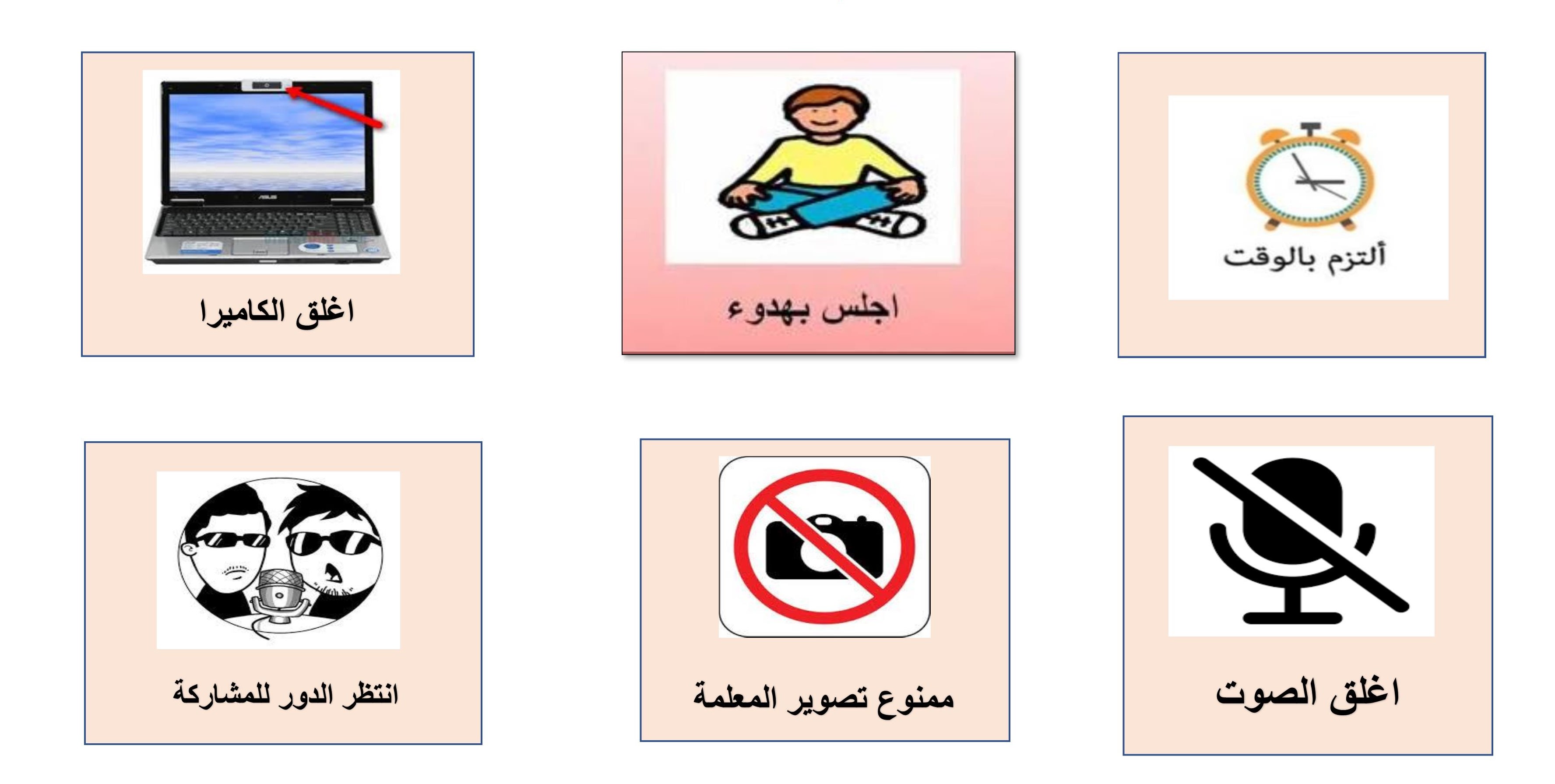 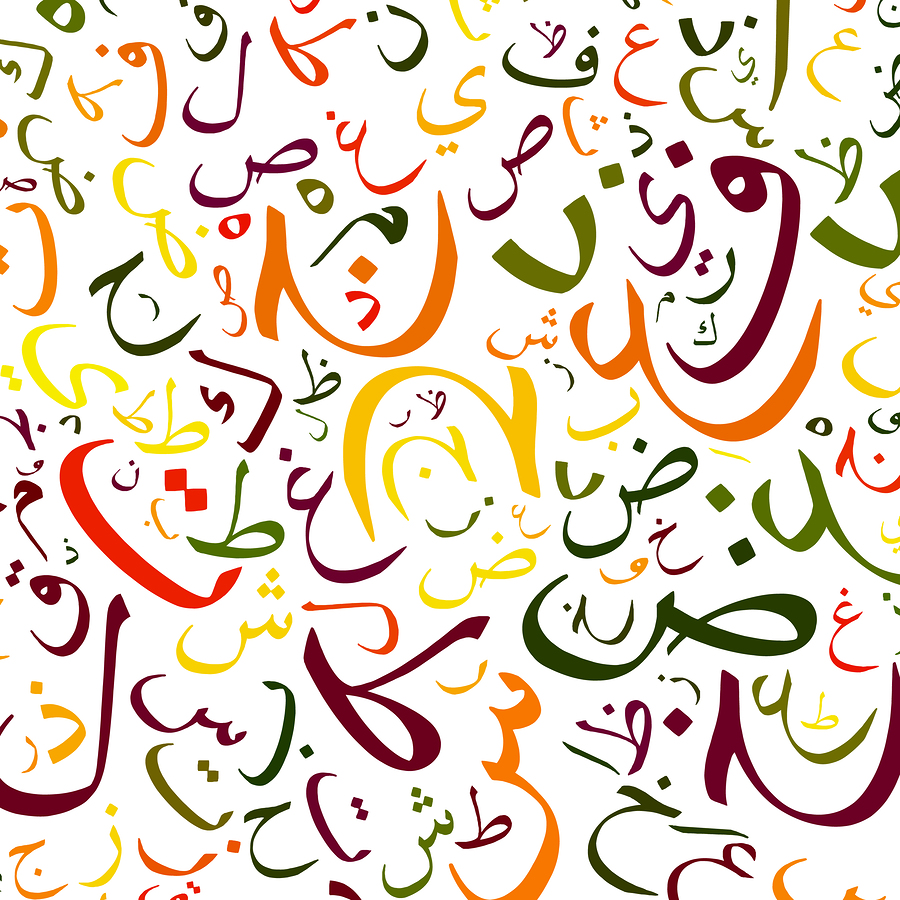 ماذا نقول قبل بداية كل عمل ؟
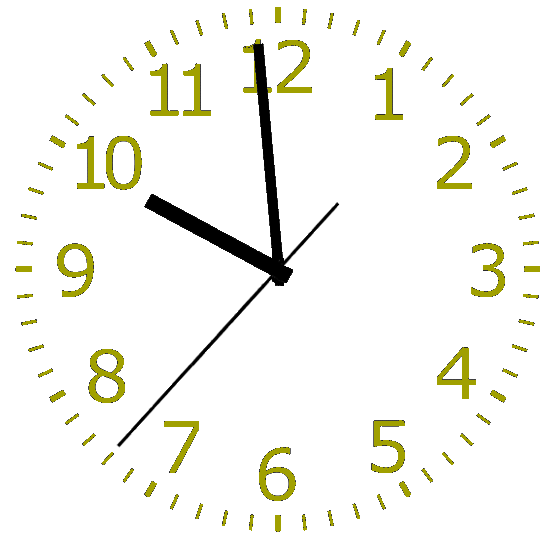 أتسلى و أتعلم
القوانين الصفية الإلكترونية
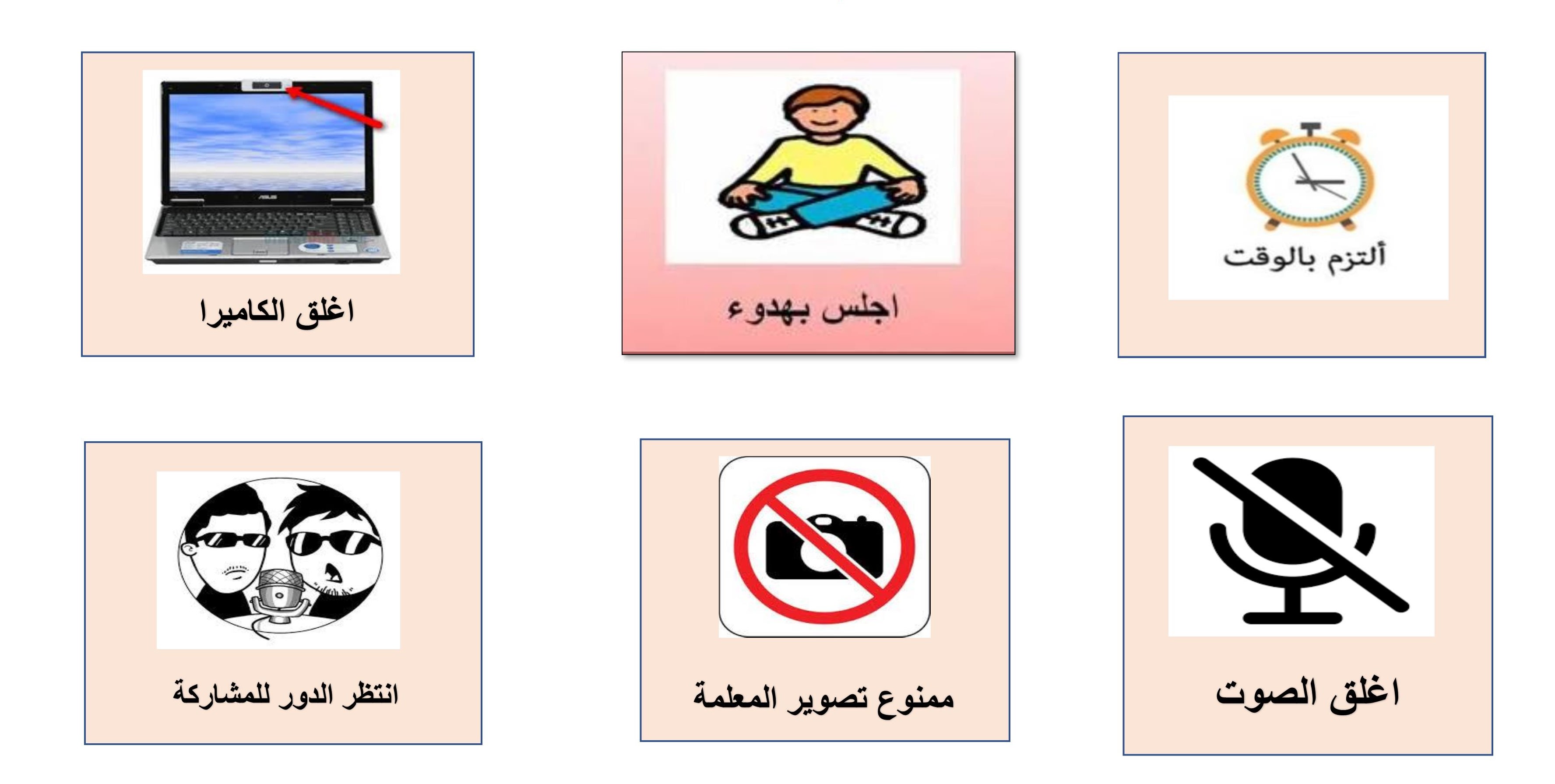 استمع ثم اضغط على الصورة الدالة على الكلمات المسموعة :
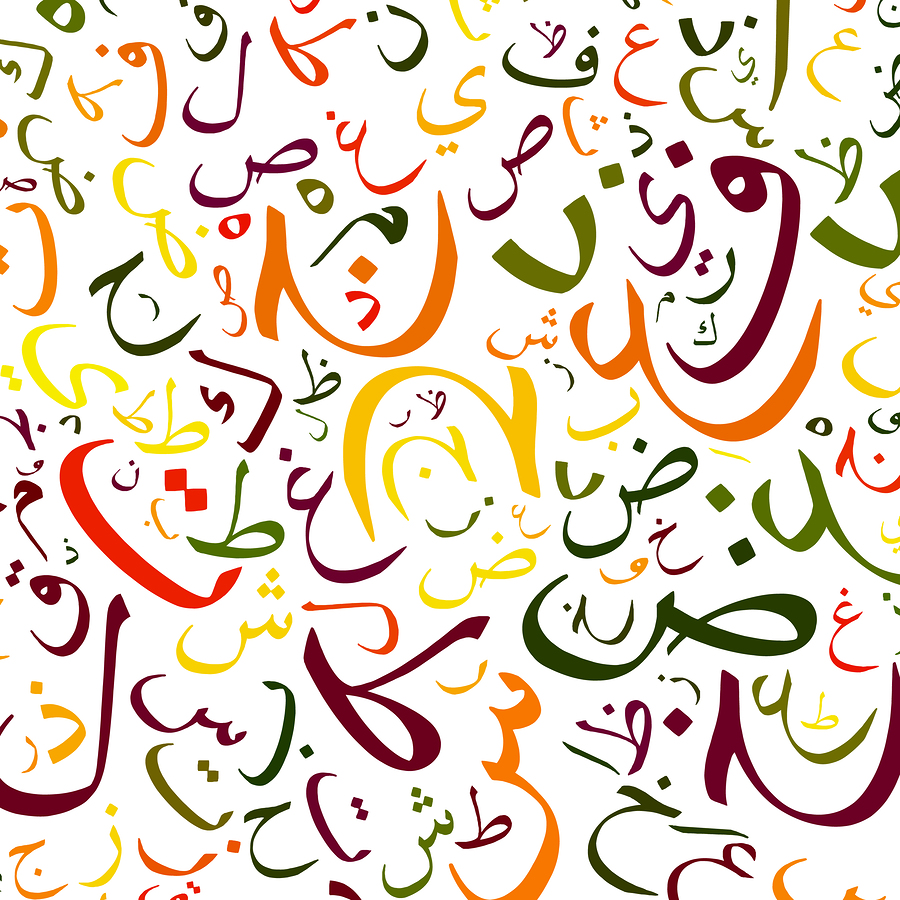 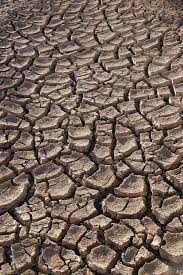 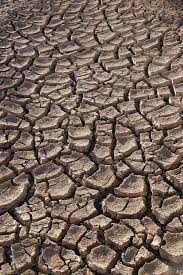 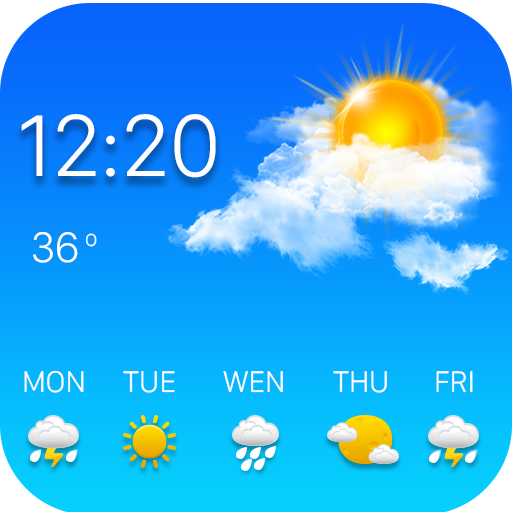 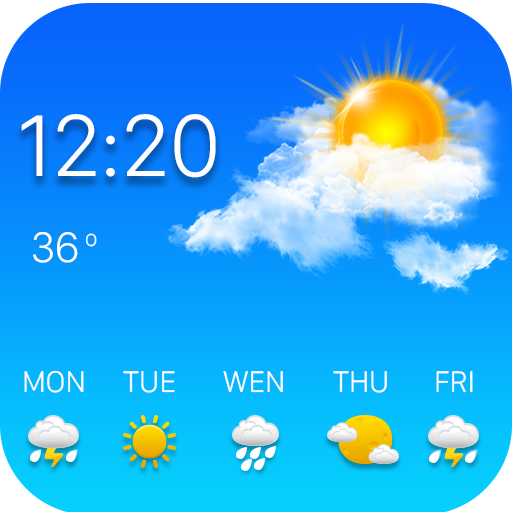 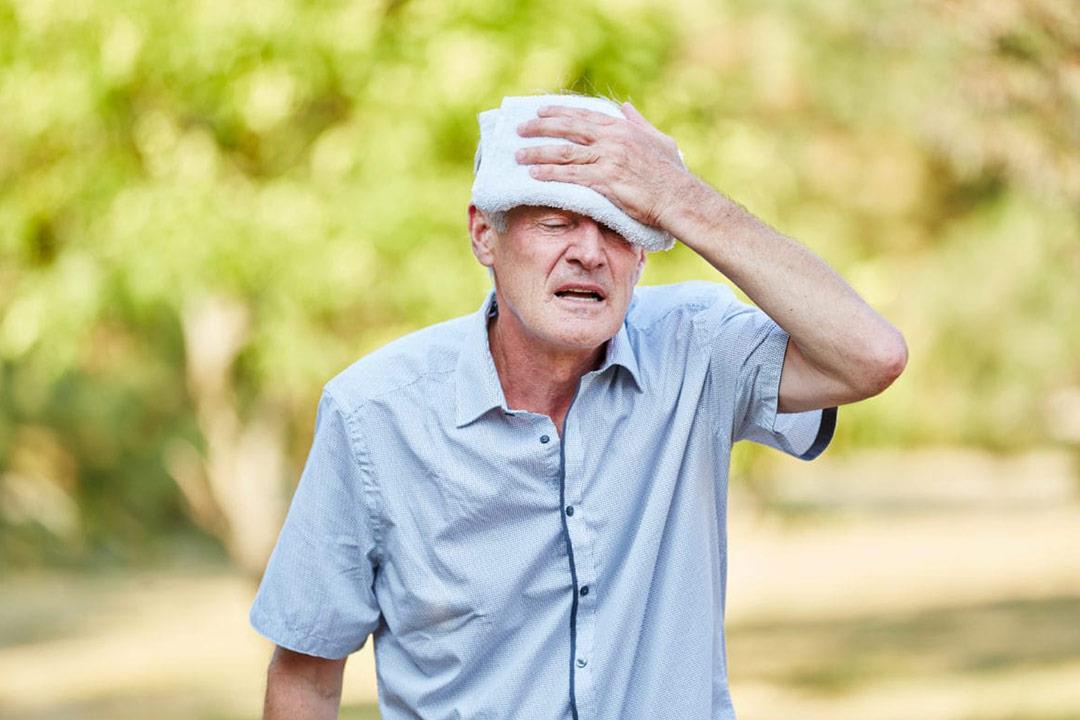 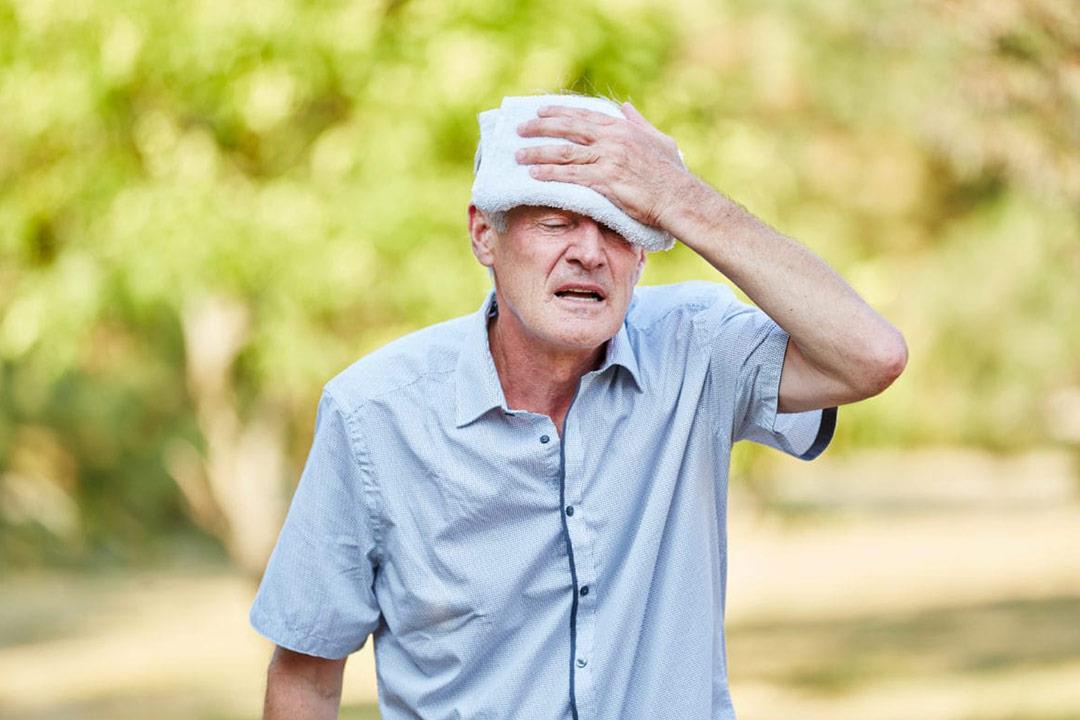 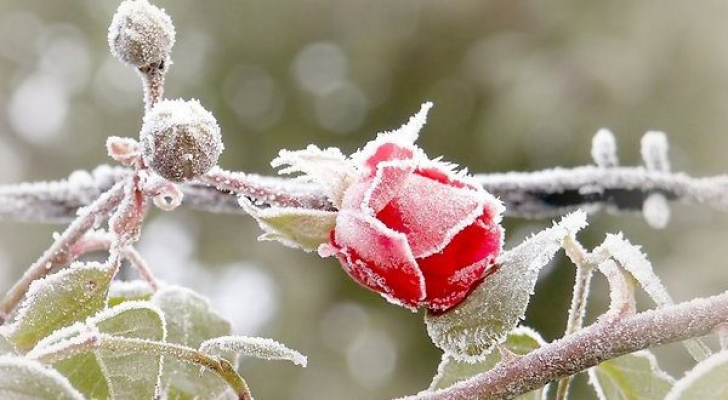 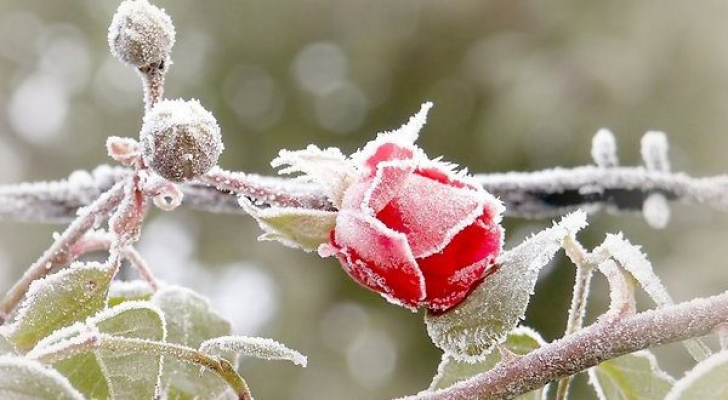 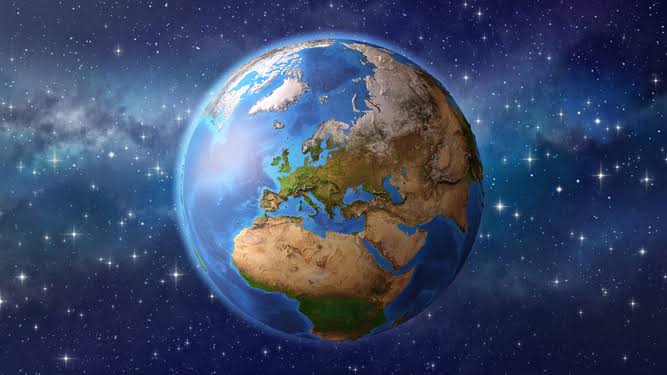 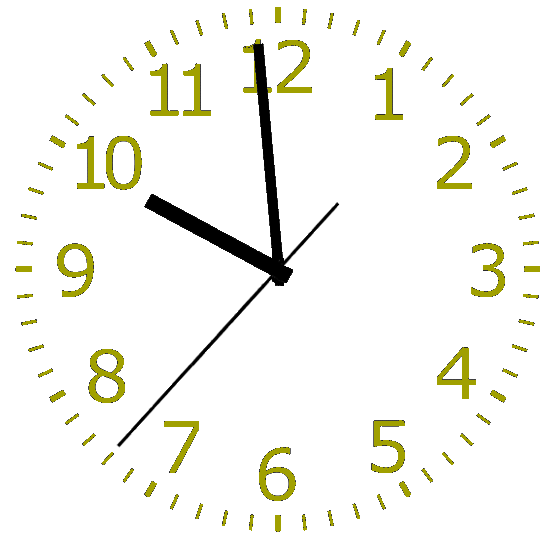 القوانين الصفية الإلكترونية
عنوان الدرس
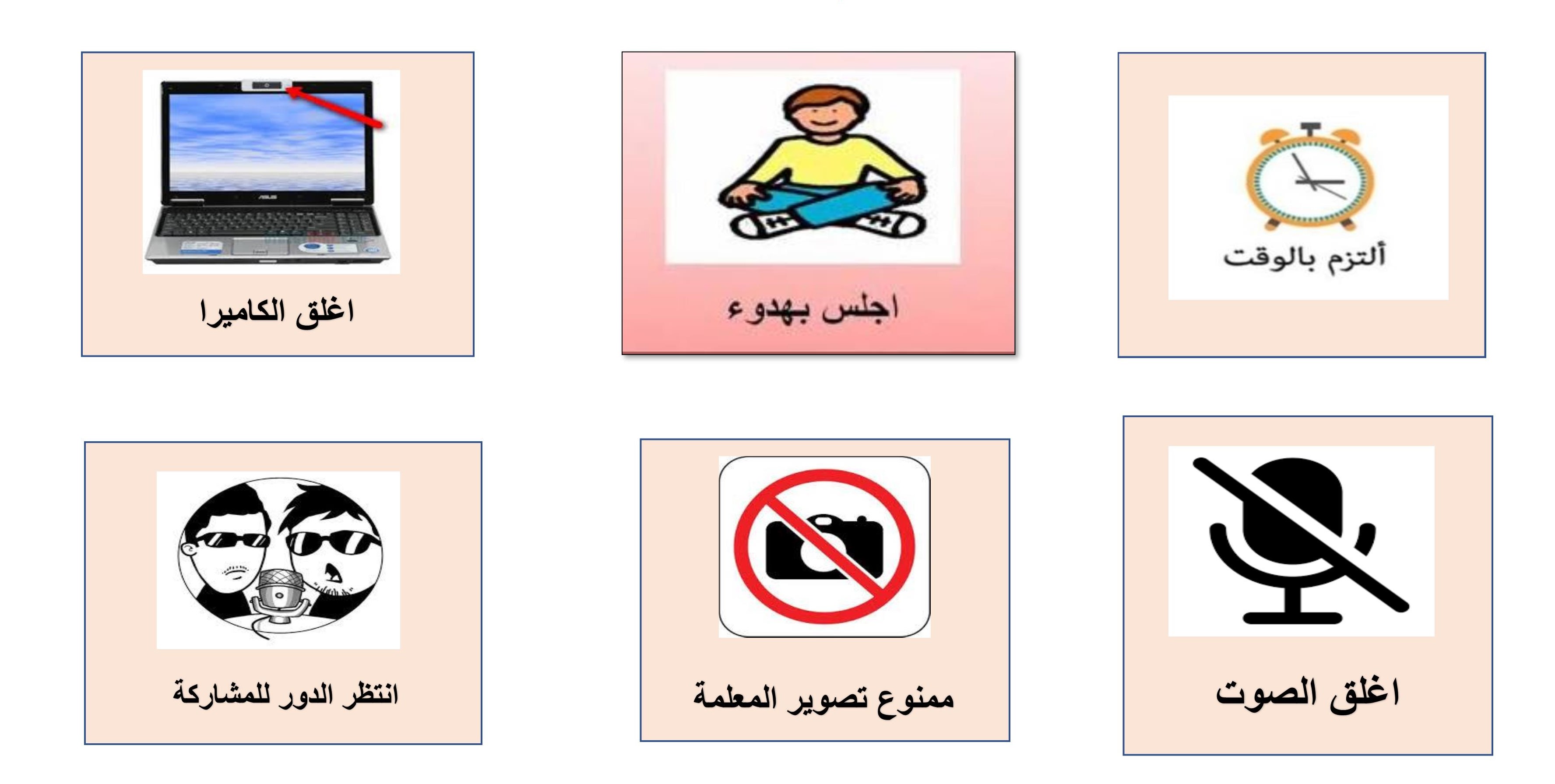 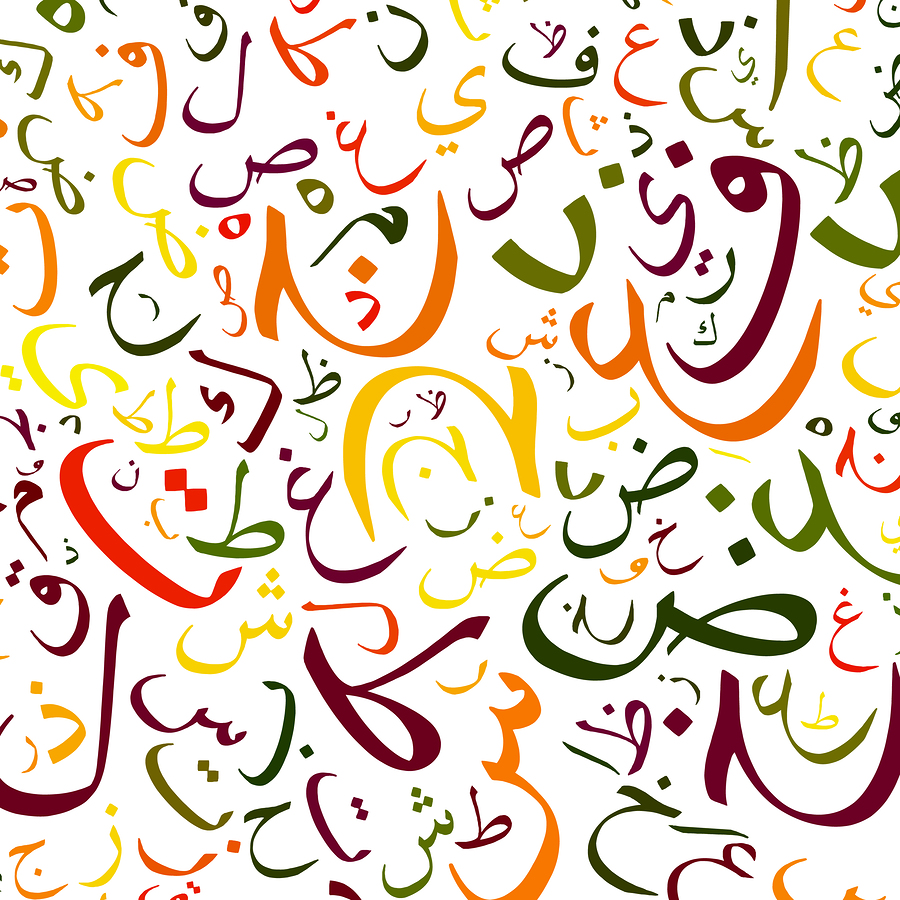 الفصول الأربعة
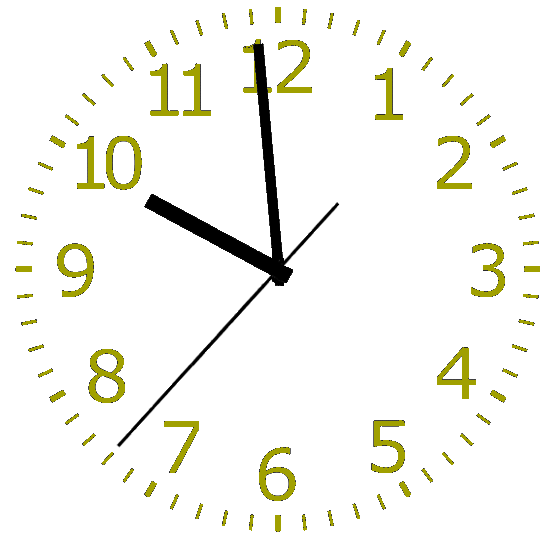 نواتج التعلم
القوانين الصفية الإلكترونية
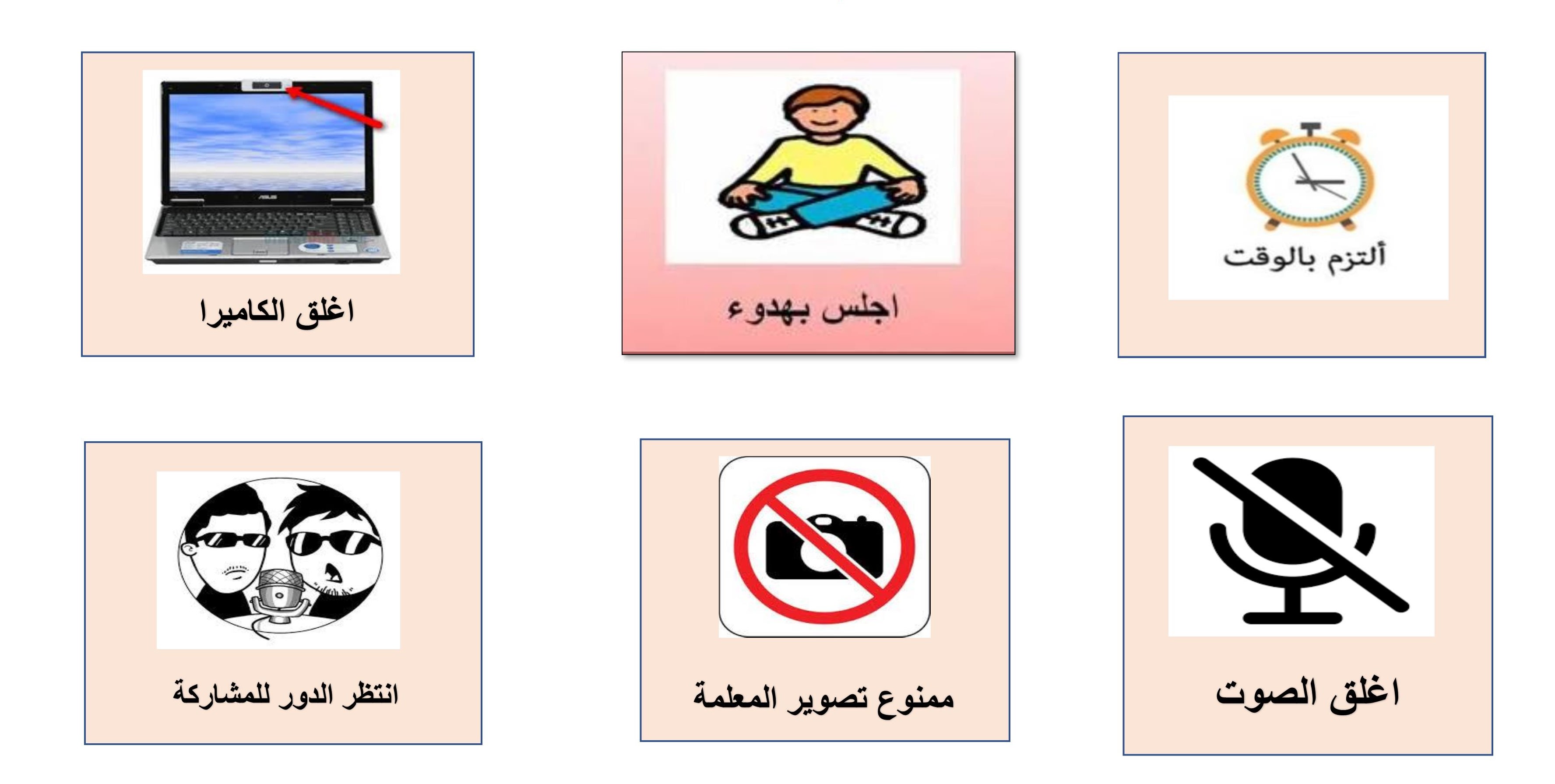 يَرْسِمَ صُوَرًا وَيَكْتُبَ تَعْليقاتٍ تَصِفُ التَّجْرِبَةَ الشَّخْصِيَّةَ المُرْتَبِطَةَ بِمَواضيعَ مُخْتَلِفَةٍ في مَجالِ الدِّراساتِ الِاجْتِماعِيَّةِ. 

يُشارِكَ في نِقاشاتٍ صَفِّيَّةٍ بِشَأْنِ أَحْداثٍ/ أَشْخاصٍ/ أَماكِنَ في الماضي أَو الحاضِرِ.
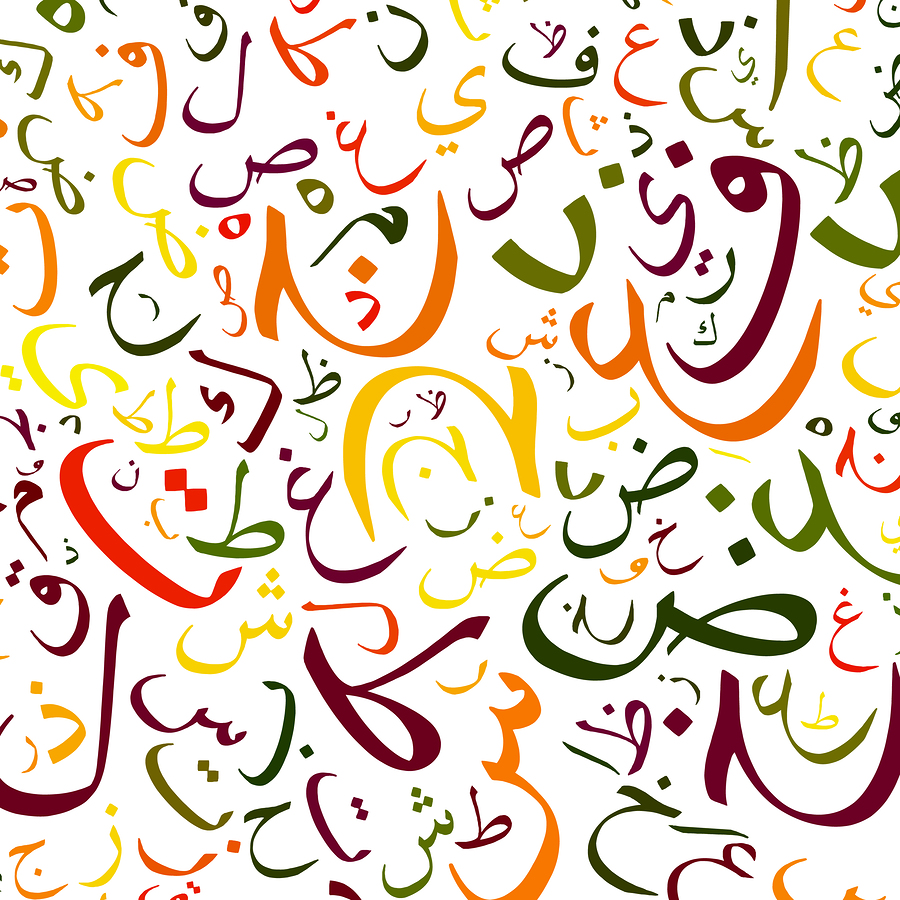 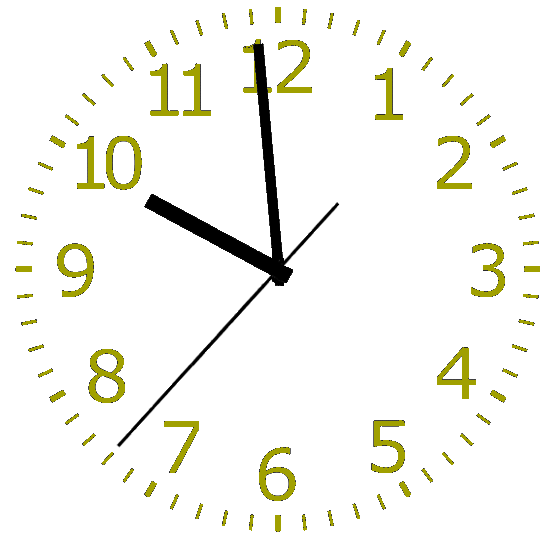 كلمات مفتاحيـة
القوانين الصفية الإلكترونية
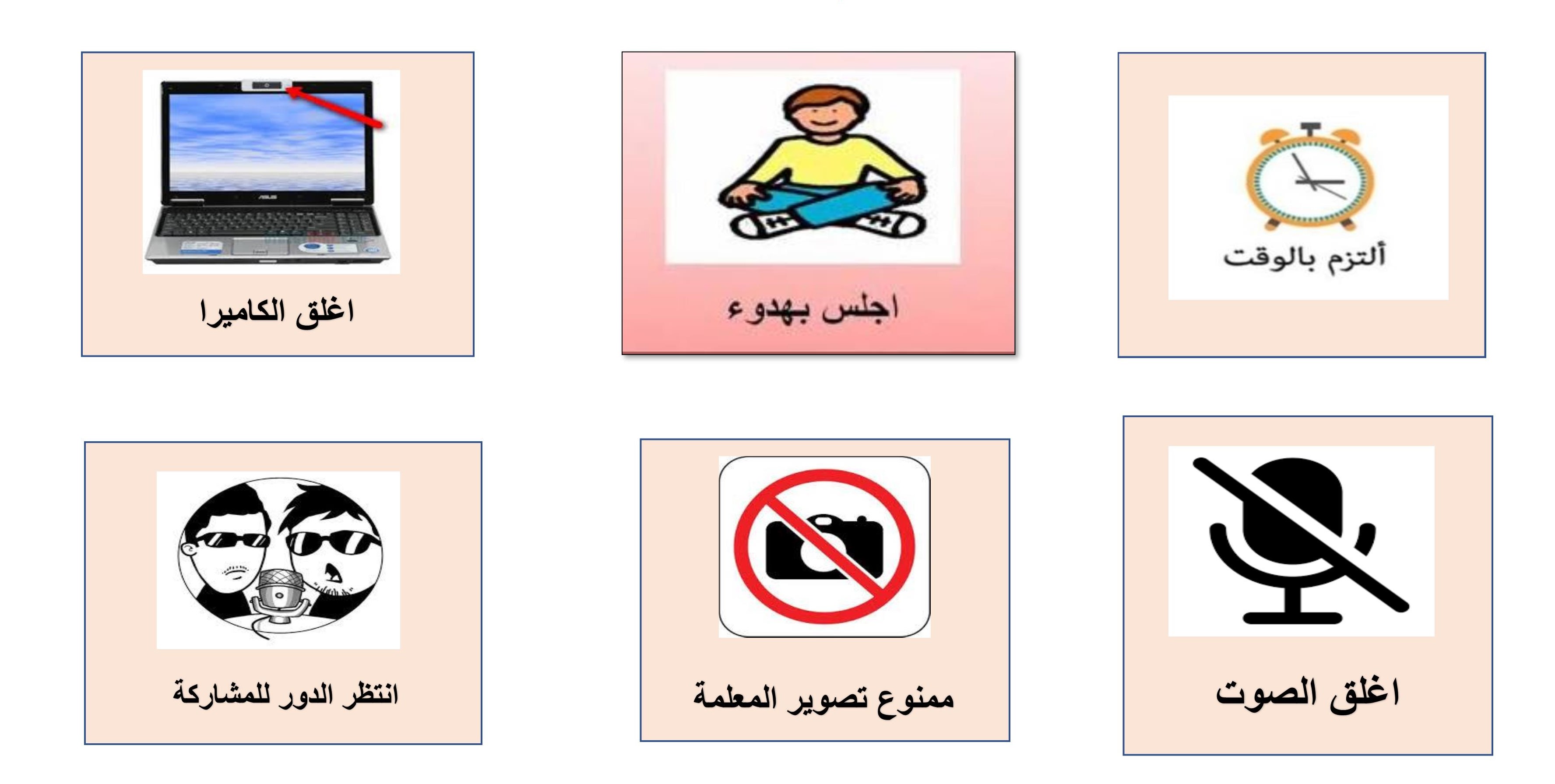 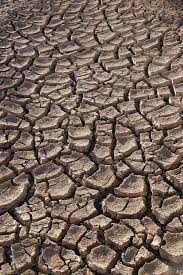 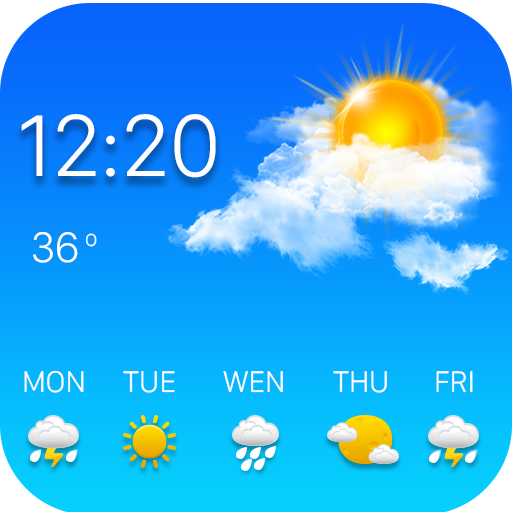 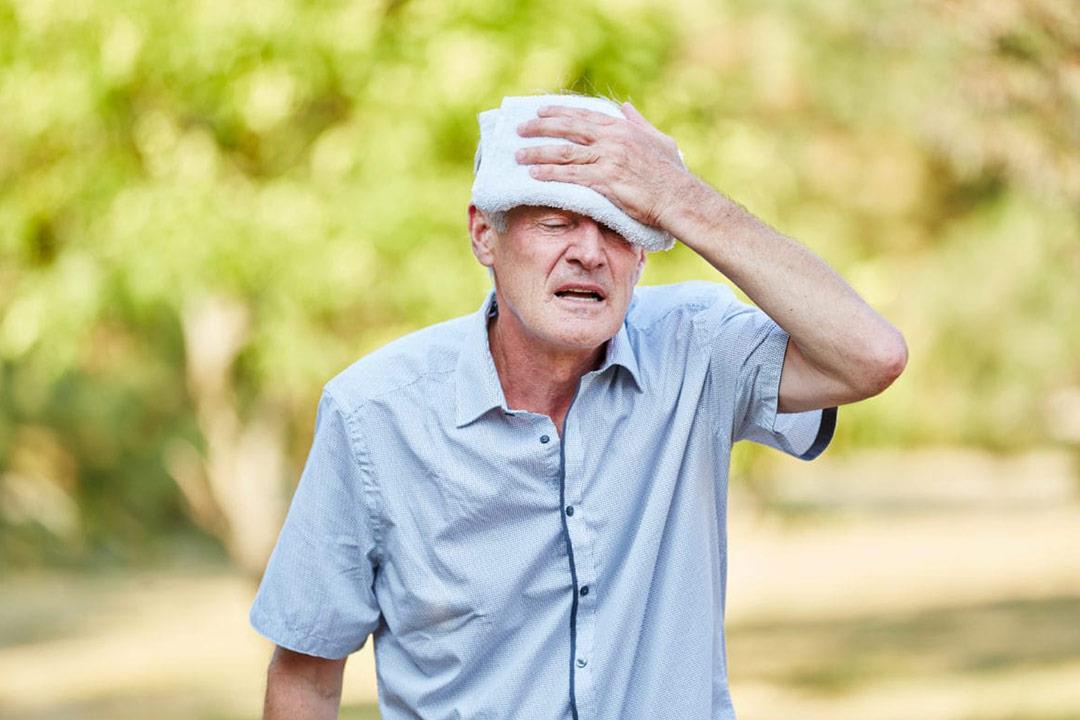 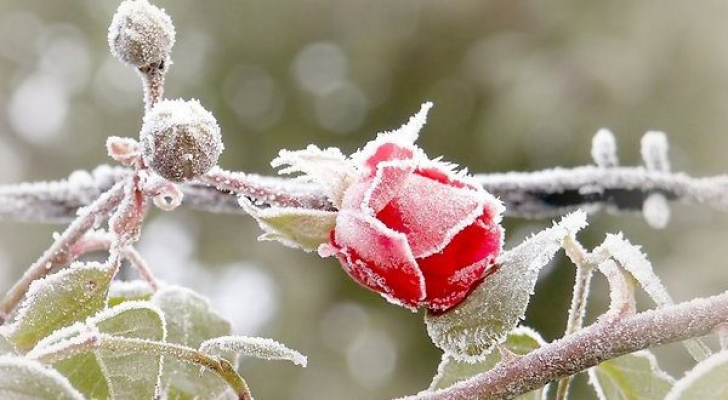 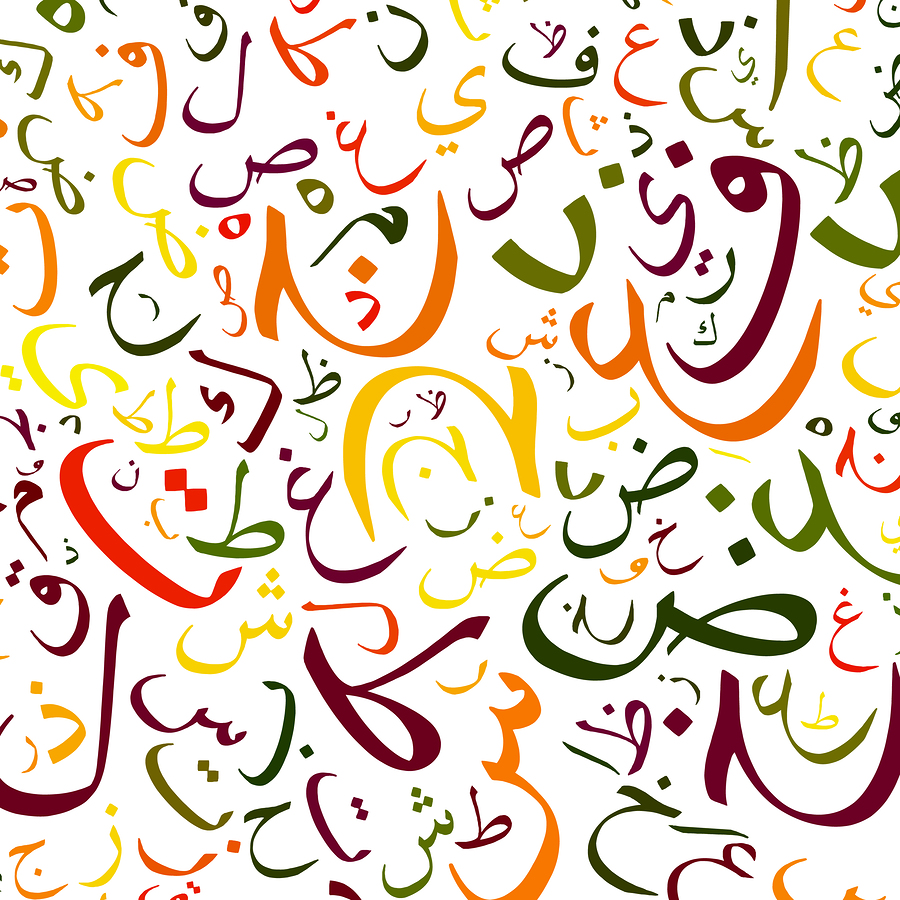 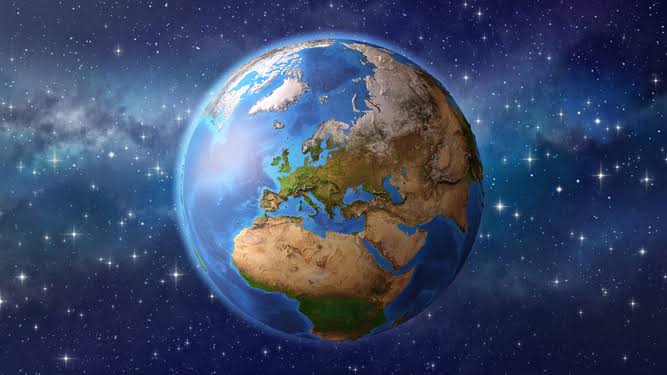 الصَّقيعُ
الطَّقْسُ
ضَرْبَةُ الشَّمْسِ
الْجَفافُ
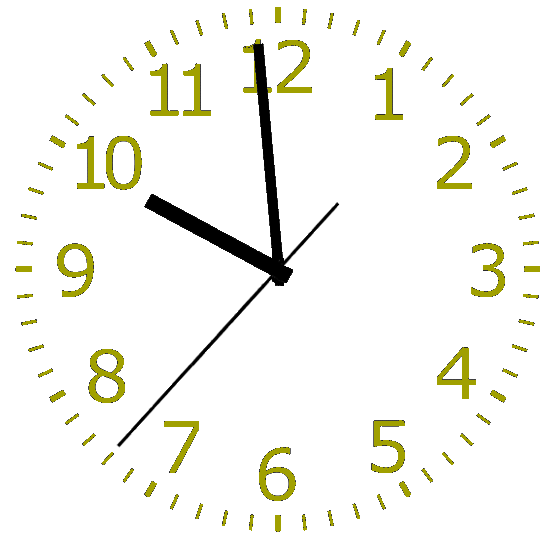 أنظر إلى الصورة التالية ثم اضغط على الإجابة الصحيحة :
القوانين الصفية الإلكترونية
الصَّيْف
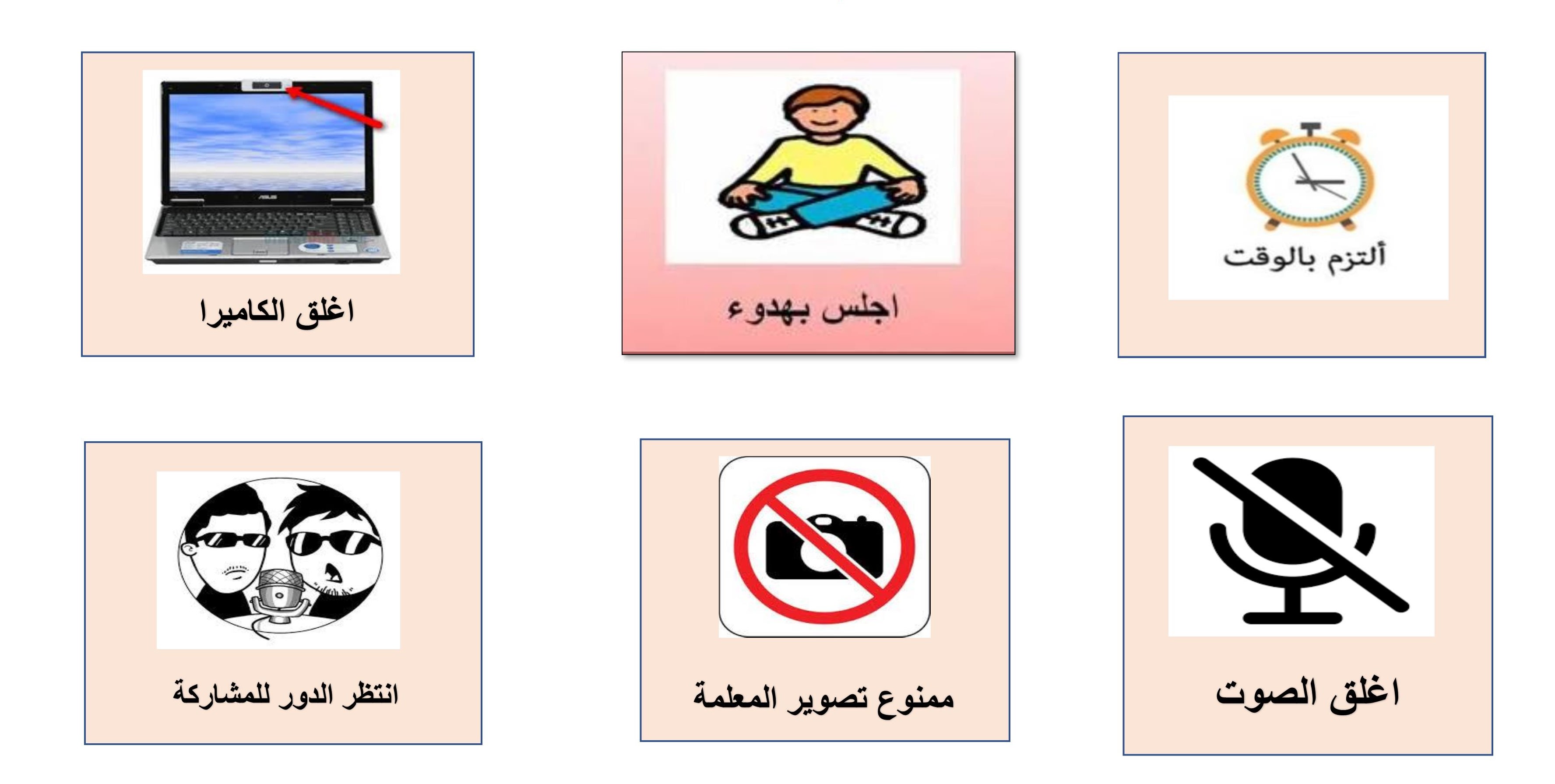 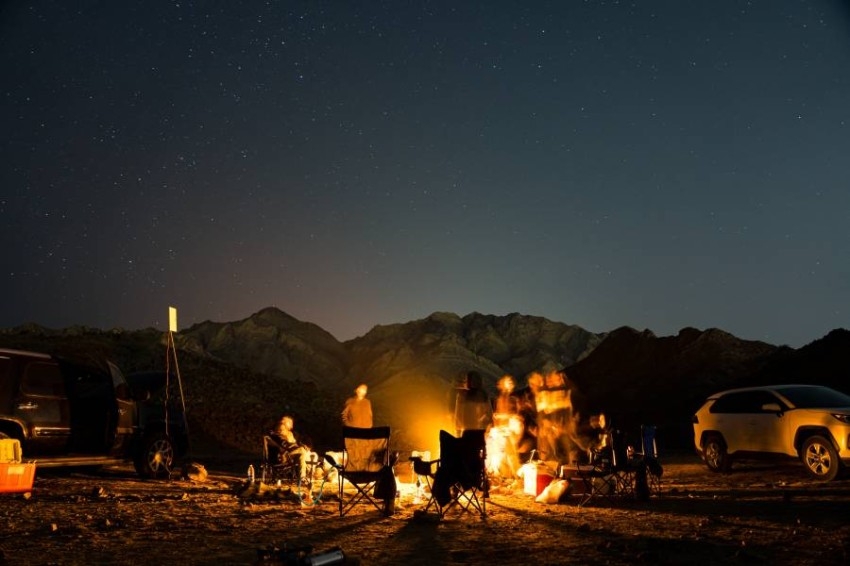 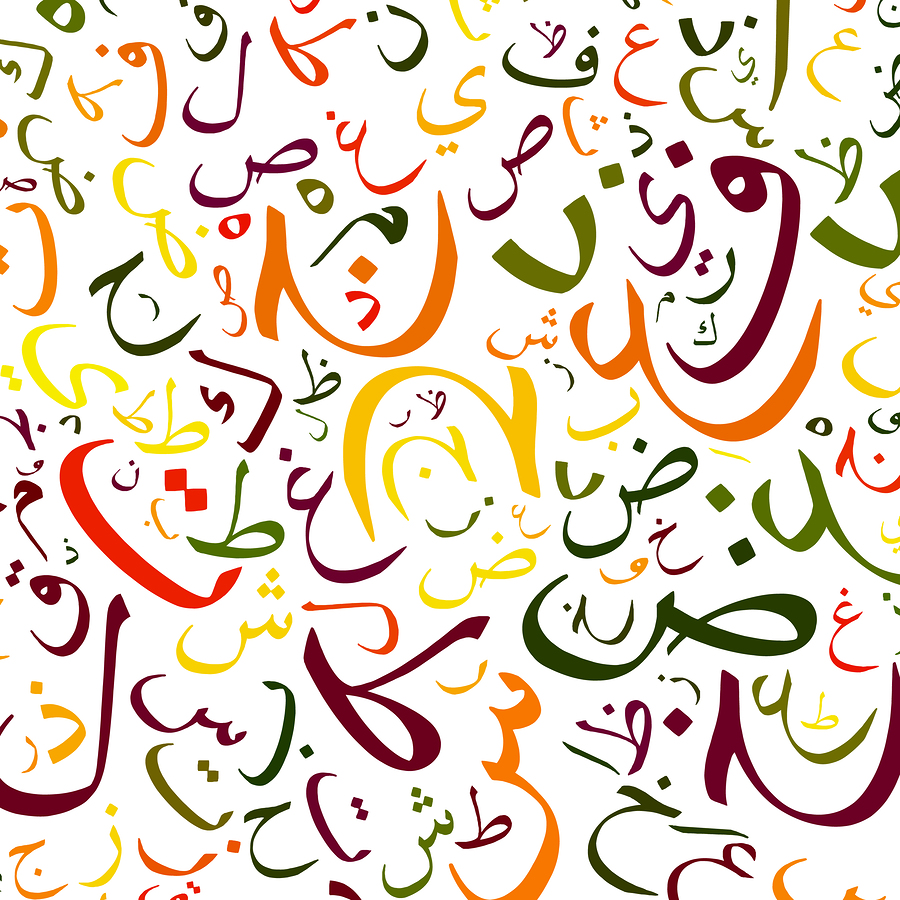 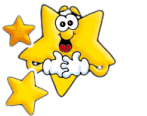 الشتاء
الشتاء
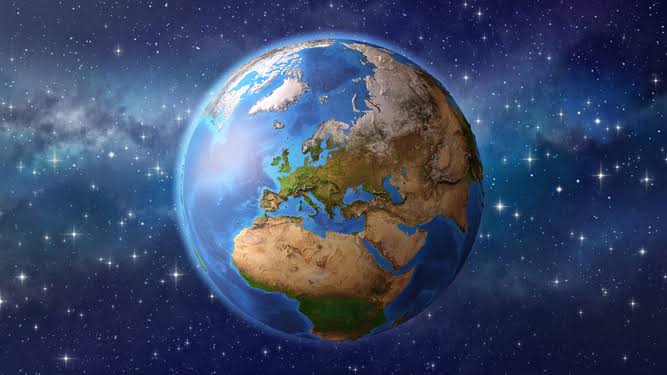 الخريف
الربيع
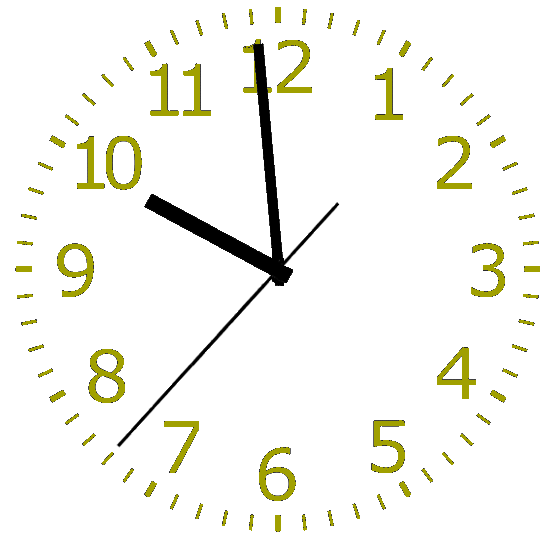 أنظر إلى الصورة التالية ثم اضغط على الإجابة الصحيحة :
القوانين الصفية الإلكترونية
الصيّف
الصّيف
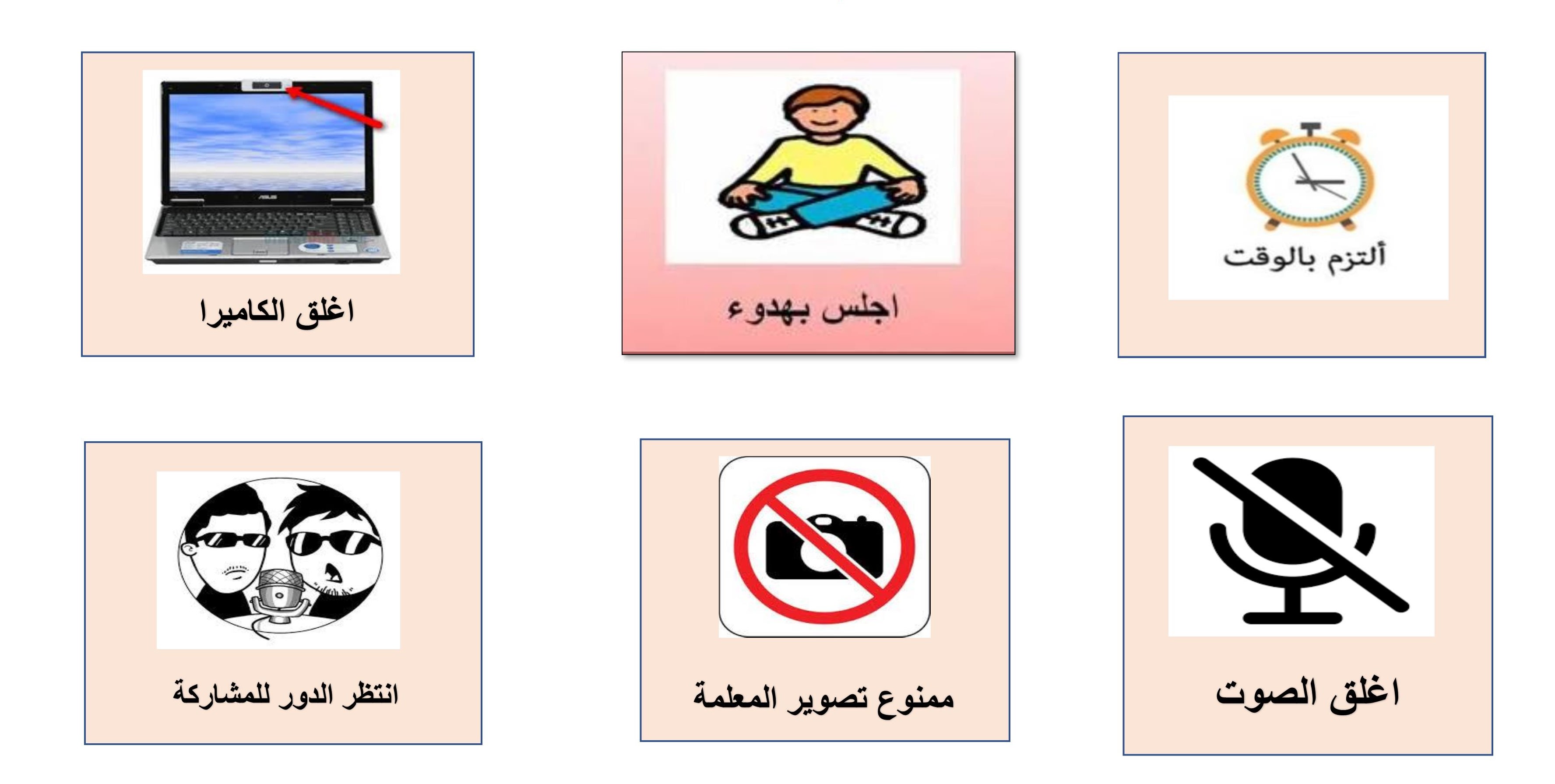 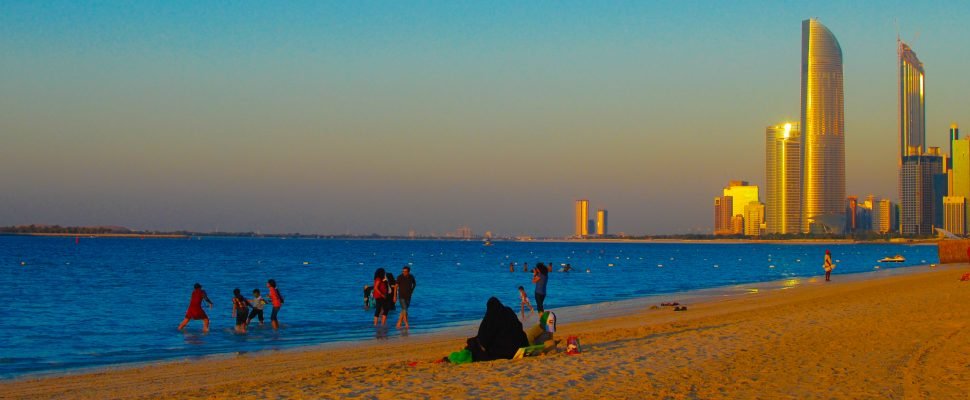 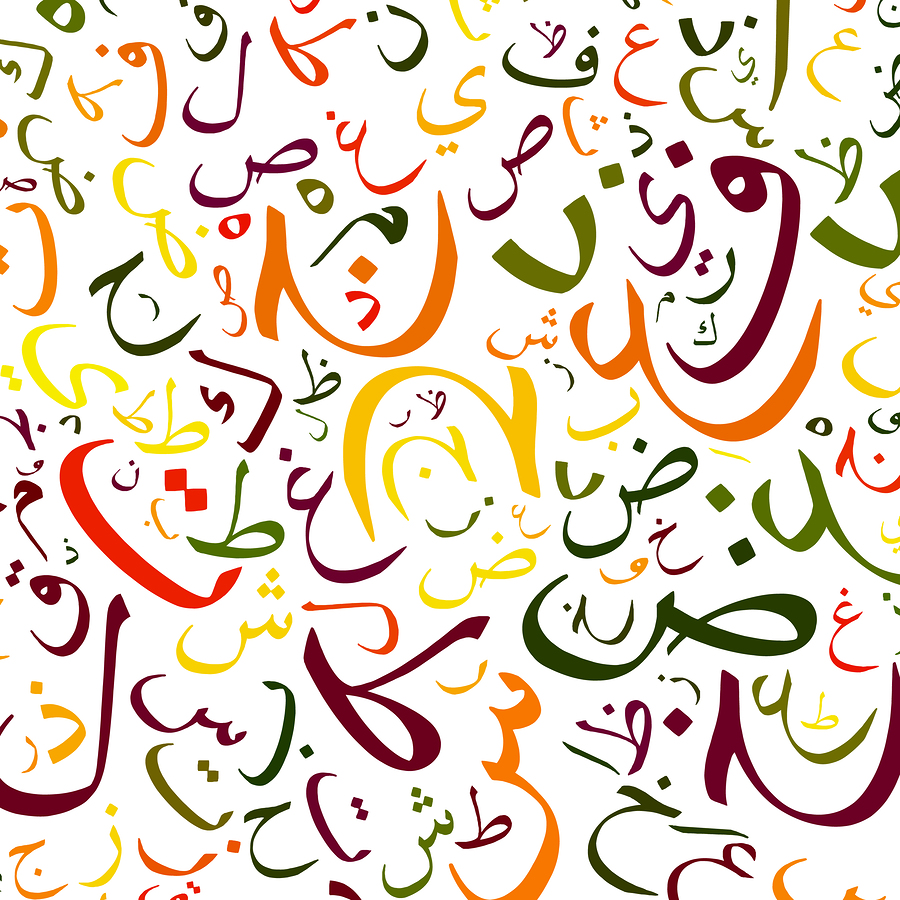 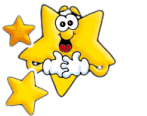 الشتاء
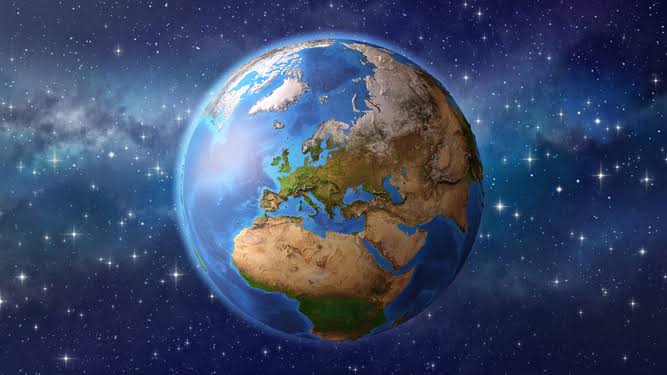 الخريف
الربيع
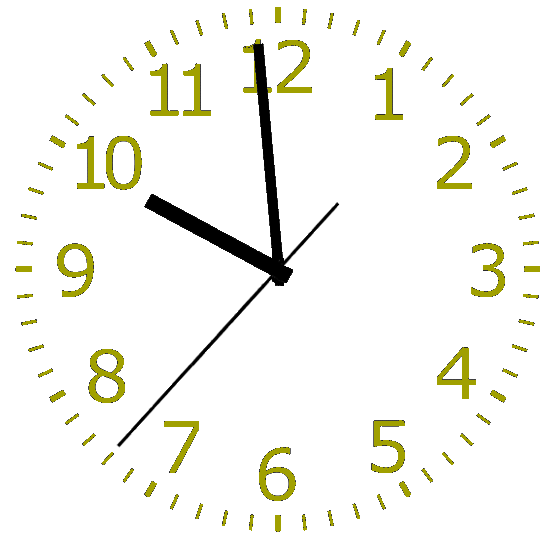 أنظر إلى الصورة التالية ثم اضغط على الإجابة الصحيحة :
القوانين الصفية الإلكترونية
الصّيف
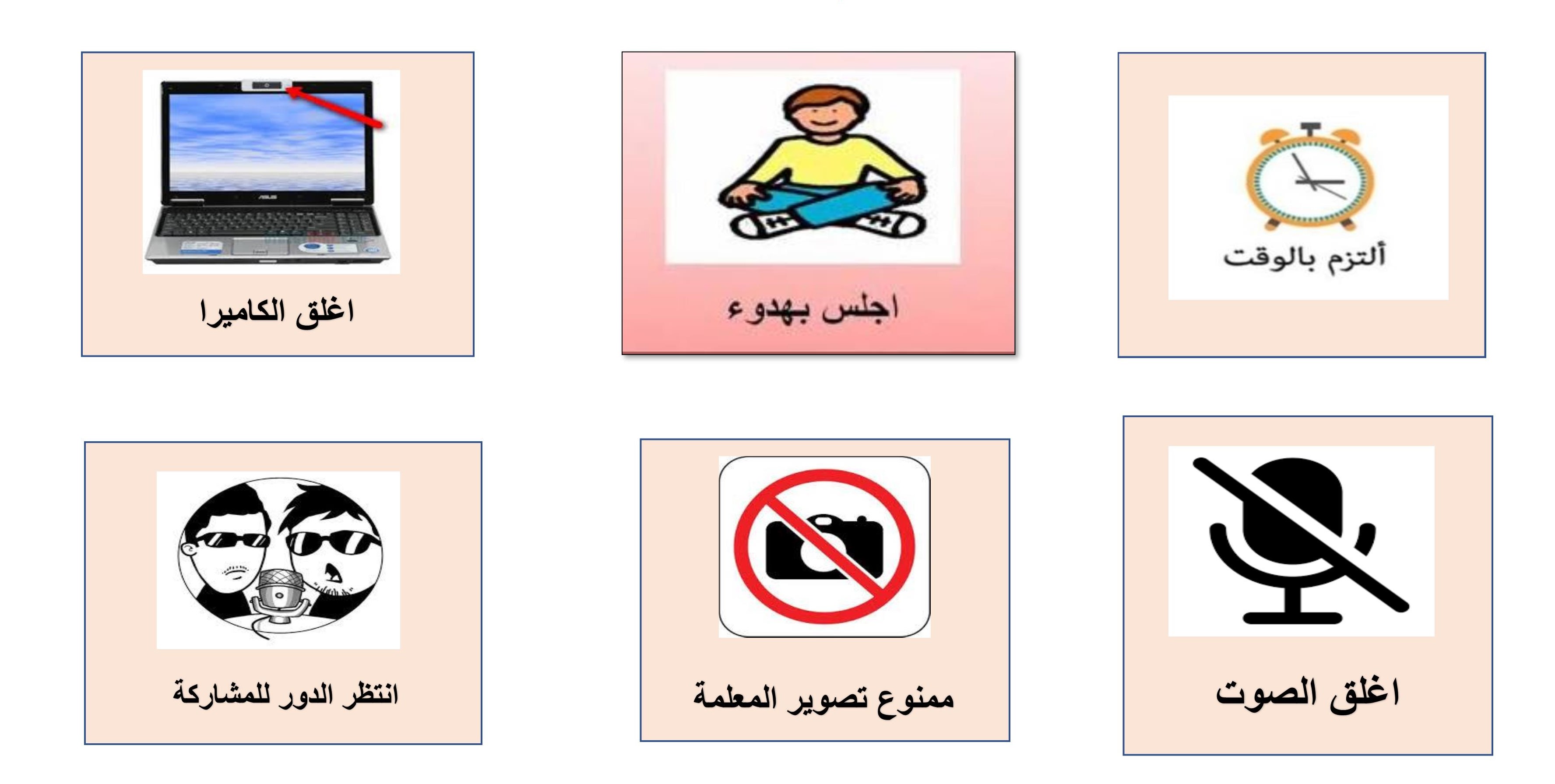 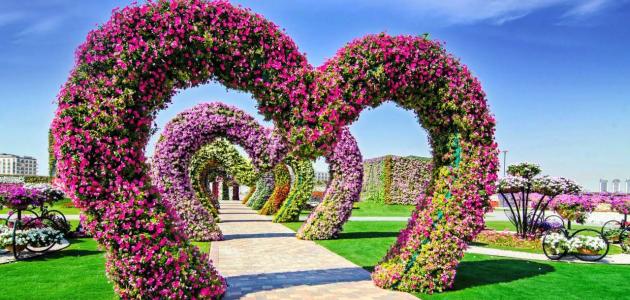 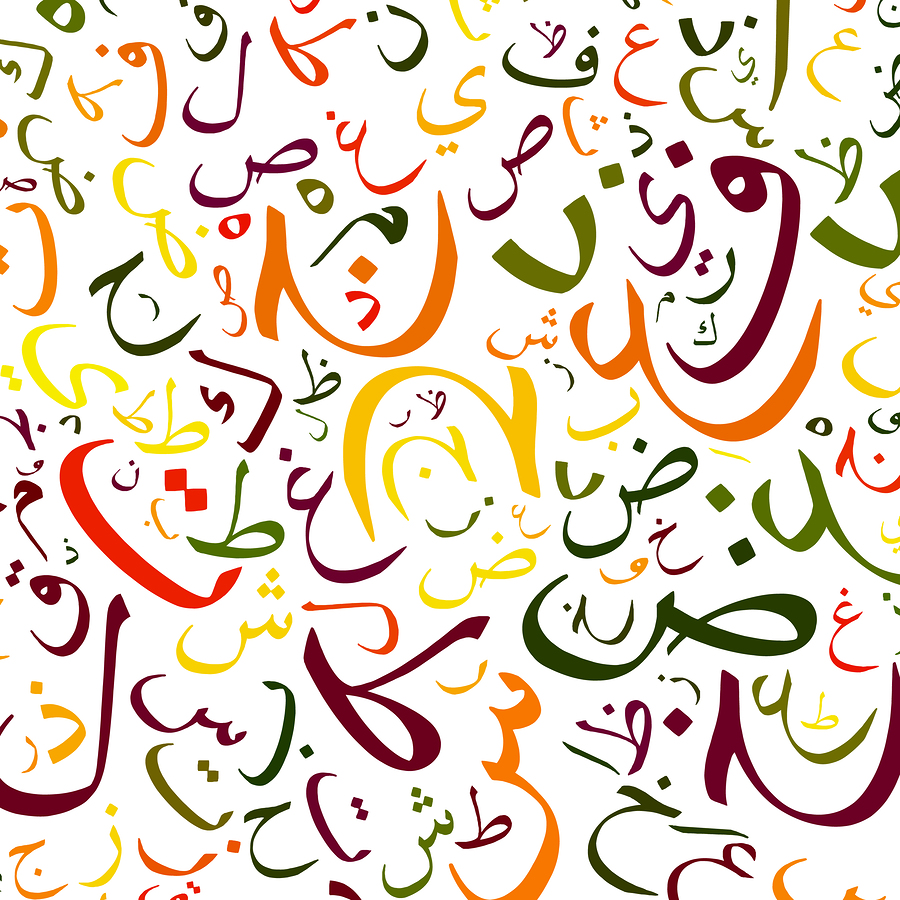 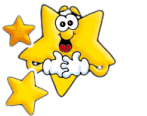 الشتاء
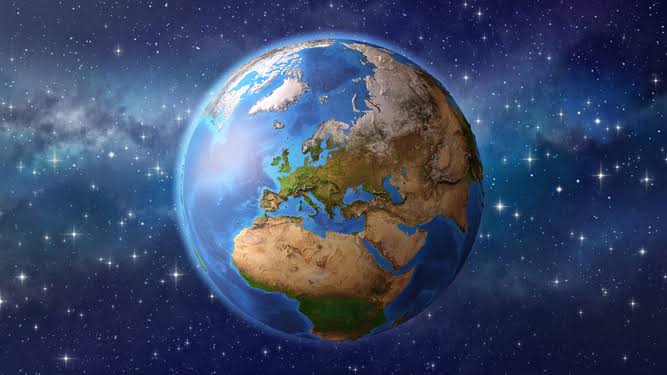 الخريف
الربيع
الربيع
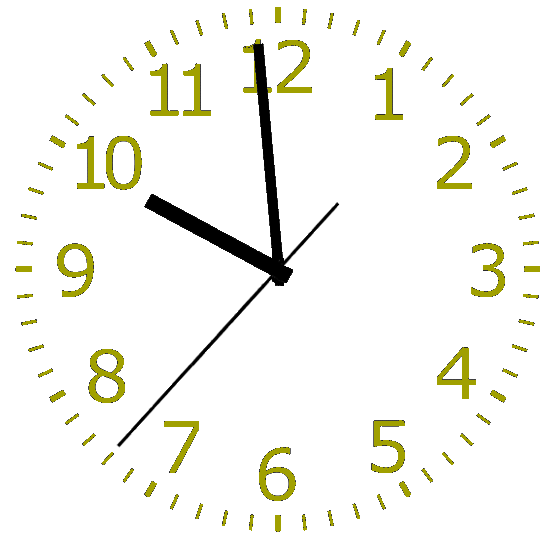 أنظر إلى الصورة التالية ثم اضغط على الإجابة الصحيحة :
القوانين الصفية الإلكترونية
الصّيف
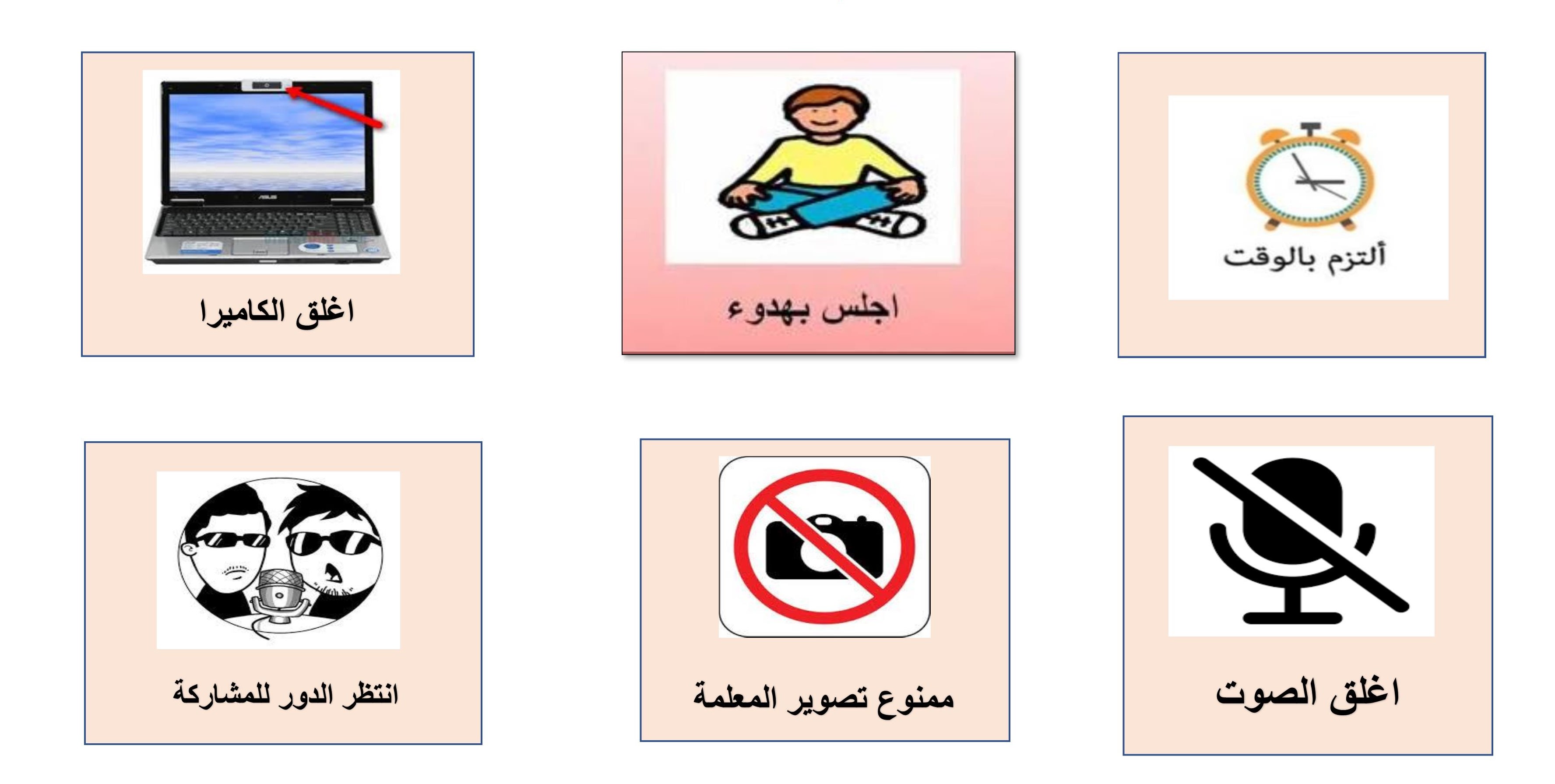 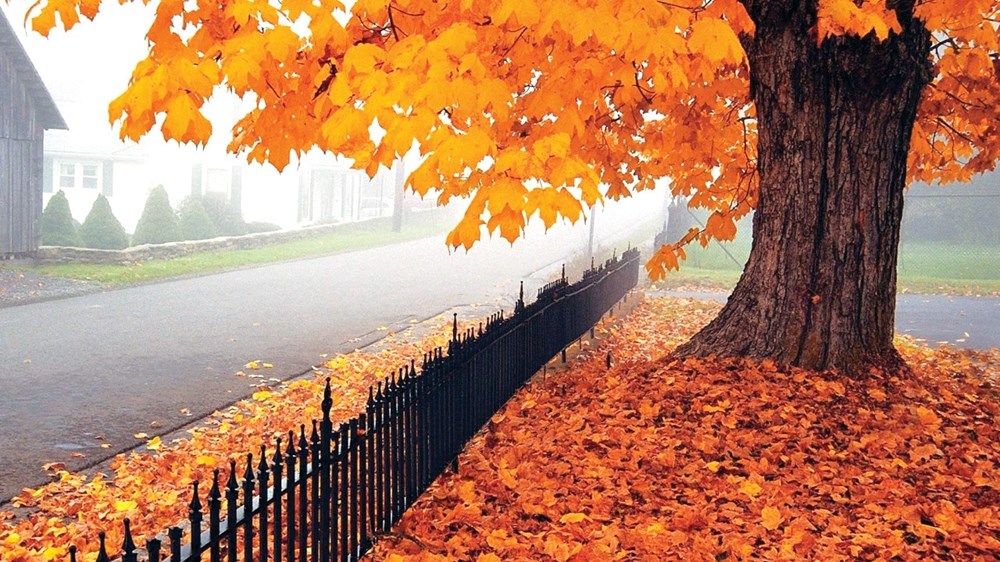 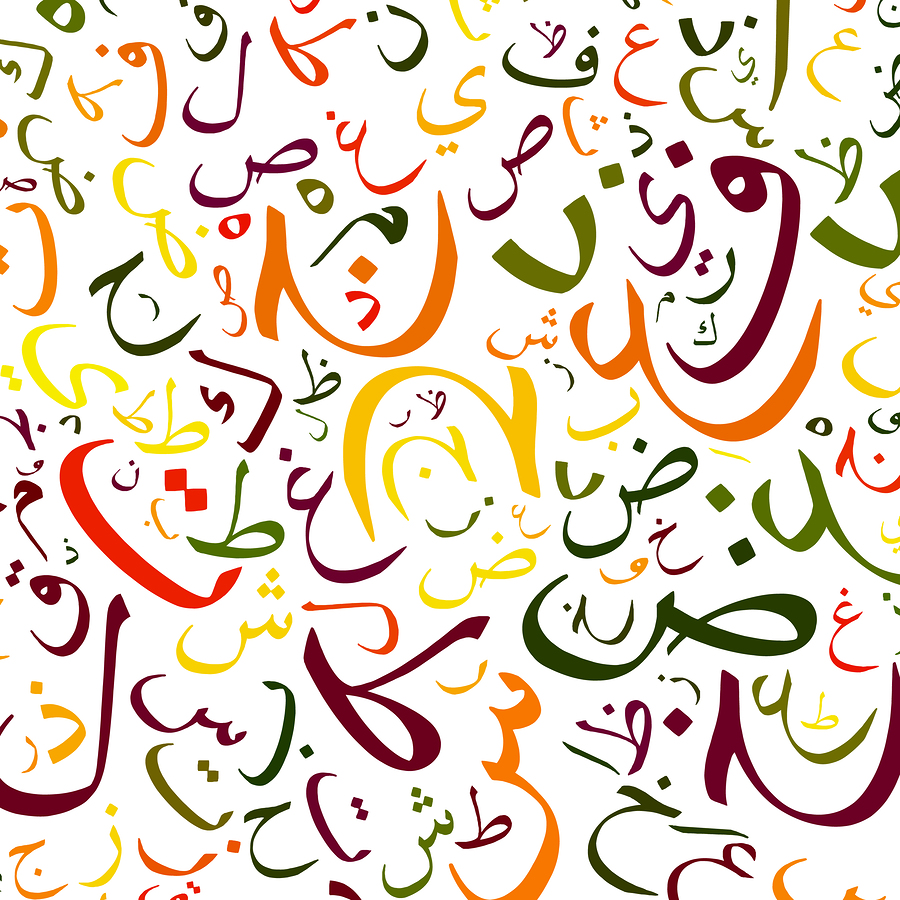 الشتاء
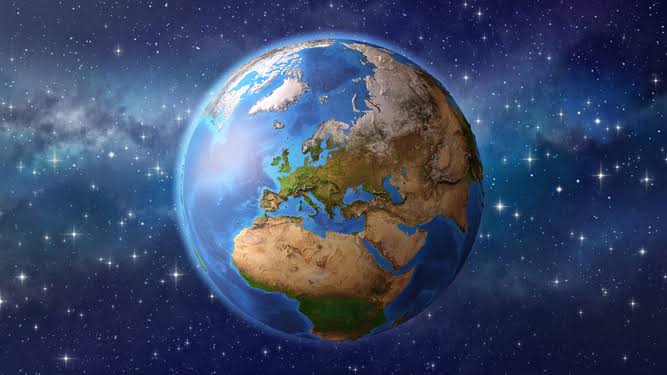 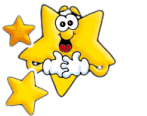 الخريف
الخريف
الربيع
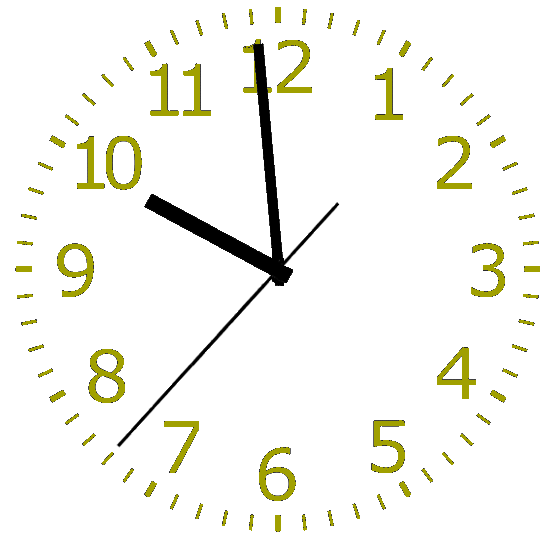 أنظر إلى الصورة التالية ثم اضغط على الإجابة الصحيحة :
القوانين الصفية الإلكترونية
الصَّيْف
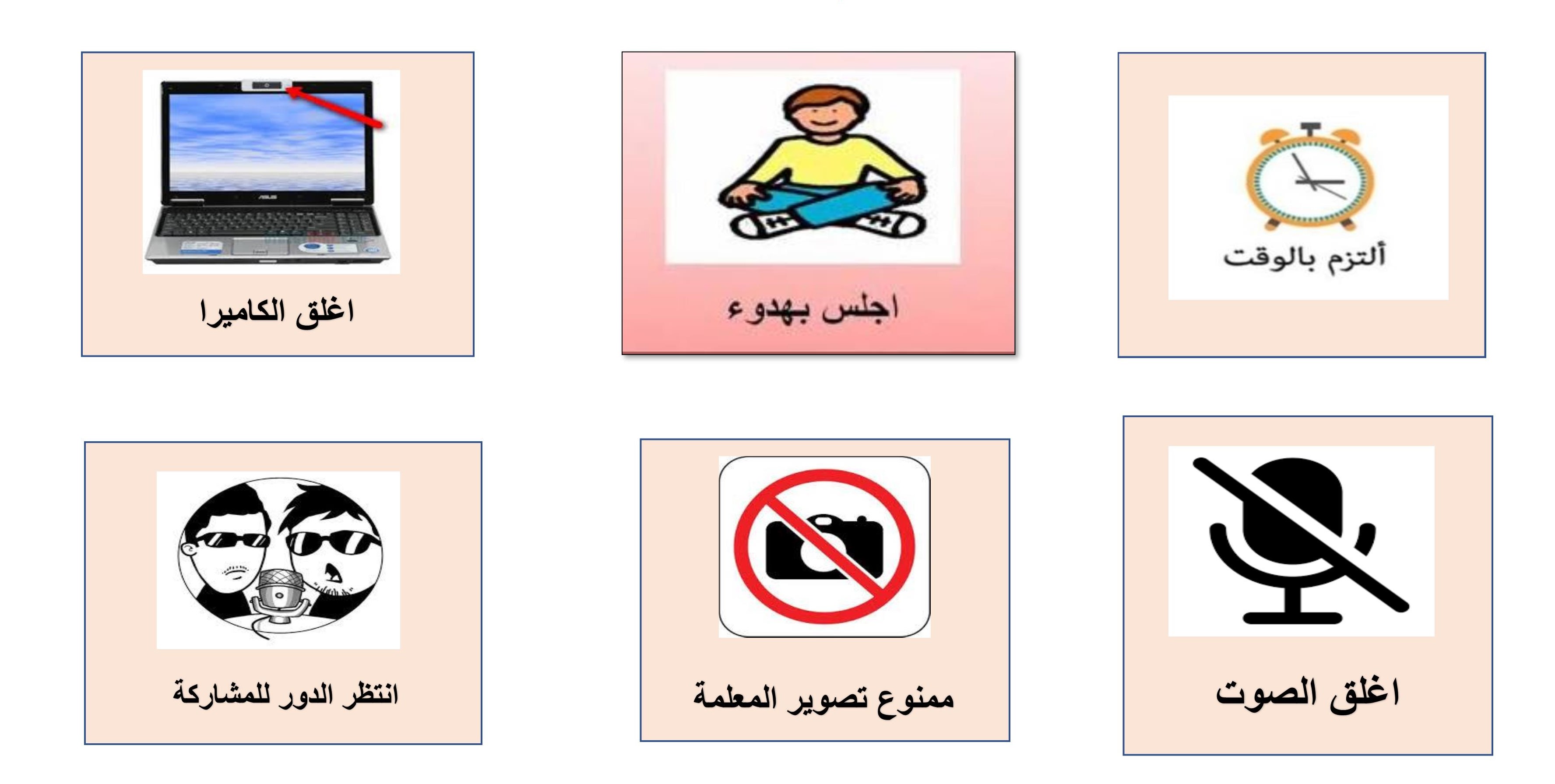 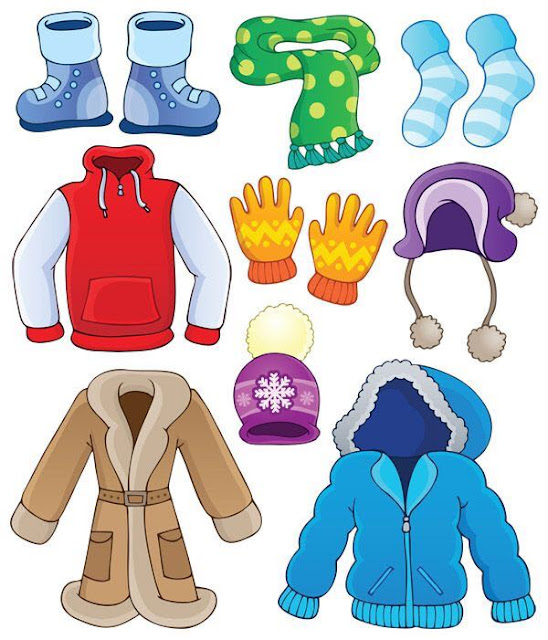 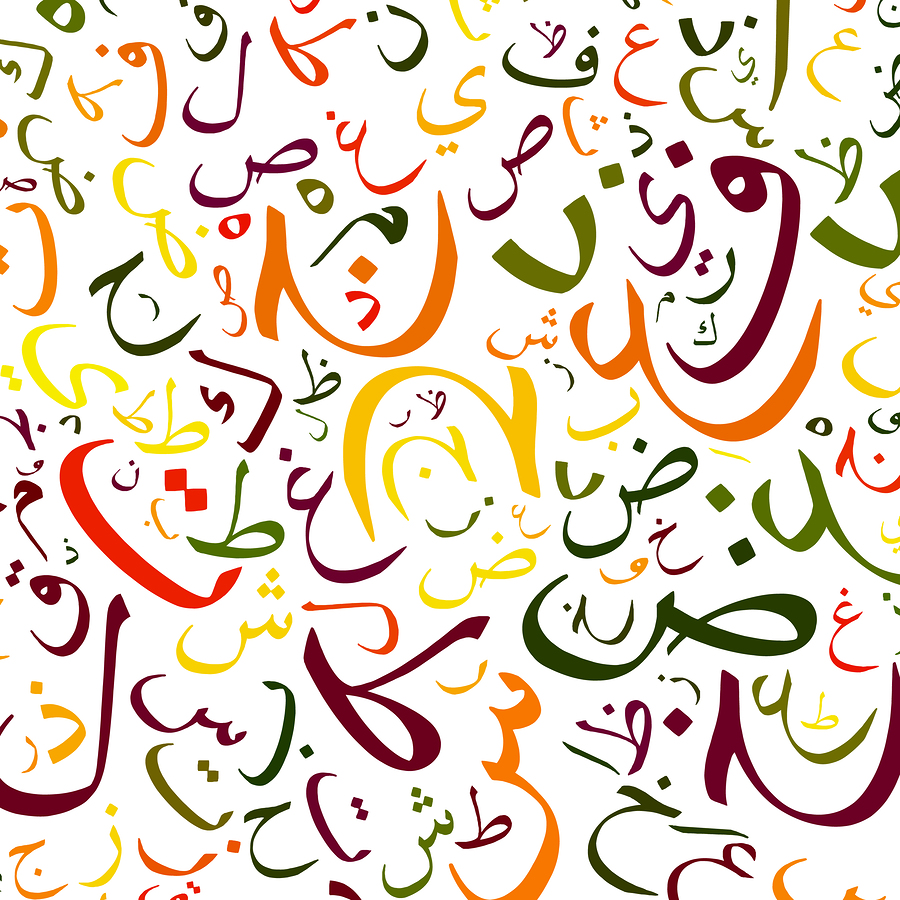 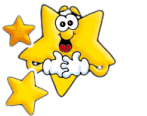 الشتاء
الشتاء
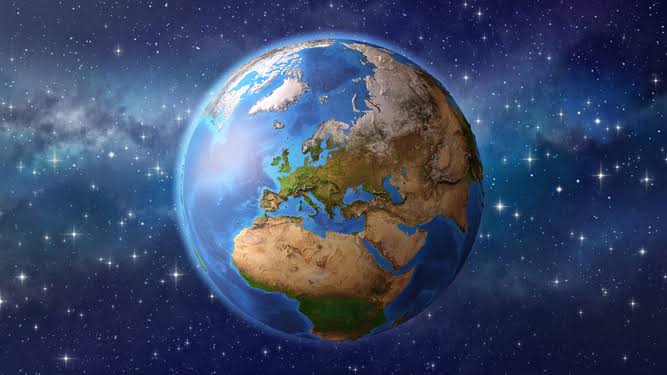 الخريف
الربيع
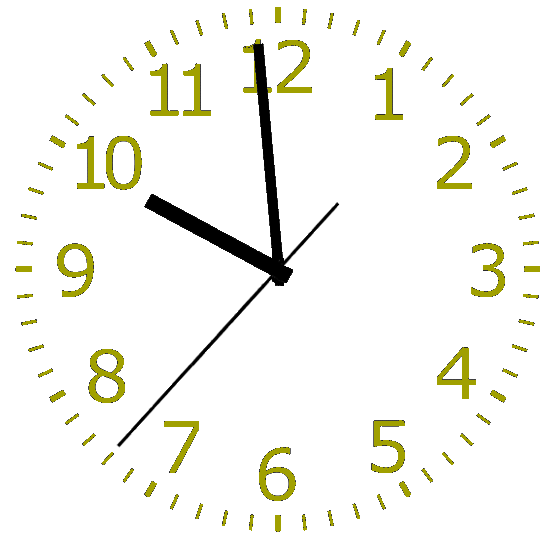 أنظر إلى الصورة التالية ثم اضغط على الإجابة الصحيحة :
القوانين الصفية الإلكترونية
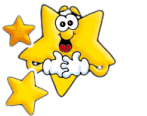 الصيّف
الصّيف
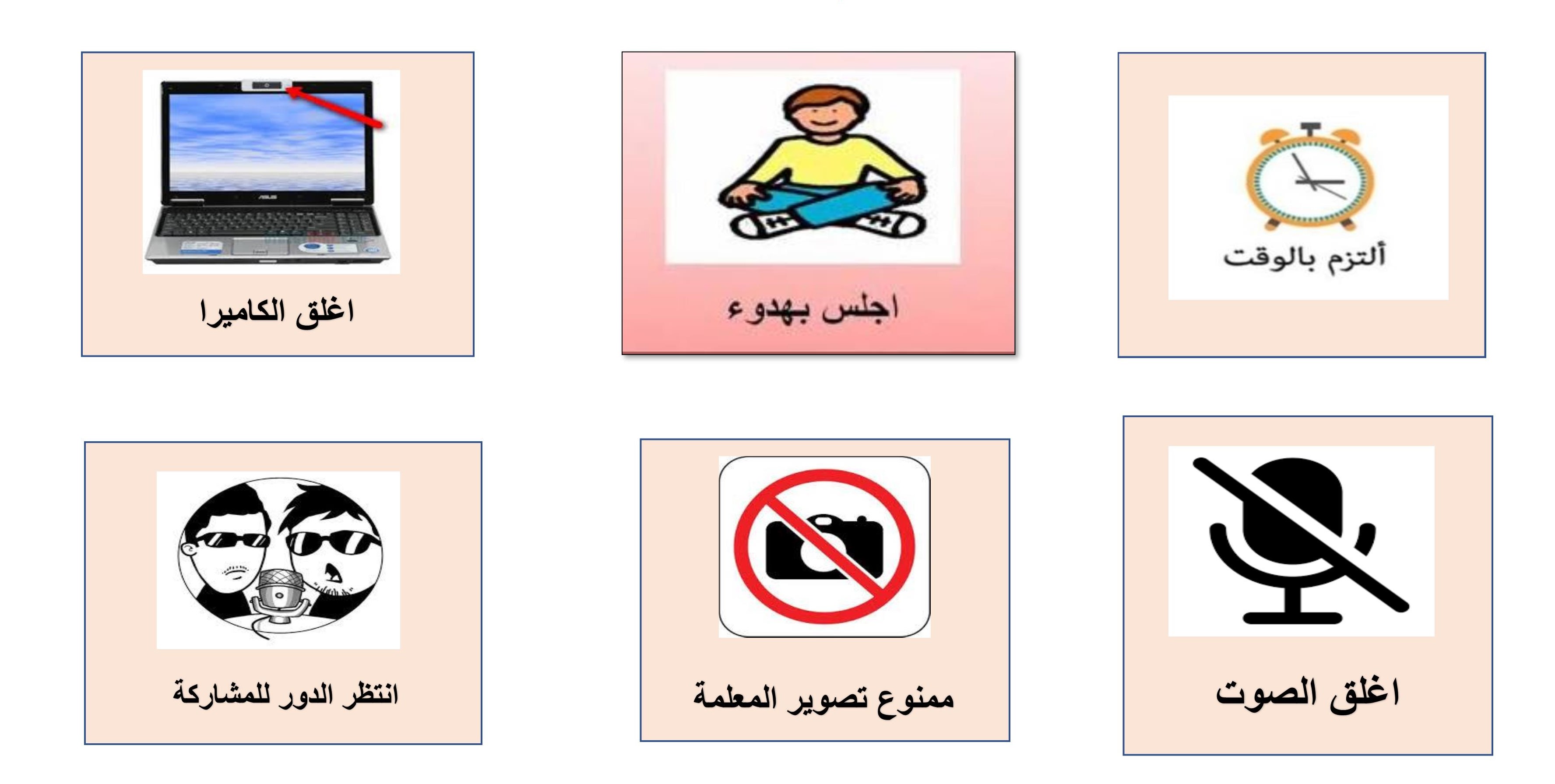 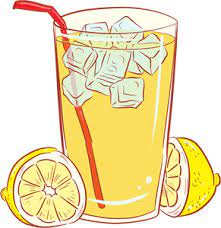 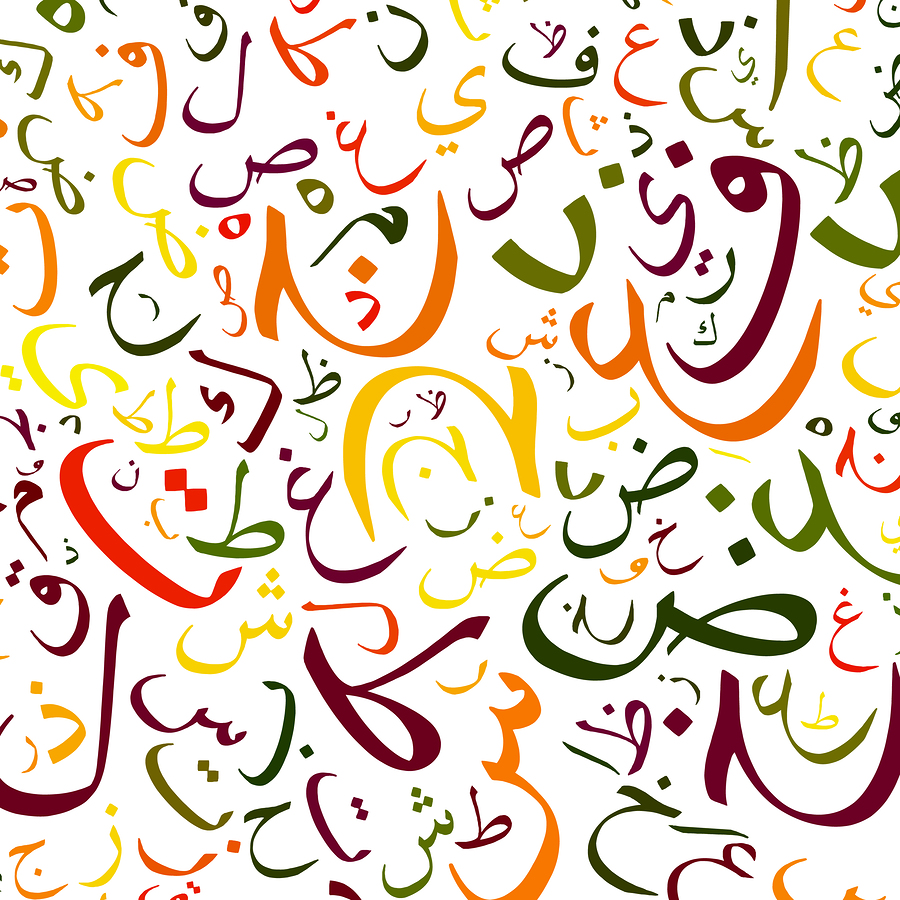 الشتاء
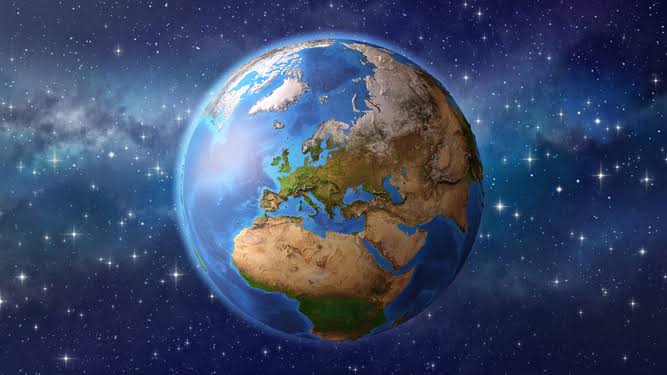 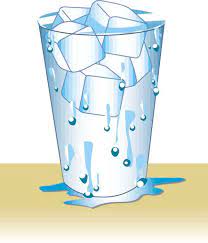 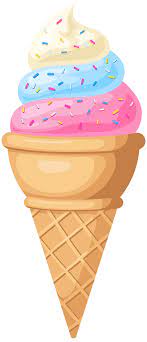 الخريف
الربيع
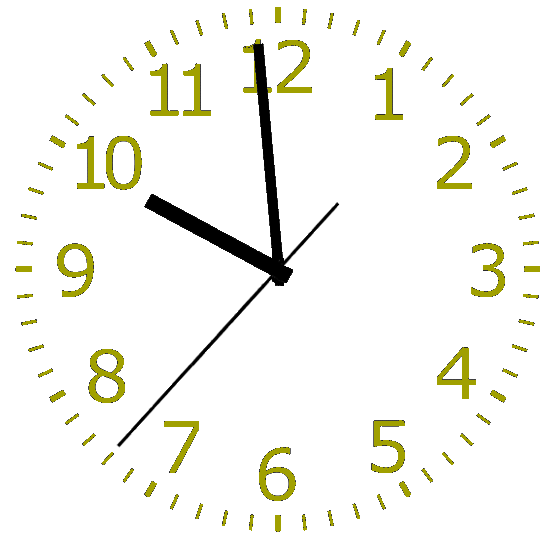 أنظر إلى الصورة التالية ثم اضغط على الإجابة الصحيحة :
القوانين الصفية الإلكترونية
الصّيف
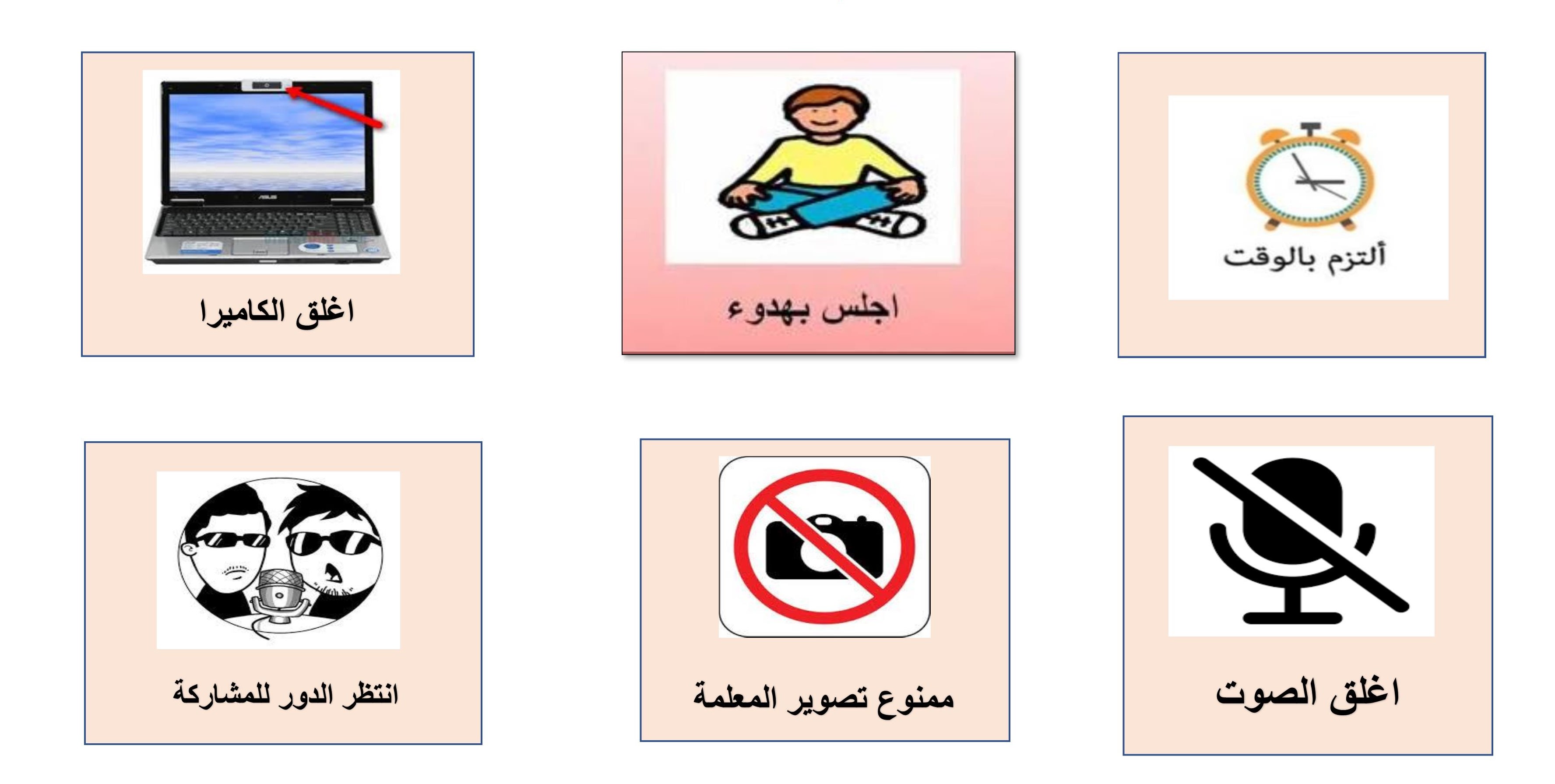 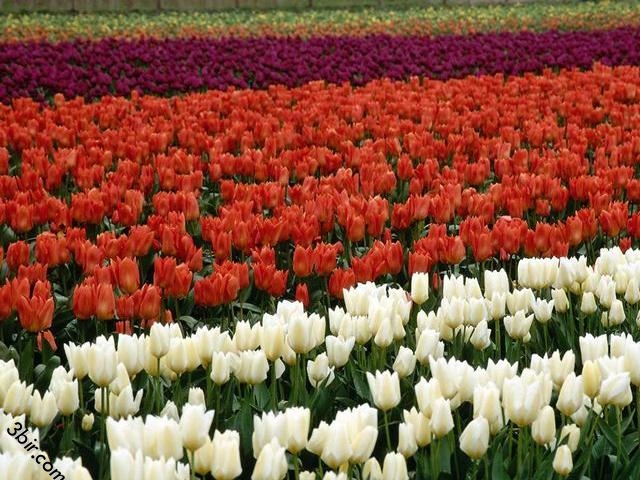 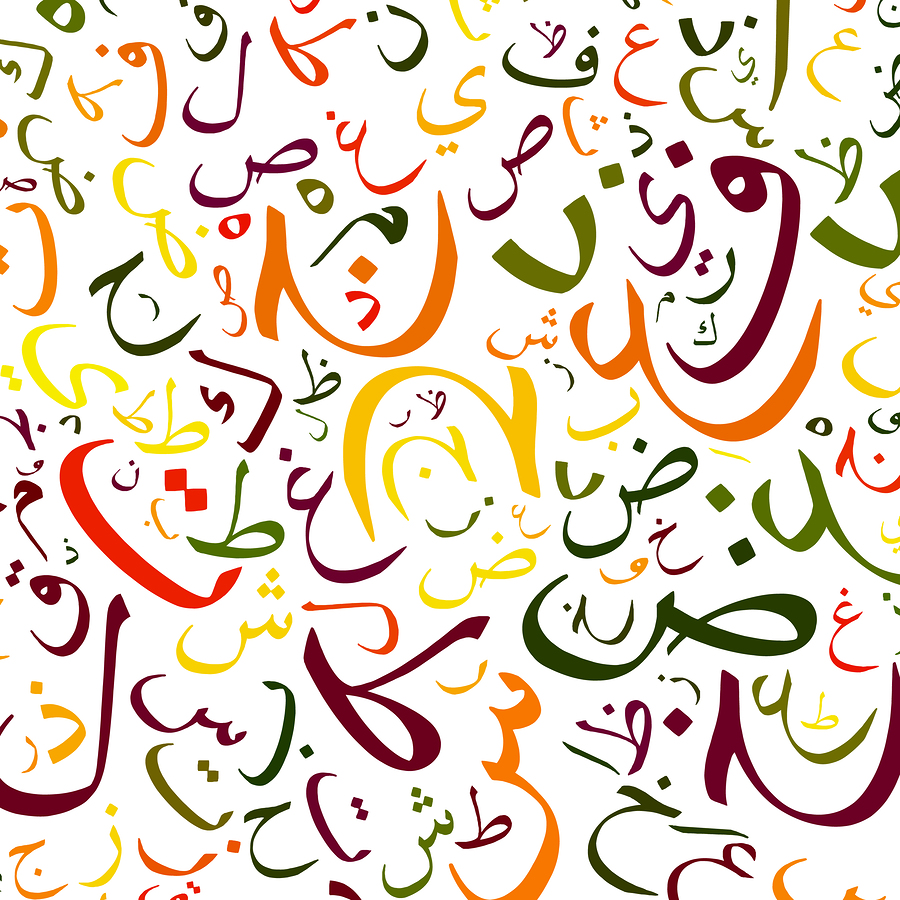 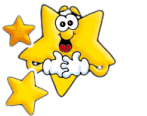 الشتاء
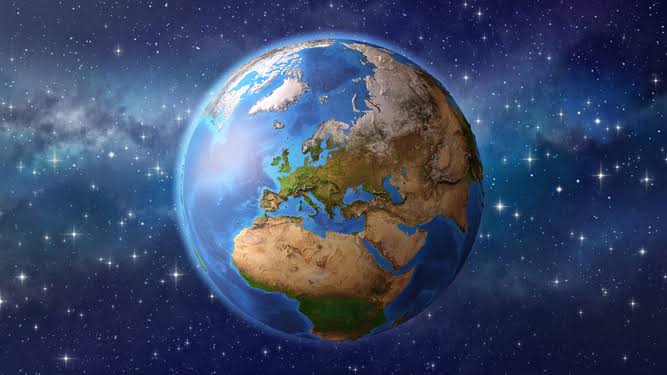 الخريف
الربيع
الربيع
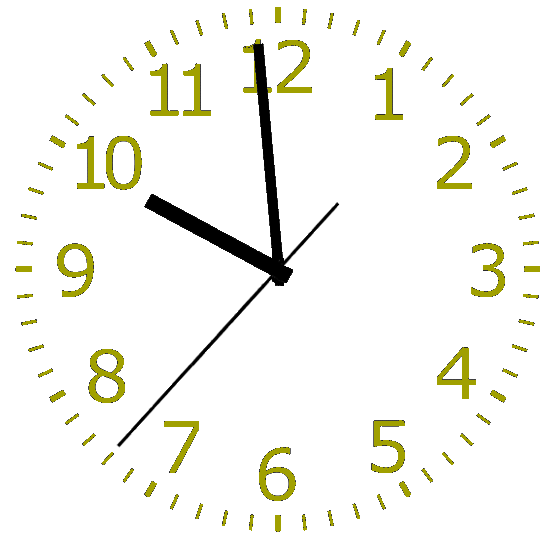 أنظر إلى الصورة التالية ثم اضغط على الإجابة الصحيحة :
القوانين الصفية الإلكترونية
الصّيف
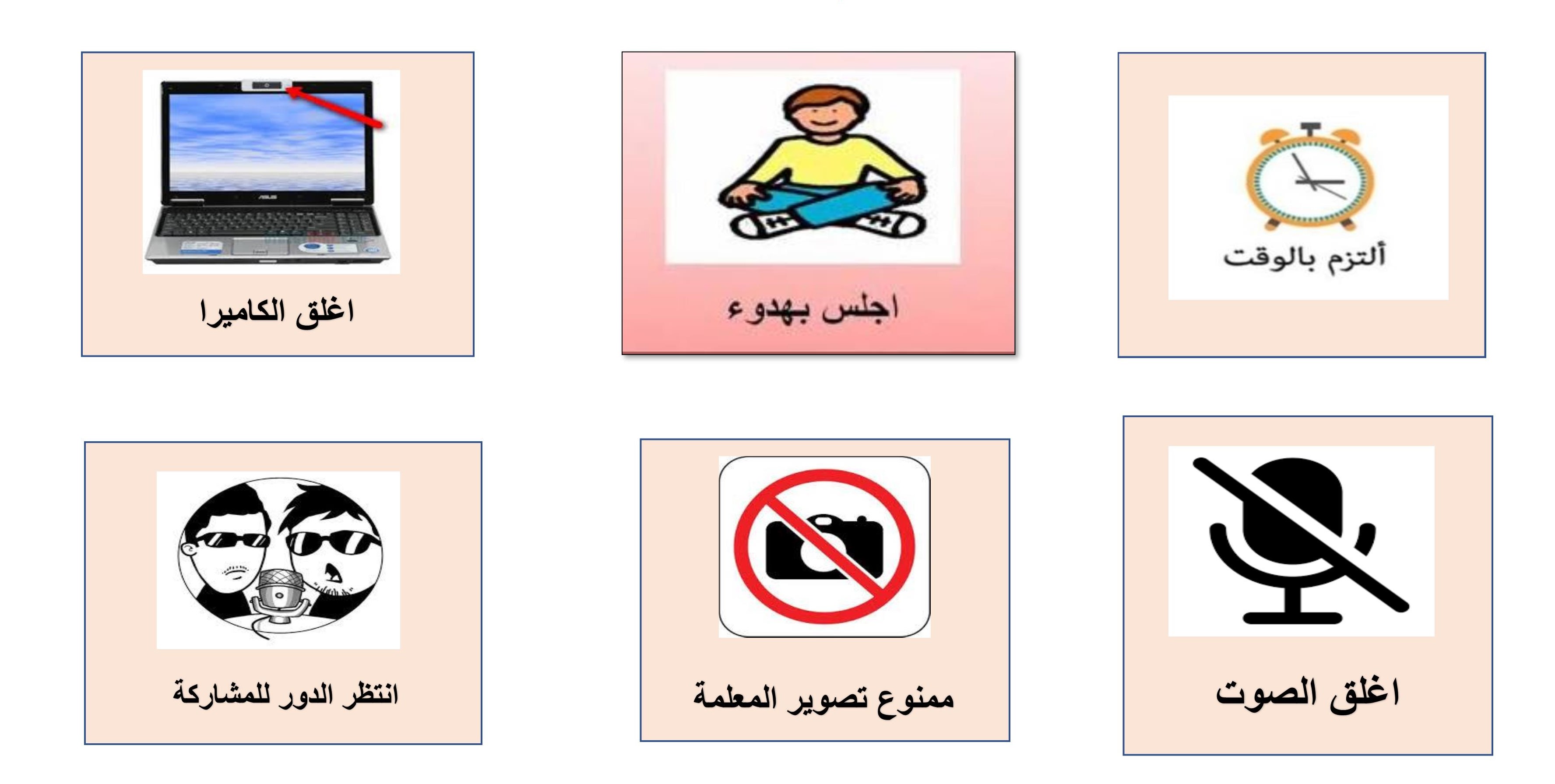 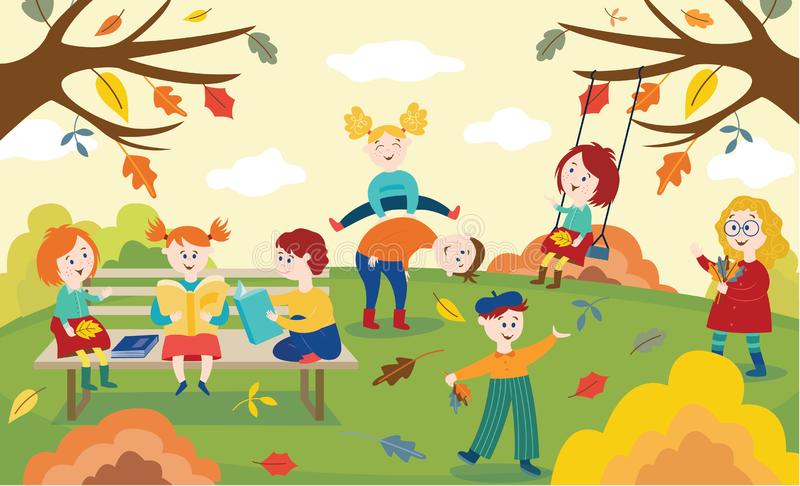 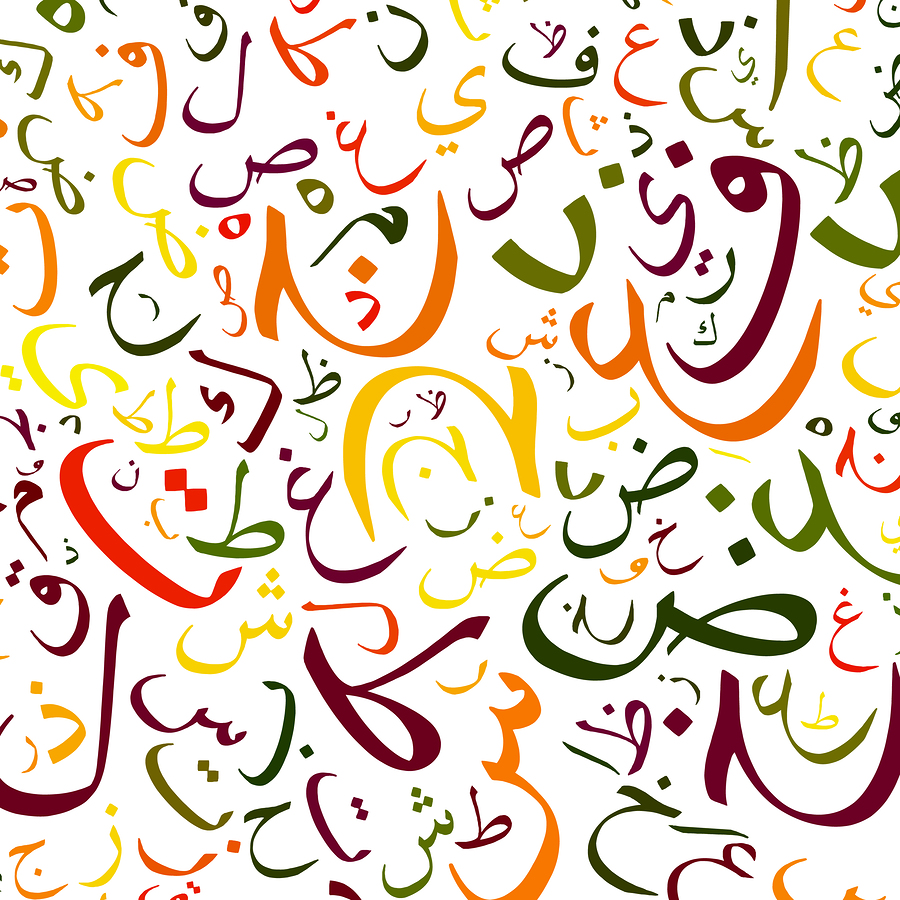 الشتاء
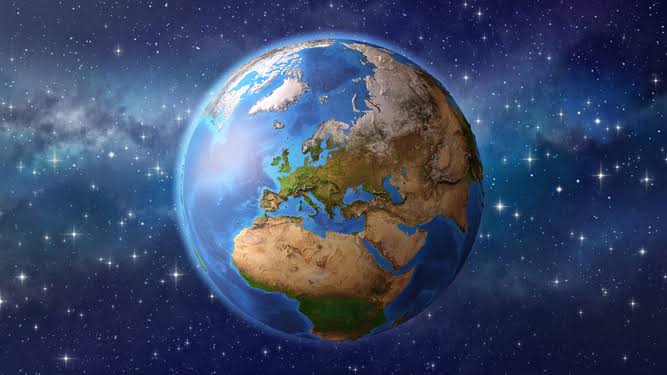 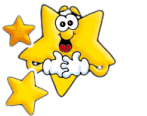 الخريف
الخريف
الربيع
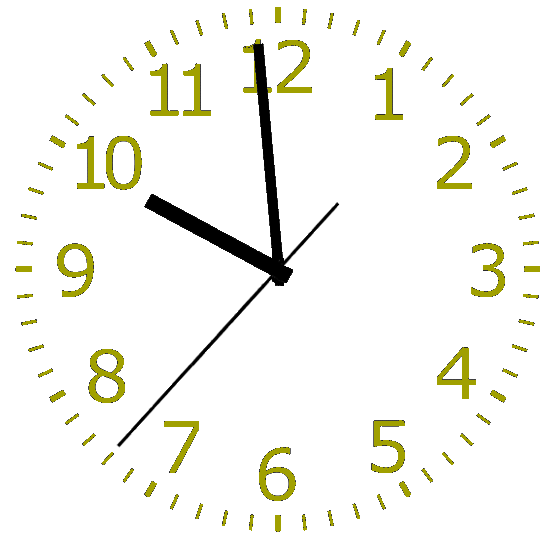 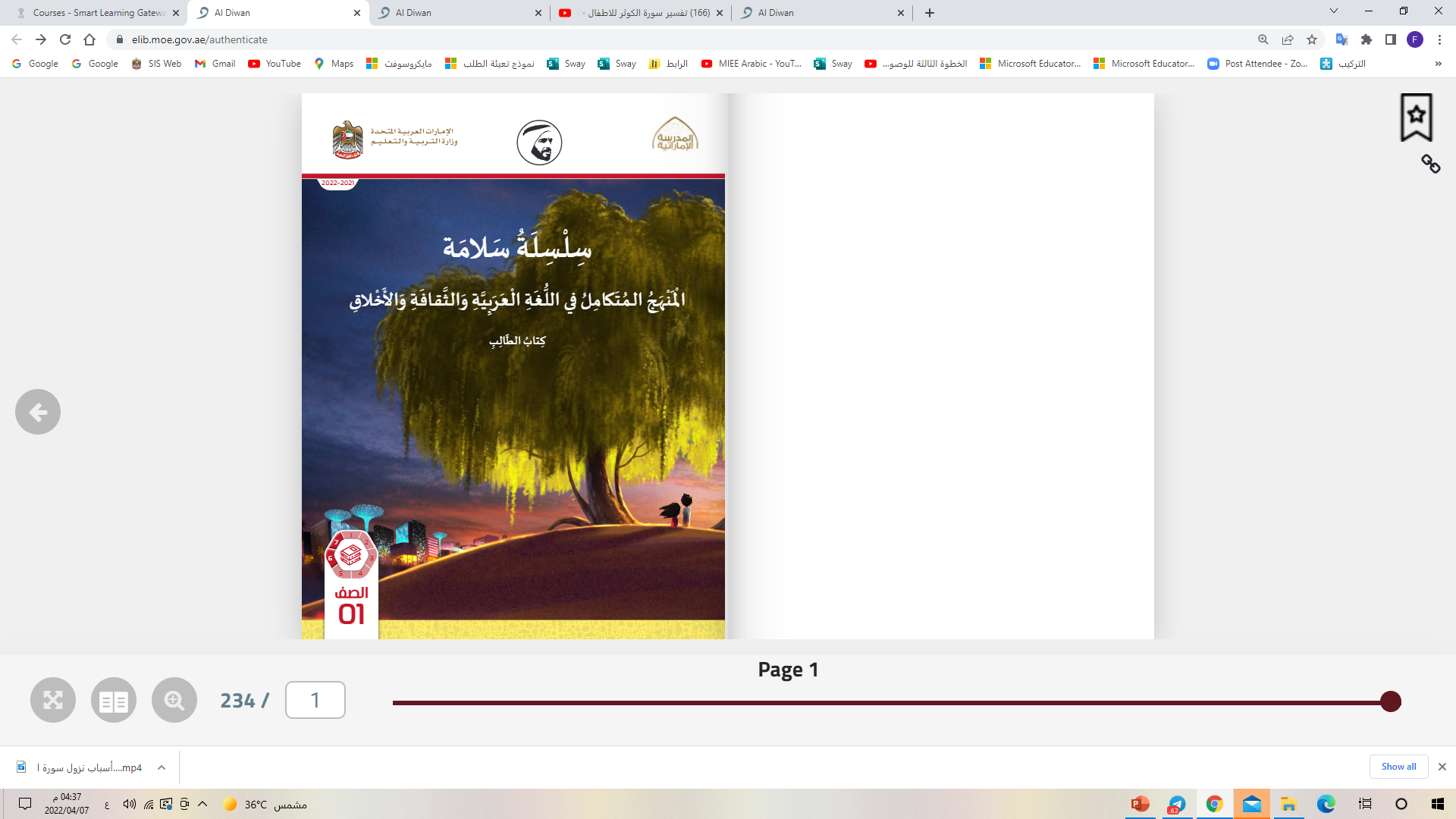 القوانين الصفية الإلكترونية
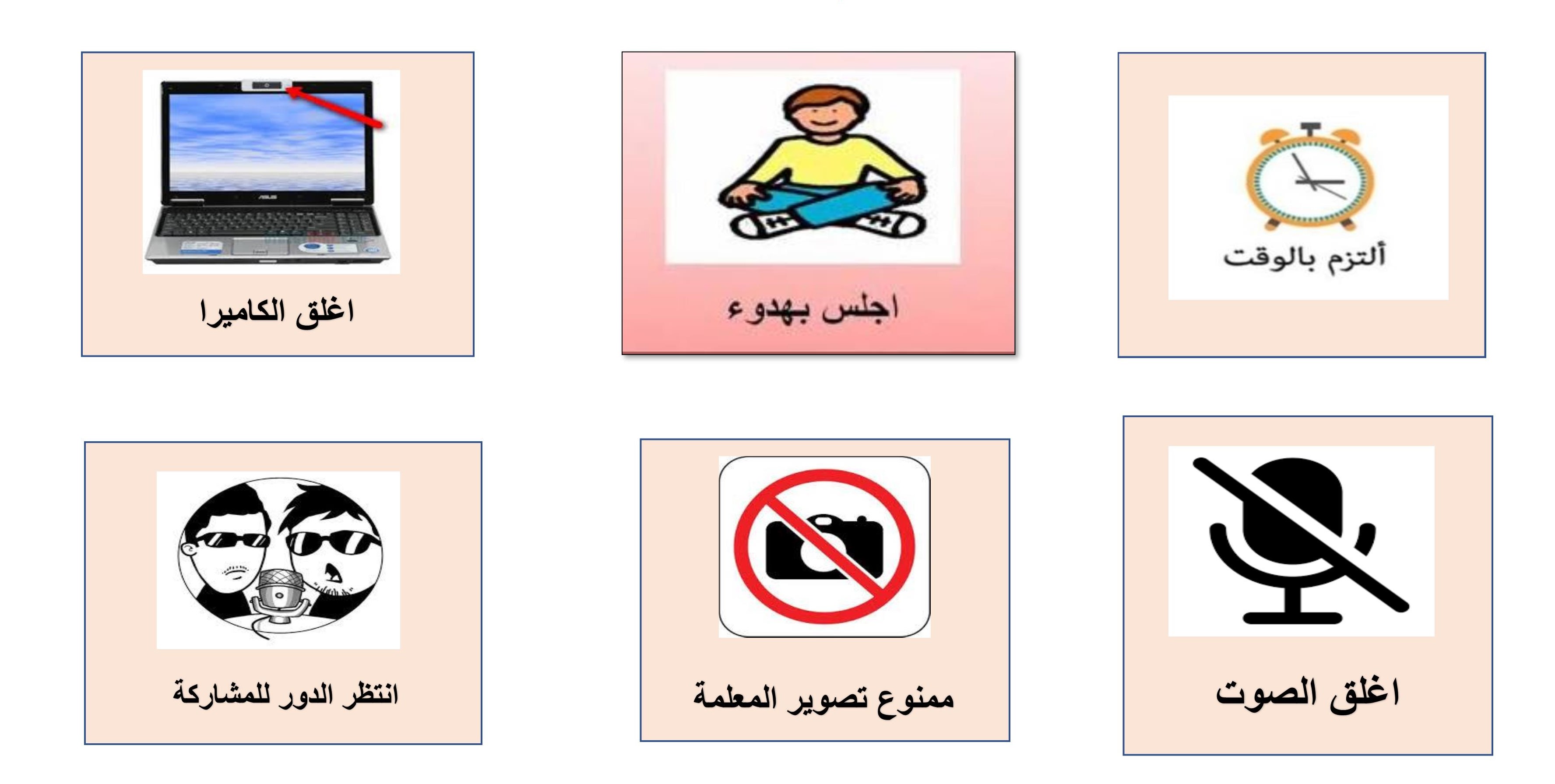 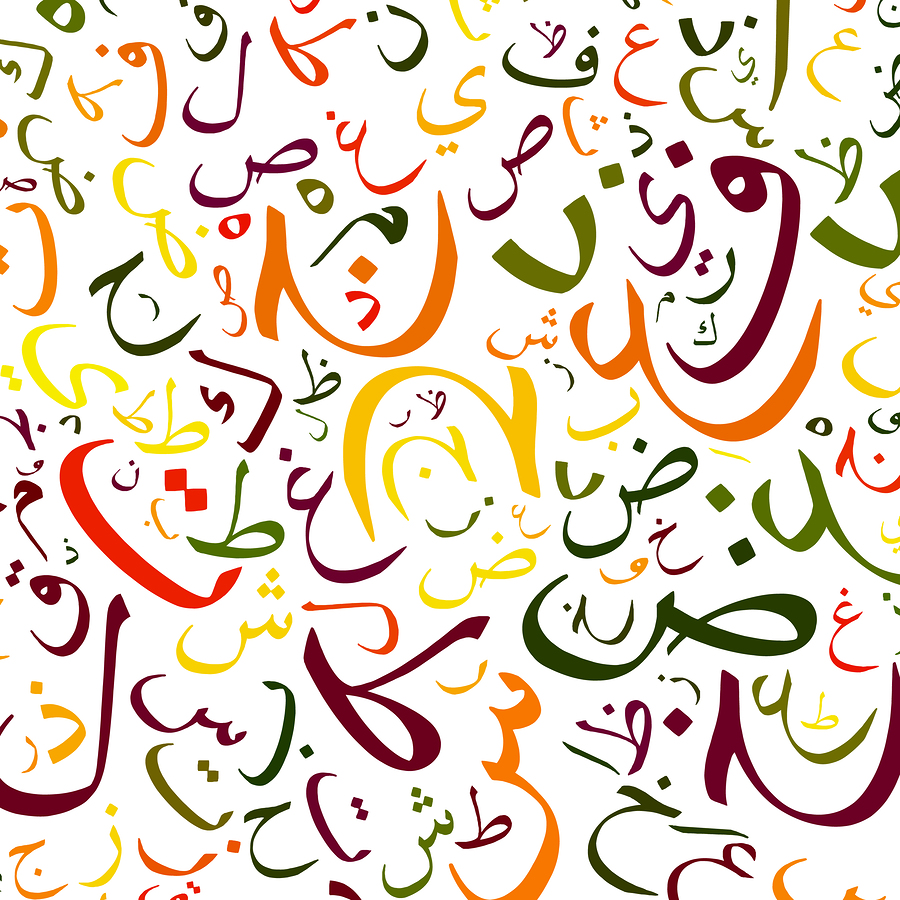 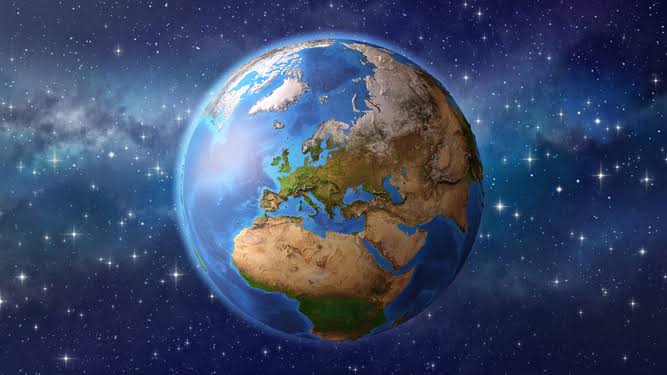 حل أسئلة الكتاب صفحة 126
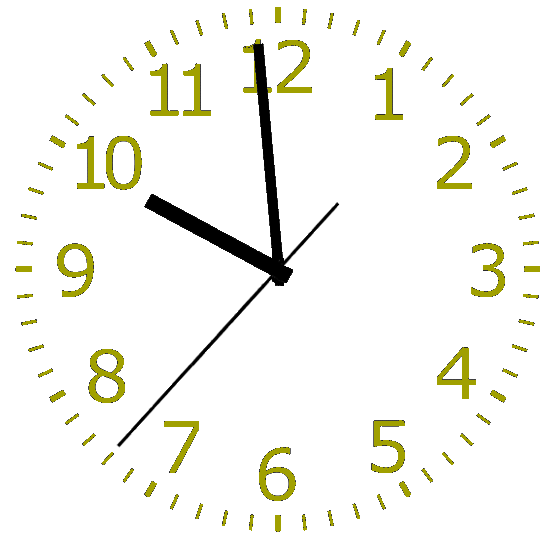 واحَةٌ
رتب فصول السنة الأربعة بدءا من فصل الشتاء
القوانين الصفية الإلكترونية
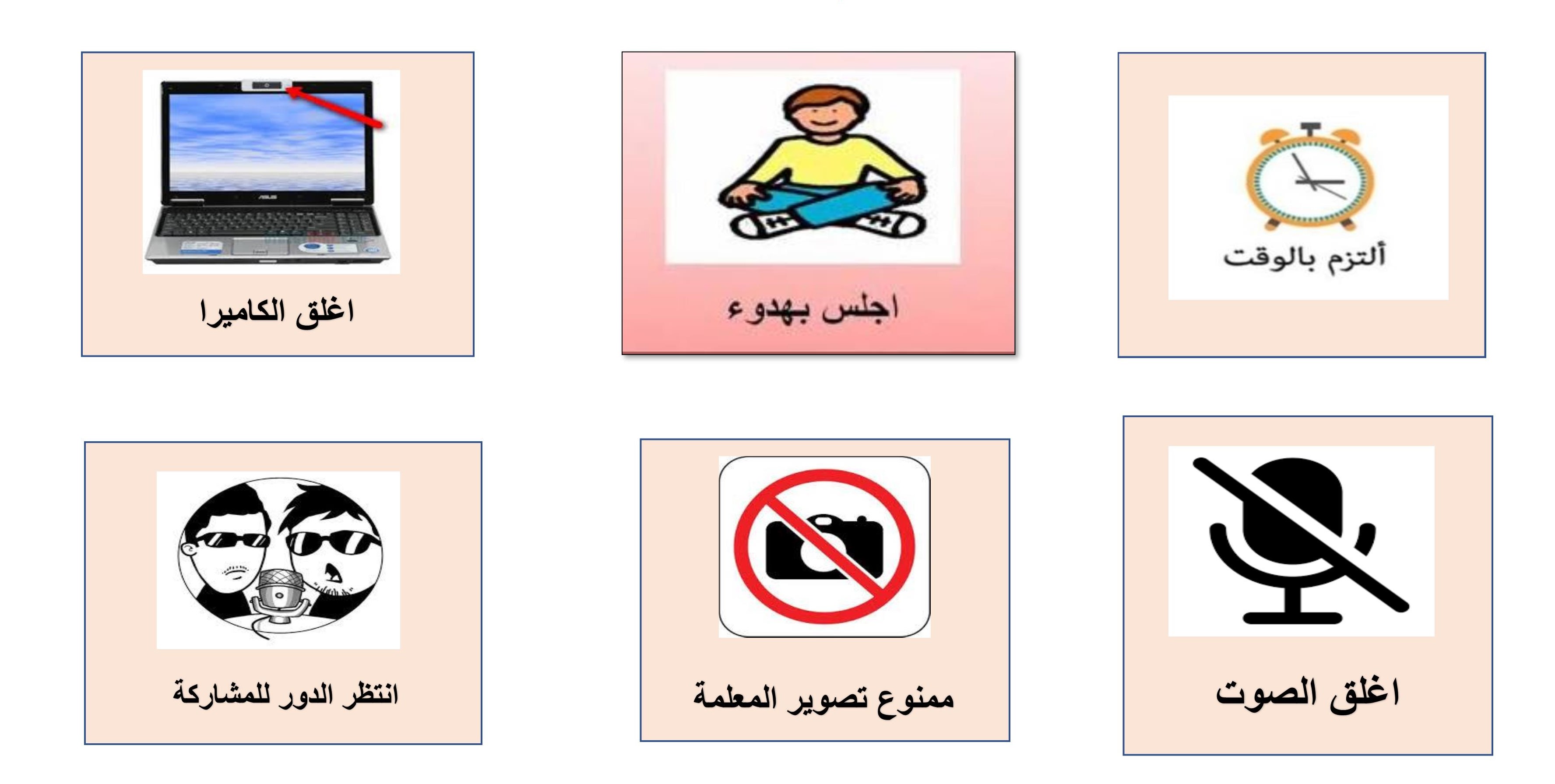 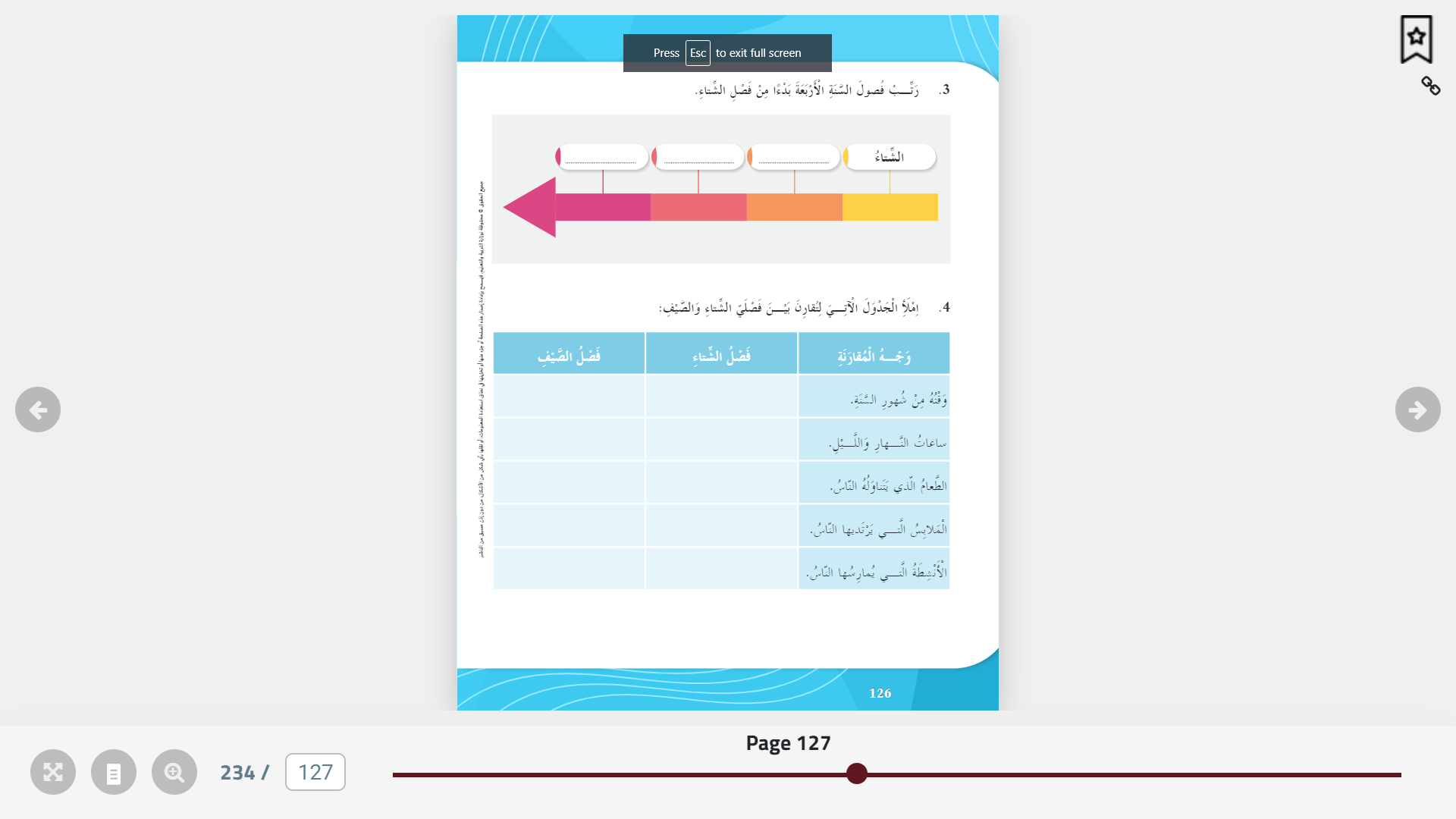 الصّيـف
الربيـع
الخريف
الشـتاء
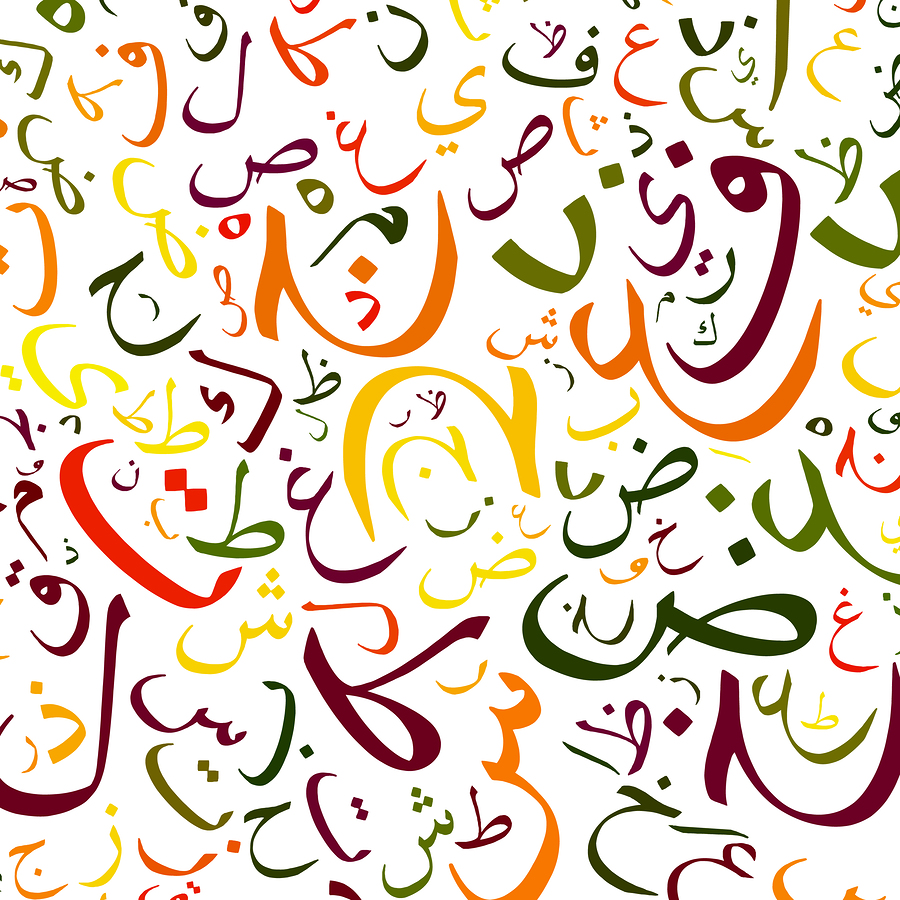 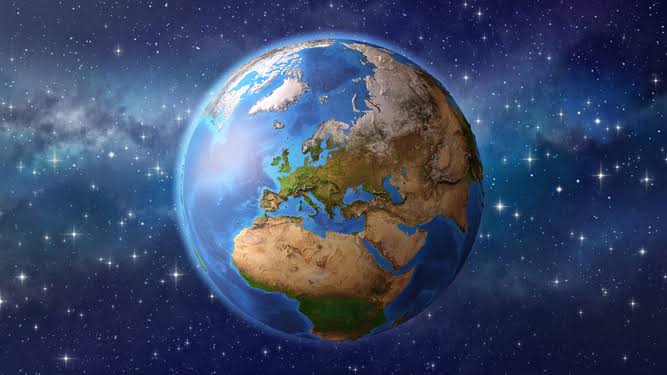 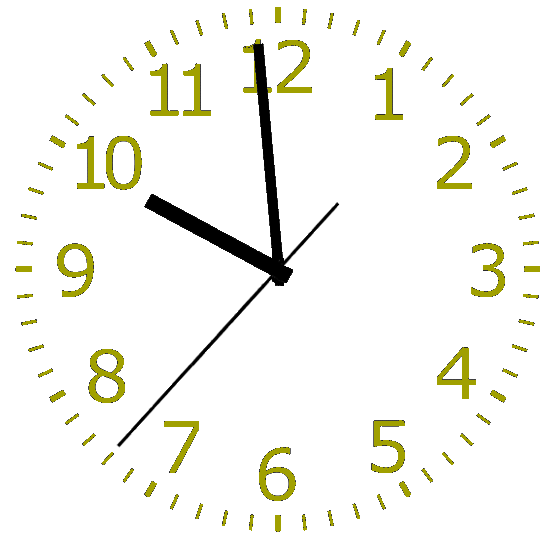 واحَةٌ
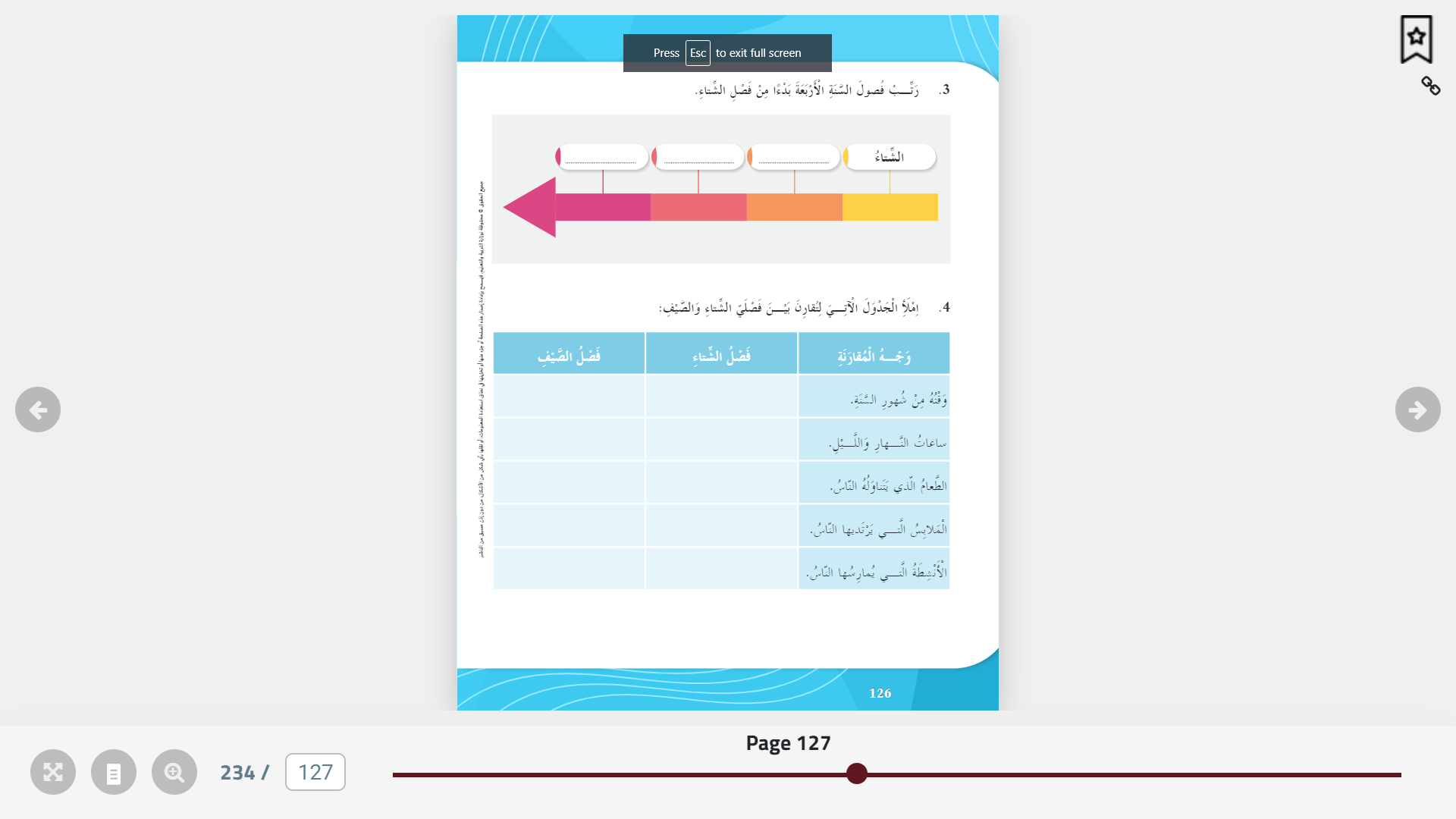 القوانين الصفية الإلكترونية
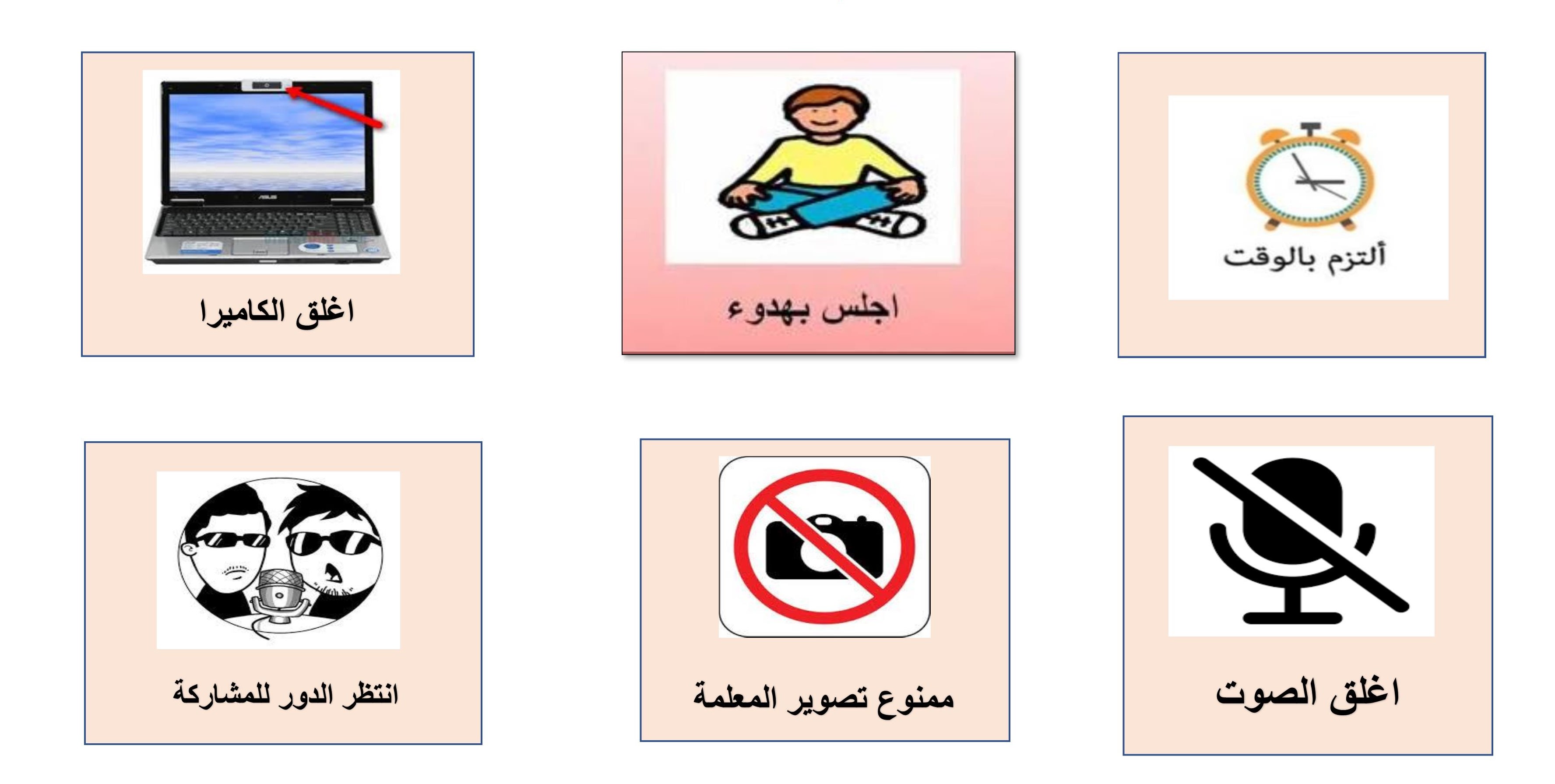 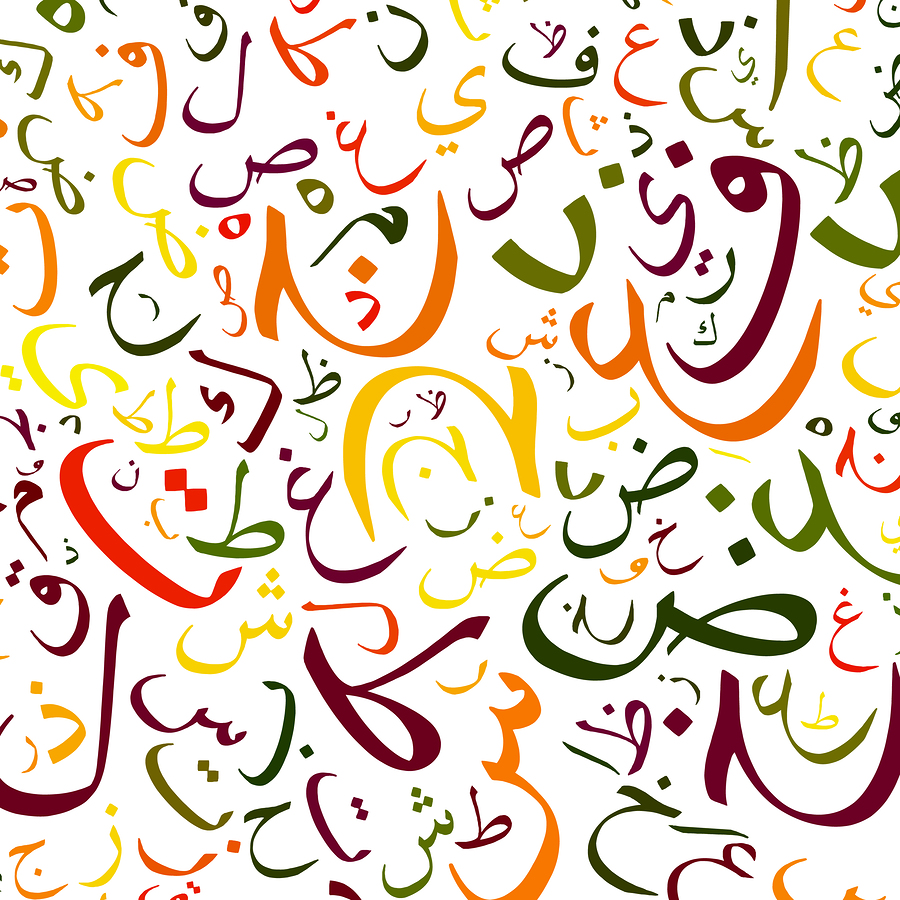 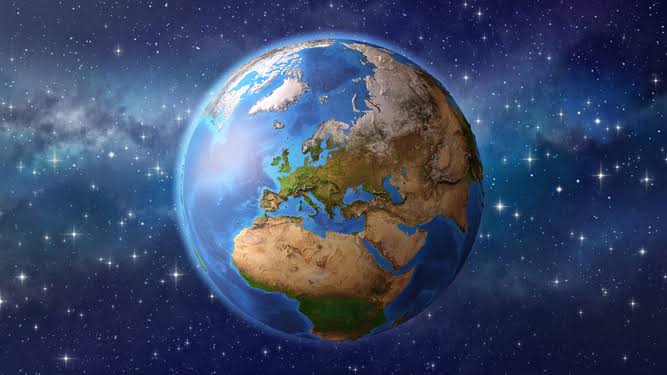 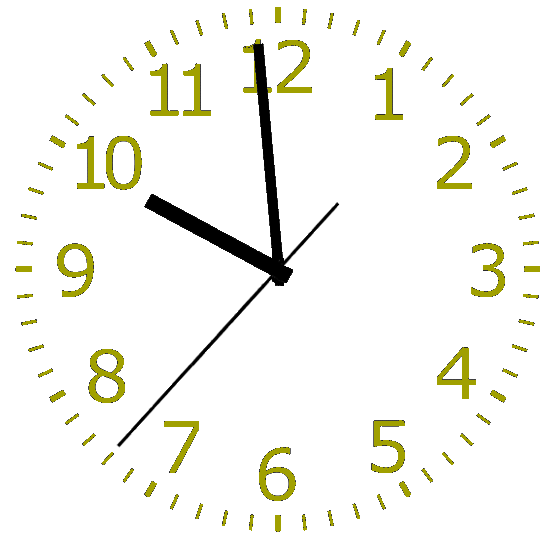 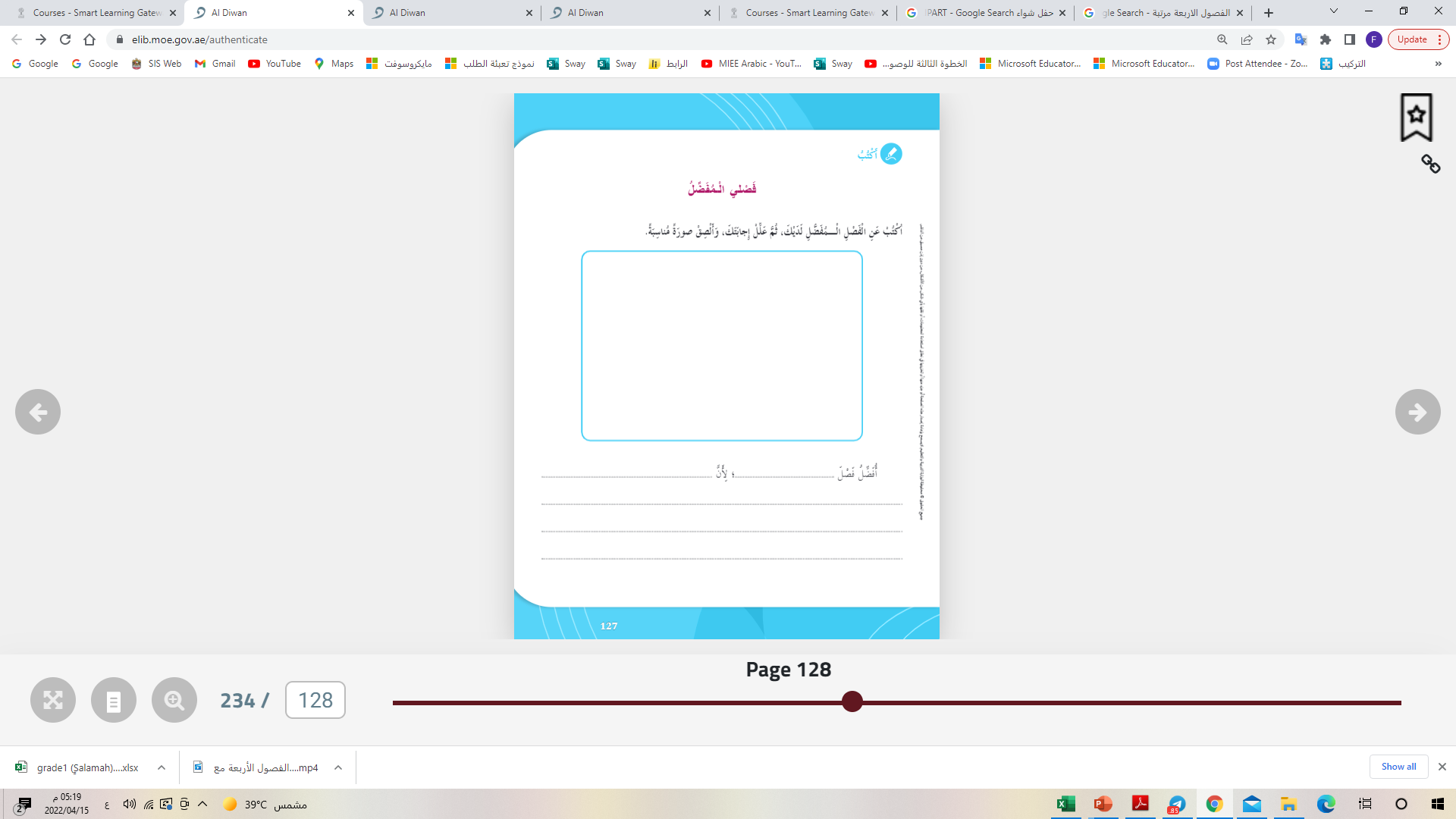 القوانين الصفية الإلكترونية
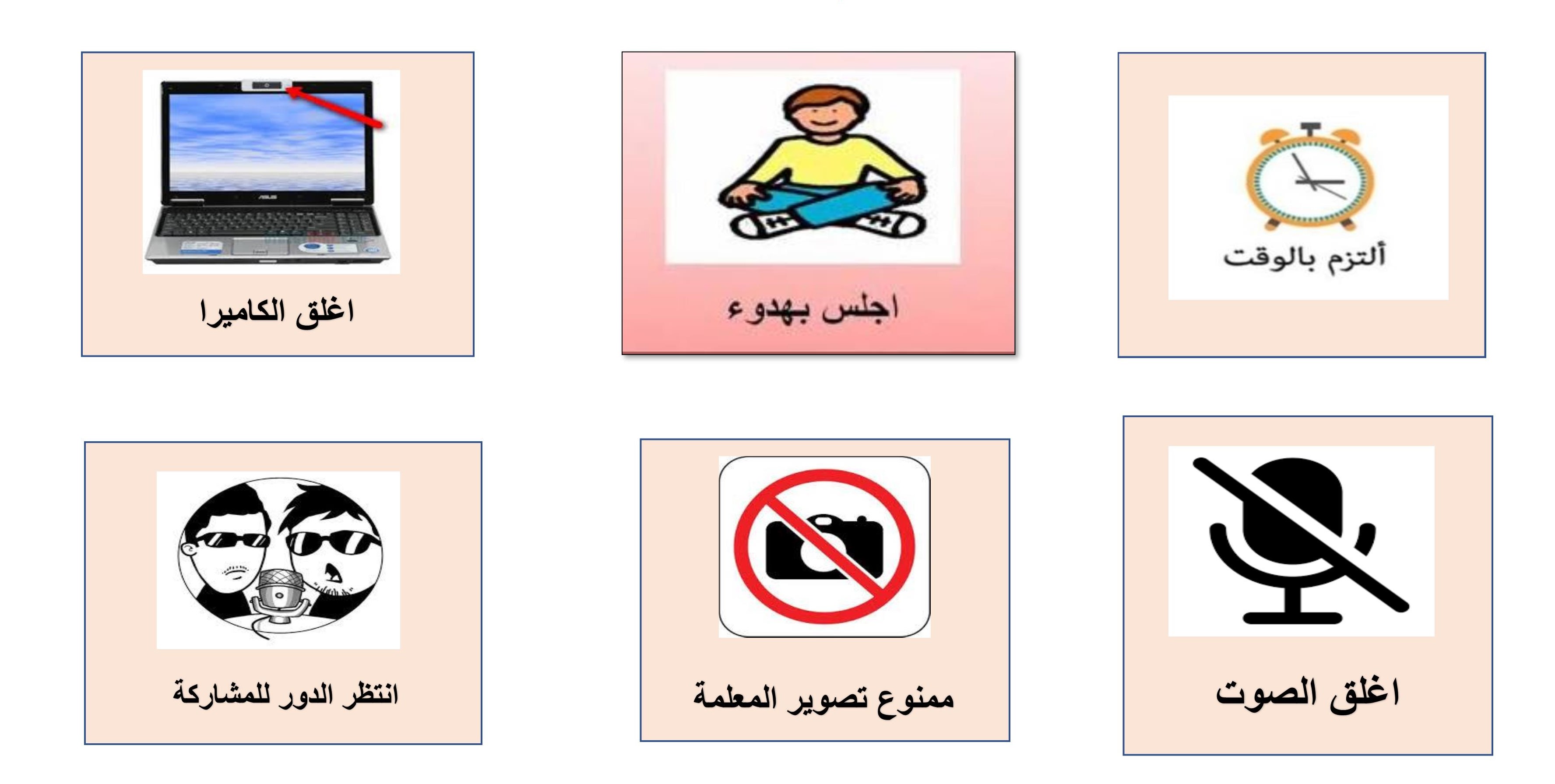 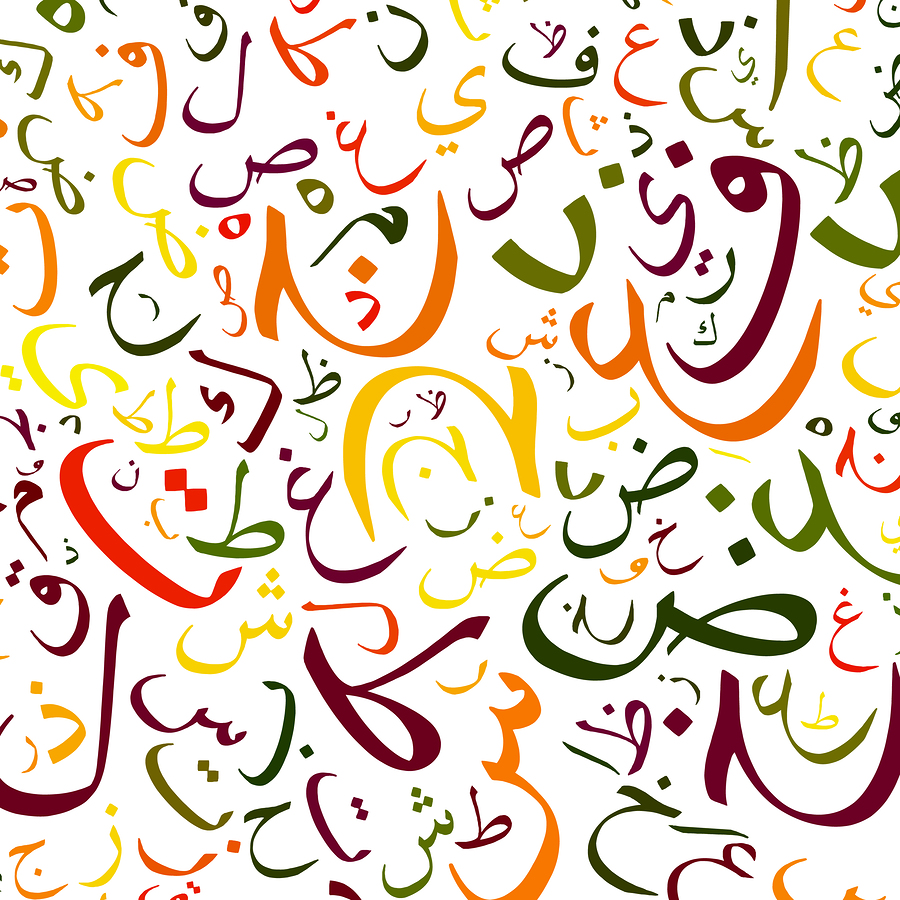 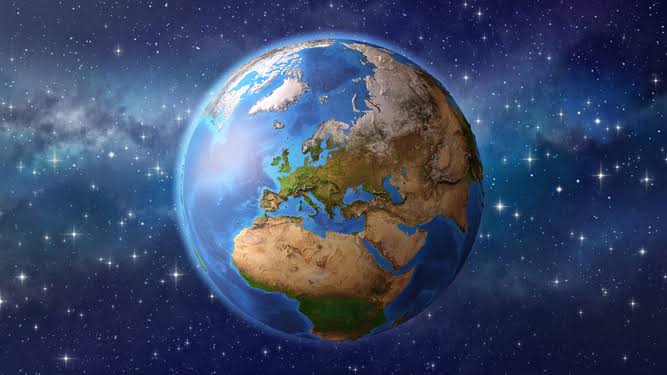 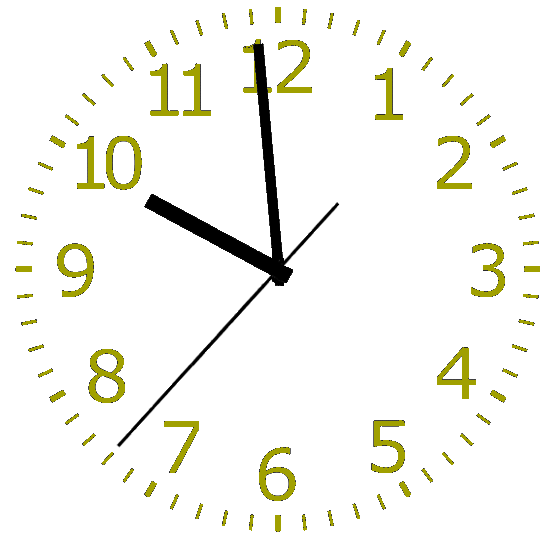 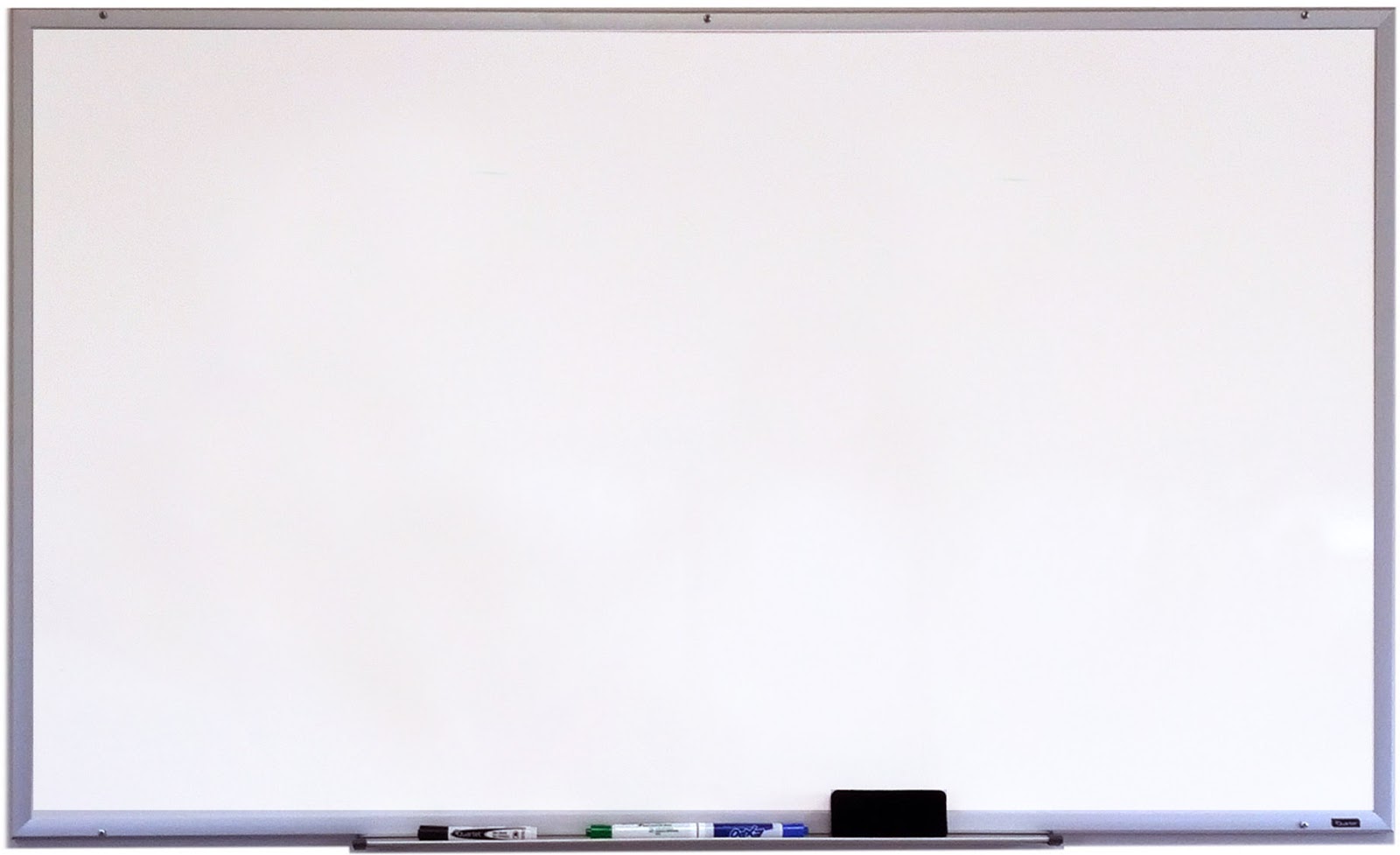 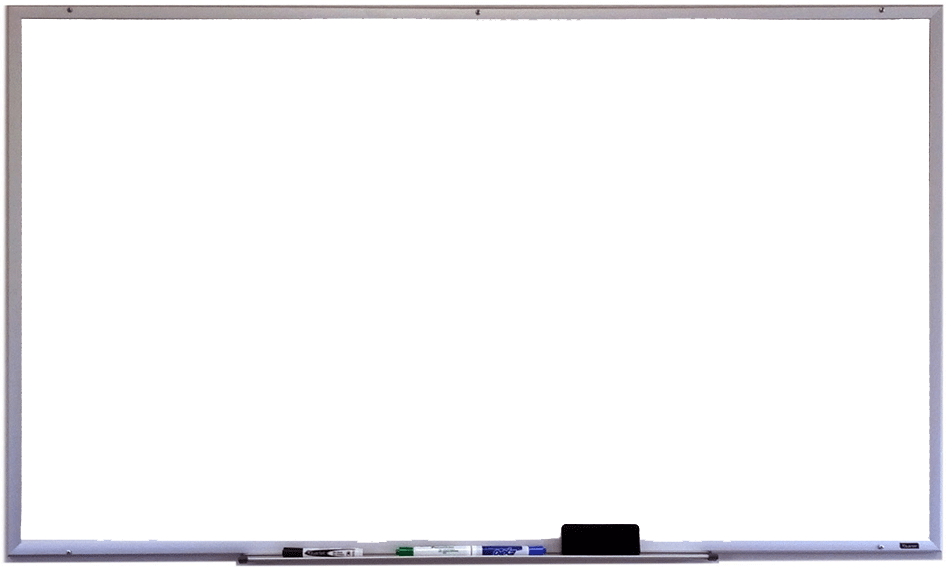 الواجب الـمنزلي
القوانين الصفية الإلكترونية
نفذ النشاط في الكتاب المدرسي ص 39 و سوف تعرض المهمة أمام زملائك
استعد في الحصة القادمة
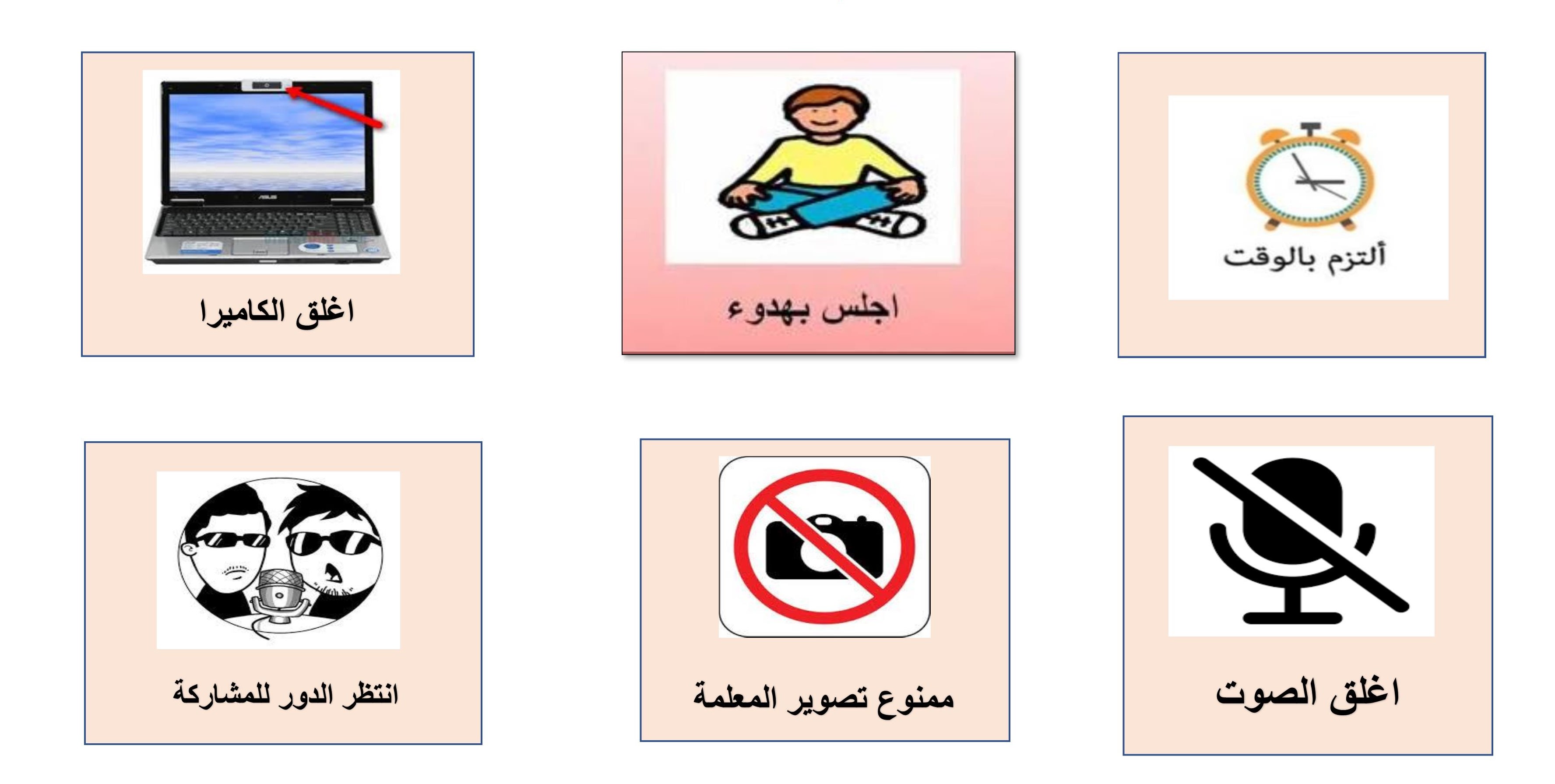 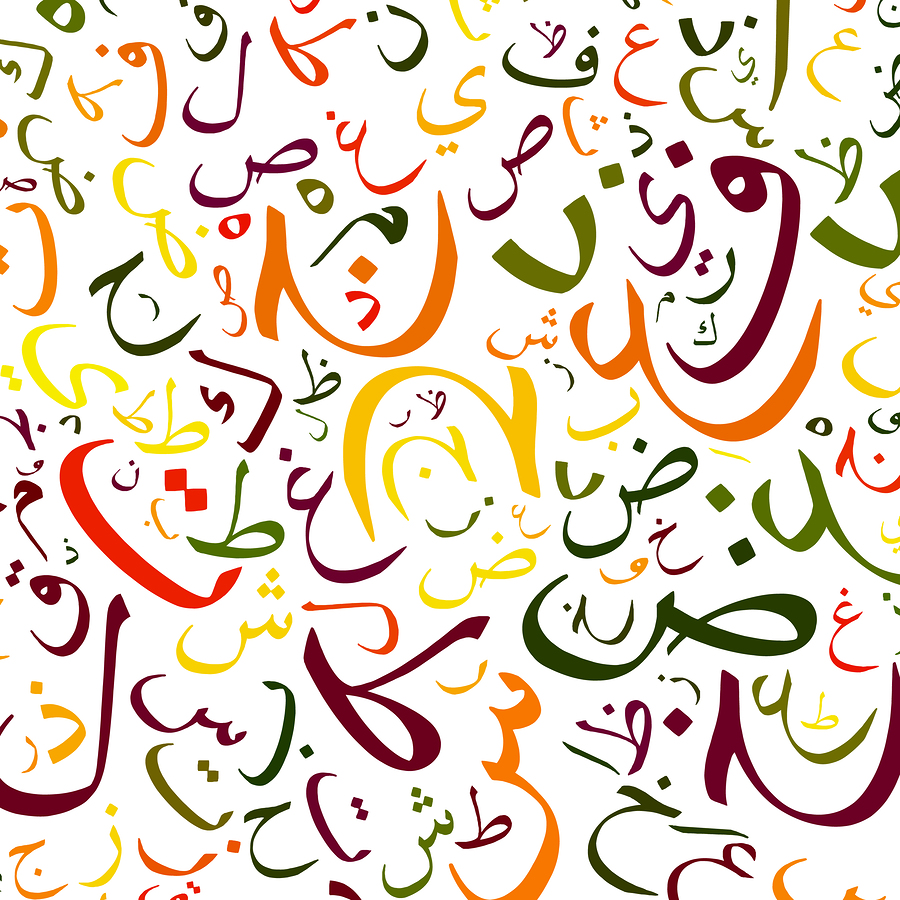 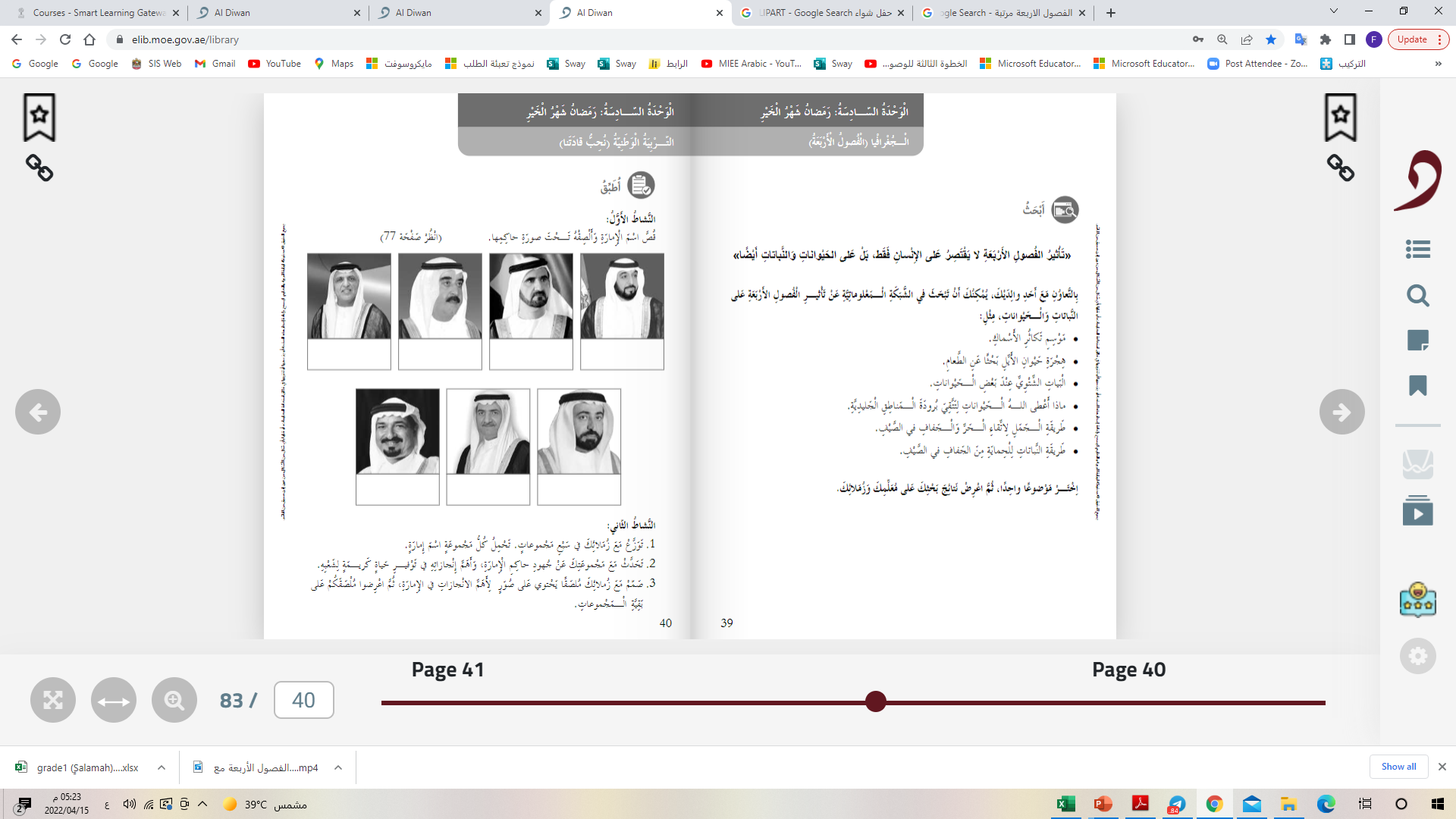 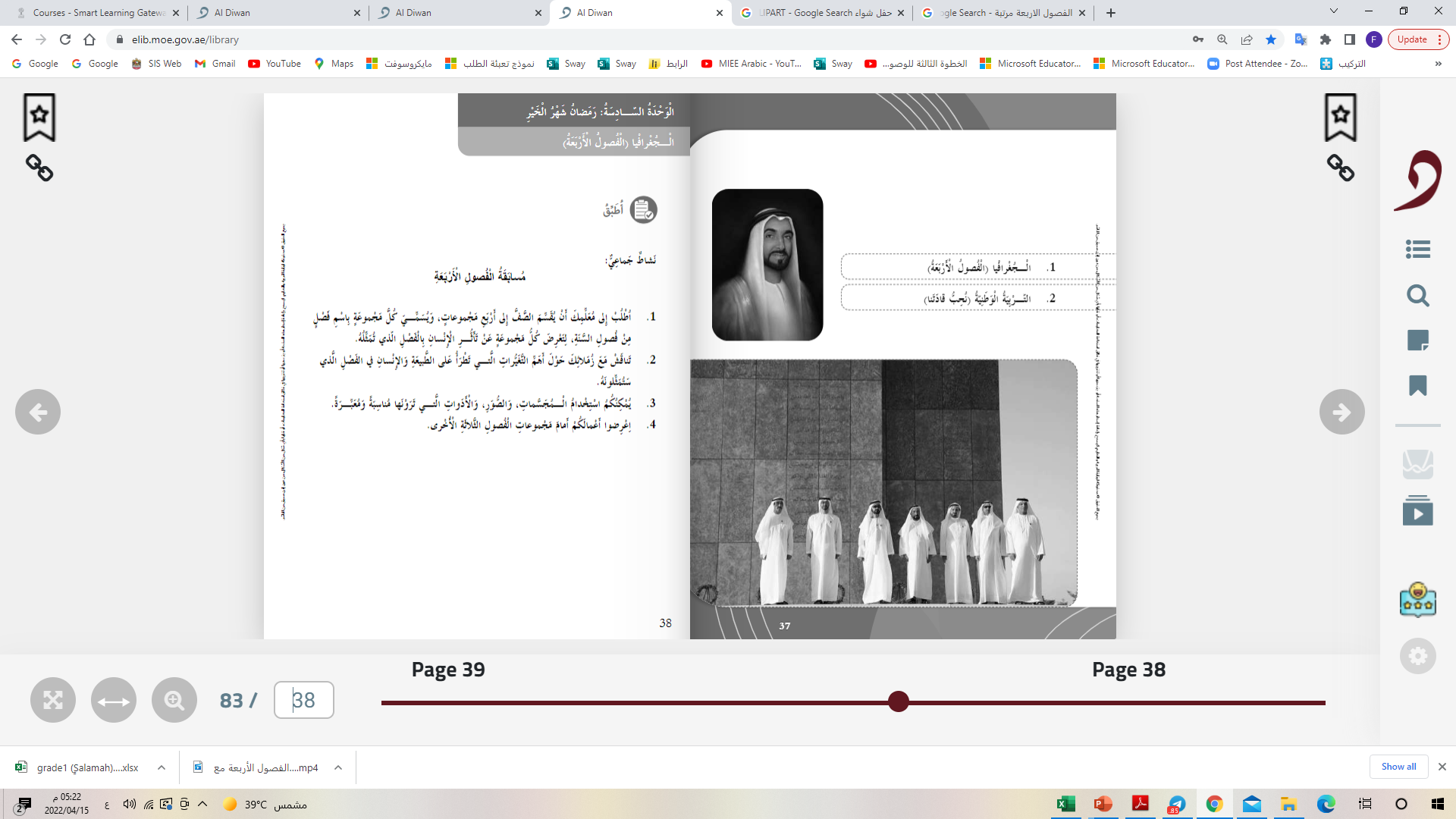